Our goal is to compute an experimental electron density map of Pro K on Thursday
Fourier synthesis
r(xyz)=S |Fhkl| cos2p(hx+ky+lz -ahkl)
             hkl
To obtain the phases ahkl we collected diffraction intensities from crystals of Proteinase K in the absence and presence of heavy atom compounds (i.e. native and derivatives).
What phasing options are available using the data we collected in house?
PCMBS (Hg)
FP(hkl)= FPHg (hkl)      - fHg(hkl)
Isomorphous

Anomalous

Dispersive
X
FP(hkl)= FPHg(-h-k-l)* - fHg(-h-k-l)*
X
FP(hkl)= FPHg(hkl)ln  - fHg(hkl)ln
X
For Lanthanides (Gd or Eu)
FP(hkl)= FP·La (hkl)      - fLa(hkl)
Isomorphous

Anomalous

Dispersive
X
FP(hkl)= FP·La (-h-k-l)* - fLa(-h-k-l)*
X
FP(hkl)= FP·Gd (hkl)ln  - fGd(hkl)ln
What is the maximum number of triangles could we draw for each reflection?
X
Hg & Gd have strong anomalous scattering signal even in-house (λ=1.54 Å)
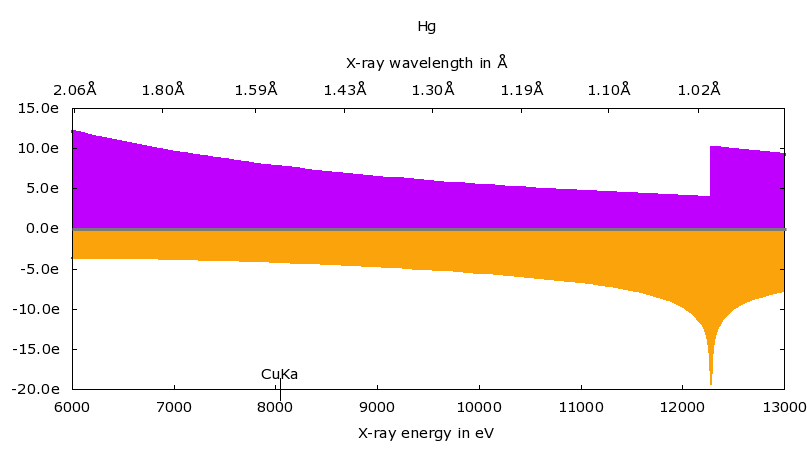 f”
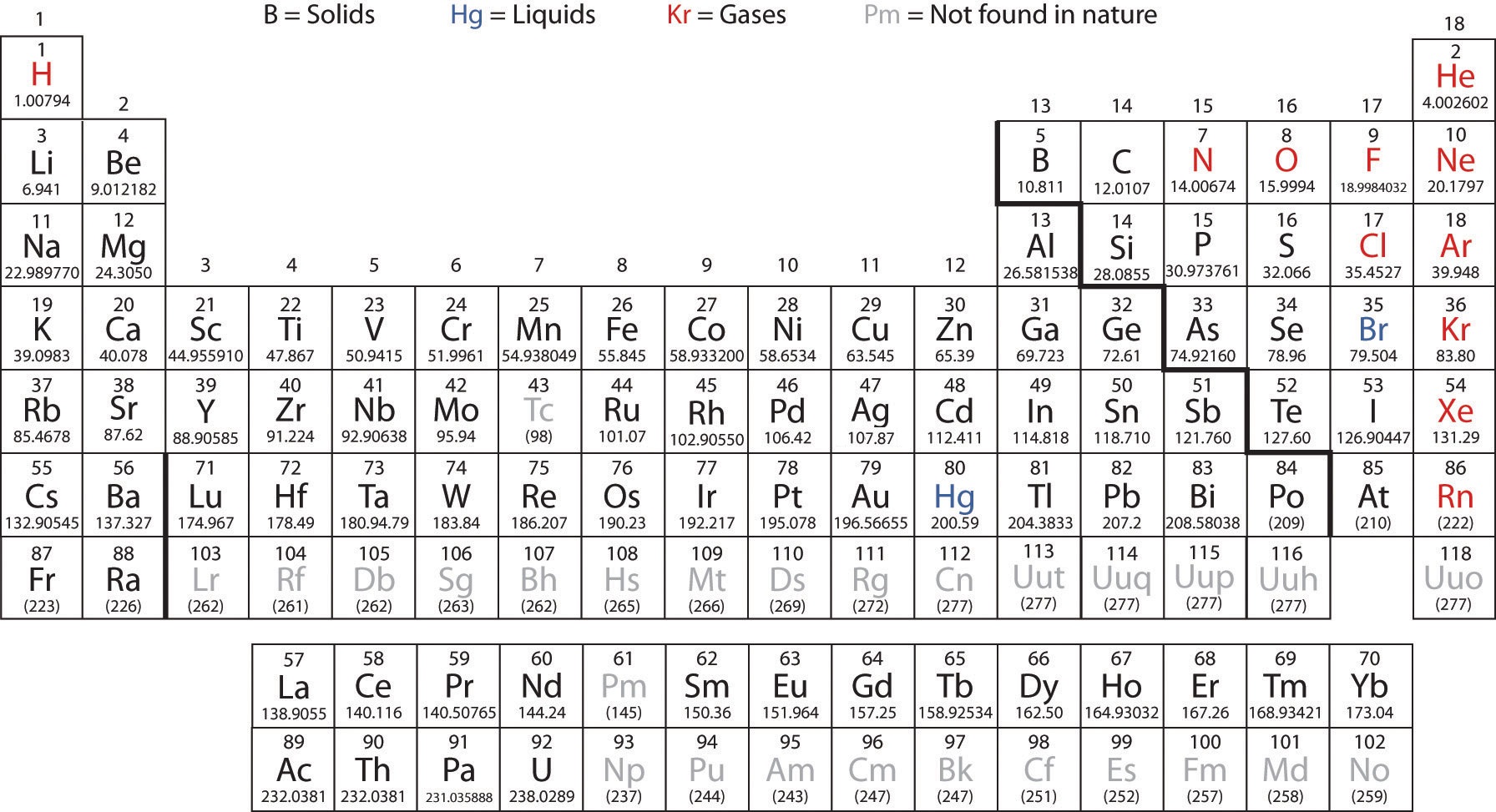 7.8e-
-4.1e-
f’
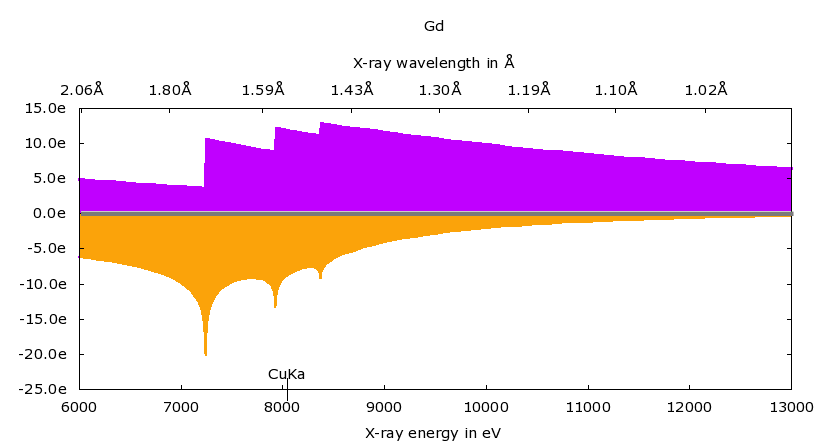 f”
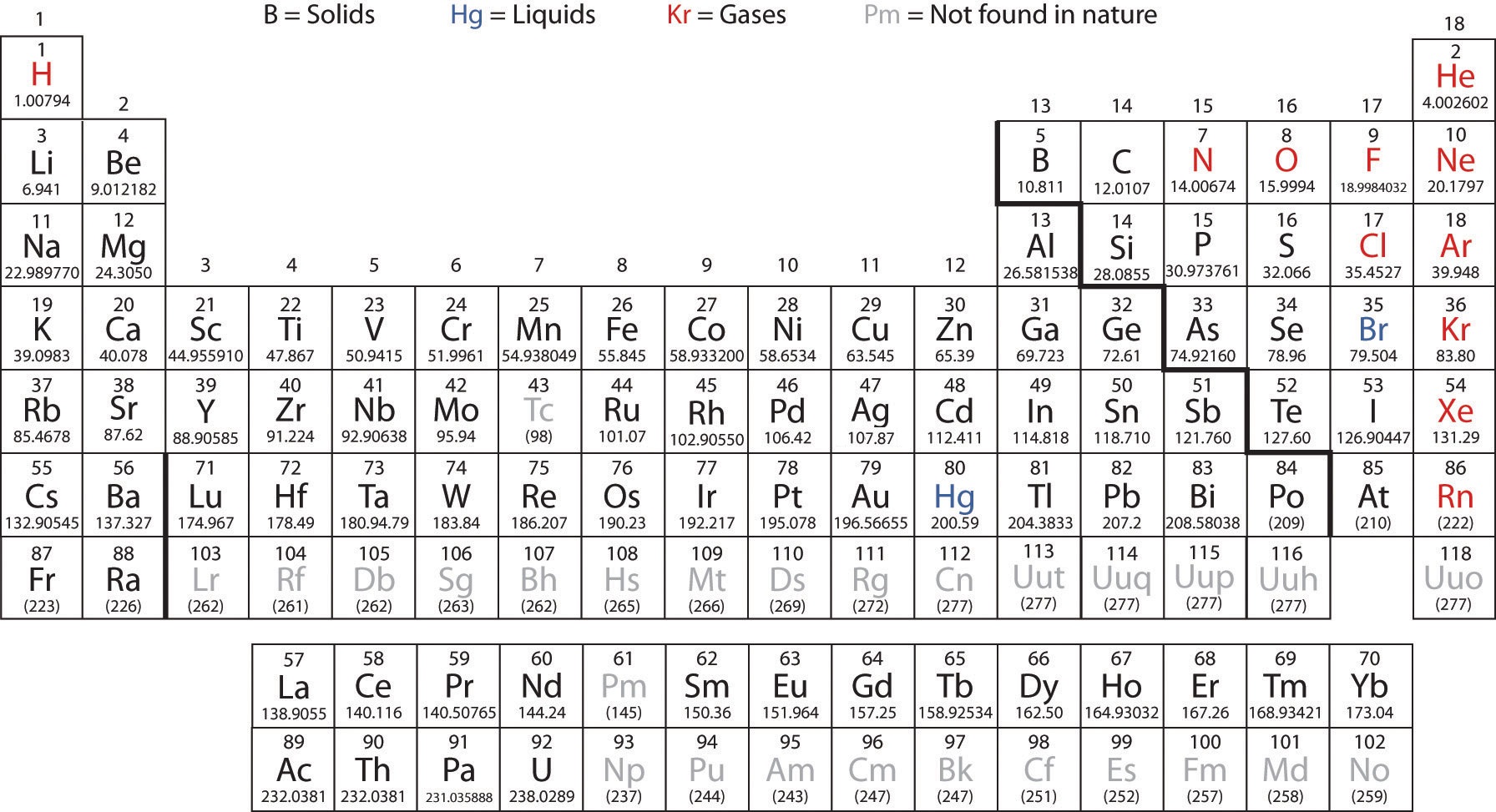 12.0e-
-9.4e-
f’
Our in-house x-ray wavelength =1.54 Å = 8keV
MIRAS phases would give best map in theory, but SIRAS phasing might be more feasible.
MIRAS phasing would be most powerful          (4 triangles per hkl) but it requires isomorphism among 3 crystals. That is difficult to achieve. 
SAD phasing leaves an ambiguity in choice of phase (1 triangle per hkl), but would eliminate the struggle to attain isomorphism, but.
SIRAS phasing resolves the phase ambiguity  (2 triangles per hkl), and demands isomorphism between only 1 pair of crystals. It is a good compromise.
12 combinations of native & derivative data sets possible
7 heavy atom derivatives
2 Native data sets
2 = eu-catherine
3 = eu-geo
4 = gd-colette
5 = pcmbs-esmeralda
6 = pcmbs-manasi
7 = pcmbs-phoebe
0 = native-nick
1 = native-tanya
Each student will evaluate one of the 18 difference Patterson maps. Narrow down choices from anomalous difference Patterson.
Calculate anomalous difference Patterson maps to find which data sets have the strongest binding.
P(uvw)=S (|FPH(h,k,l)|-|FPH(-h,-k,-l)|)2 cos2p(hx+ky+lz -ahkl) 
                                                                             set ahkl=0
hkl
Anomalous difference Patterson peak heights indicate which data sets might have best phasing power
peak height     u        v       w     derivative data
   21.93 sigma   0.0588  0.4525  0.2501 pcmbs-cameron.frac
   21.90 sigma   0.4520  0.0592  0.2500 pcmbs-jongsuk.frac
   17.87 sigma   0.0593  0.4540  0.2502 pcmbs-kylie.frac
    9.25 sigma   0.0586  0.4534  0.2499 pcmbs-andres.frac
    9.10 sigma   0.0565  0.4520  0.2498 pcmbs-marissa.frac
    6.56 sigma   0.5000  0.5000  0.2545 eu-adrian.frac
    5.47 sigma   0.4797  0.5000  0.2455 eu-sol.frac
    4.58 sigma   0.0314  0.0000  0.2455 gd-reece.frac
    4.53 sigma   0.5000  0.1731  0.2498 gd-katherine.frac
    4.30 sigma   0.1943  0.0000  0.2455 pcmbs-aubrey.frac
    3.90 sigma   0.3940  0.0000  0.2511 eu-sarah.frac
    3.74 sigma   0.0000  0.3739  0.2455 pcmbs-inkyu.frac
    3.67 sigma   0.0107  0.1741  0.2545 pcmbs-nicole.frac
    3.53 sigma   0.2946  0.0000  0.2509 gd-morgan.frac
Example: results from 2024
We gathered all your structure factor measurements into one file
3 Lanthanide 
derivatives
2 = eu-catherine
3 = eu-geo
4 = gd-colette
5 = pcmbs-esmeralda
6 = pcmbs-manasi
7 = pcmbs-phoebe
2 Native 
data sets
0 = native-nick
1 = native-tanya
3 Mercury 
derivatives
m230d_2025_scaled.mtz
Each line in the composite data file corresponds to one reflection h,k,l
H 
 

K


L






FreeR_flag






FP_native-thalia








SIGFP_native-thalia





FP_native-Jeannette








SIGFP_native-Jeannette






FP_native-ericp



SIGFP_native-ericp






FP_eu-Jason






SIGFP_eu-Jason







D_eu-Jason







SIGD_eu-Jason





FP_eu-Shervin




SIGFP_eu-Shervin






D_eu-Shervin






 
SIGD_eu-Shervin	





FP_gd-justin








SIGFP_gd-justin






D_gd-justin



SIGD_gd-justin






FP_gd-Theodosia







SIGFP_gd-Theodosia







D_gd-Theodosia






SIGD_gd-Theodosia





FP_gd-angela





SIGFP_gd-angela






D_gd-angela







SIGD_gd-angela






FP_pcmbs-aadhishre






SIGFP_pcmbs-aadhishre







D_pcmbs-aadhishre


SIGD_pcmbs-aadhishre







FP_pcmbs-evan







SIGFP_pcmbs-evan






D_pcmbs-evan







SIGD_pcmbs-evan





FP_pcmbs-lenka




SIGFP_pcmbs-lenka






D_pcmbs-lenka







SIGD_pcmbs-lenka





FP_pcmbs-nico








SIGFP_pcmbs-nico






D_pcmbs-nico



SIGD_pcmbs-nico






FP_pcmbs-Shelby







SIGFP_pcmbs-Shelby







D_pcmbs-Shelby






SIGD_pcmbs-Shelby






FP_pcmbs-Shervin




SIGFP_pcmbs-Shervin






D_pcmbs-Shervin







SIGD_pcmbs-Shervin





FP_pcmbs-tyler







SIGFP_pcmbs-tyler







D_pcmbs-tyler



SIGD_pcmbs-tyler





FP_pcmbs-megan







SIGFP_pcmbs-megan







D_pcmbs-megan






SIGD_pcmbs-megan
2   1   1       18.00     16.43      0.89    182.87      0.62     70.74 1.24    211.55      3.75     -4.34      7.51    265.11 2.44      0.34      4.88    448.60      9.46     -1.42 16.22    288.00      2.48      6.32      4.97    269.17 1.14      7.83      2.29    358.12      1.90      1.28 3.80    397.79      3.96     39.11      7.93    285.77 2.08    -49.07      4.15    356.27      6.53    -27.43 13.06    155.14      2.28     -1.75      4.55    230.49 4.24      2.57      8.47    298.73      2.46    -21.24 4.93    214.39      2.93    -18.06      5.85
    2   1   2        5.00    300.44      6.67    304.74      1.09    293.64 2.62    313.33      4.12    -63.24      8.24    317.38 1.37    -32.26      2.74    361.88      7.07    -25.78 12.12    346.12      2.95    -12.01      5.89    258.05 1.10    -41.28      2.21    374.12      1.87    -18.13 3.74    390.79      3.90    -19.65      7.80    394.43 2.50     29.70      5.00    350.56      6.48     18.59 12.97    180.36      2.37    -33.55      4.74    274.95 4.50     -3.85      8.99    340.59      2.31     38.76 4.62    211.78      2.93    -11.87      5.86
    2   1   3        0.00    738.70      6.70    649.10      1.84    671.04 4.44    747.37      9.43     64.05     18.85    676.77 2.51     36.56      5.03    749.69     11.88      2.02 20.38    735.56      5.99     30.26     11.98    672.03 2.70     49.72      5.40    776.91      3.95     29.20 7.89    752.53      9.63     35.67     19.26    961.39 6.07     67.54     12.14    957.29     15.51     75.65 31.03    635.15      7.04     31.68     14.08    728.74 9.56     58.94     19.12    998.01      6.20     87.26 12.40   799.75      7.36     -1.50     14.72
    2   1   4       16.00    460.59      4.18    368.82      1.00    416.17 2.40    573.82      7.09     -1.90     14.17    431.32 1.61     -3.08      3.22    630.73      9.63      5.39 16.54    609.57      4.86     -5.83      9.72    431.56 1.71     -2.33      3.41    556.84      2.83      4.47 5.66    569.72      5.68     -5.69     11.36    662.54 4.05    -19.00      8.09    691.51     11.57     -8.32 23.14    300.75      3.26     -5.87      6.51    452.05 6.12    -18.52     12.24    626.20      3.34    -13.53 6.69    422.47      3.63     -6.35      7.26
    2   1   5        9.00    422.10      3.31    413.04      1.12    386.31 2.23    490.86      6.06     25.60     12.12    418.68 1.56      5.35      3.12    569.74      8.48      4.48 14.56    518.78      3.93      6.49      7.87    356.76 1.41     15.10      2.82    507.94      2.63     -0.59 5.27    480.29      5.04      1.49     10.08    675.91 4.06      1.10      8.12    768.02     11.48      3.24 22.96    276.61      3.09     10.04      6.17    522.35 7.29      5.13     14.58    694.67      3.71      0.44 7.42    547.12      4.69     -7.52      9.38
    2   1   6        6.00     43.41      1.11     76.89      0.89     44.37 0.80    140.38      1.84    -21.12      3.68     52.34 0.73    -11.72      1.45    175.20      2.82     12.85 4.85     42.85       0.78     -8.89      1.56     77.70 0.57    -28.65      1.13    183.28      0.98     -4.38 1.97    137.82      1.21    -15.94      2.42    113.07 0.83    -11.12      1.66    147.38      2.76      0.76 5.52      87.32      2.51     12.07      5.02     37.92 3.53    -11.94      7.06    109.42      0.65    -11.80 1.30     77.11      2.34     24.27      4.69
    2   1   7       11.00    498.33      3.35    336.44      0.98    363.20 1.94    644.81      7.96     23.96     15.92    362.83 1.37     10.01      2.73    406.71      6.12     14.01 10.53    581.77      4.34     14.11      8.67    399.32 1.58     13.24      3.16    418.52      2.37      7.43 4.74    387.29      3.08      2.68      6.17    417.06 2.79      7.24      5.57    471.10      6.94      6.60 13.87    328.71      3.89     10.00      7.78    389.68 5.59      8.57     11.18    395.19      2.12      0.64 4.23    365.70      3.08      1.59      6.15
    2   1   8       10.00    453.79      2.61    379.35      1.15    378.21 2.03    453.17      5.59     23.88     11.19    371.12 1.39     18.11      2.79    407.30      6.43     15.68 11.07    463.29      3.46     12.72      6.92    383.41 1.52     14.08      3.04    336.34      2.01     20.18 4.02    323.40      2.59      8.37      5.19    191.99 1.67     32.30      3.34    278.38      4.65     22.22 9.29     400.24      4.31     20.70      8.62    291.32 3.91     -2.83      7.82    176.45      0.98     44.06 1.97    250.91      2.65      8.57      5.31
    2   1   9        1.00    784.65      4.49    668.87      1.77    681.55 3.38    901.36     11.13     10.29     22.27    707.61 2.63      7.81      5.27    769.05     13.00    -20.14 22.41    795.40      5.93     -3.61     11.86    706.41 2.79      8.84      5.57    744.34      4.82      2.86 9.64    701.56      5.93     31.71     11.86    717.37 4.31      6.47      8.62    813.97     14.69      8.28 29.38    644.23      6.83      0.42     13.67    717.64 9.72     31.18     19.45    736.65      3.93     10.72 7.86    756.13      6.68     20.36     13.36
    2   1  10        4.00    964.93      5.52    810.33      2.13    825.84 4.10   1058.62     13.09    -33.47     26.18    839.53 3.12    -19.54      6.24    760.57     11.54     -8.34 19.91    945.94      7.05    -17.37     14.11    886.92 3.50    -30.08      6.99    789.50      4.82    -11.54 9.64    784.40      6.23    -14.20     12.45    668.22 4.09      4.49      8.17    719.17     10.99     14.05 21.98    912.80      9.50     -8.16     19.00    829.03 10.77    -1.01     21.54    657.48      3.51     -0.08 7.03    826.83      7.30      1.50     14.60
    2   1  11        8.00    311.34      1.75    290.47      0.95    276.86 1.41    410.02      5.19    -18.20     10.39    259.03 1.02     -5.72      2.05    286.39      4.41    -11.94 7.62    378.18       2.83    -12.33      5.66    244.32 1.00     -0.79      2.01    277.94      1.77     -9.85 3.53    250.73      2.02    -14.30      4.04    356.70 2.15    -15.48      4.29    357.24      5.29    -29.14 10.59    246.49      3.00      0.44      6.00    270.16 3.97    -19.74      7.93    359.61      1.93    -17.60 3.87    312.46      2.79    -31.51      5.58
    2   1  12        1.00    487.27      2.72    549.41      1.50    515.65 2.57    480.63      5.94     -6.23     11.88    532.51 1.99     -7.02      3.99    440.24      6.71      1.10 11.62    398.84      2.98     -2.36      5.97    470.16 1.86     -7.44      3.73    527.93      3.33     -2.75 6.65    495.06      3.98      7.68      7.96    445.93 2.68    -10.11      5.36    414.74      6.22     -9.46 12.45    547.30      5.66     -3.18     11.32    506.10 7.00    -32.08     14.01    503.93      2.70     -7.25 5.39    519.23      4.36    -32.78      8.72
    2   1  13       10.00    342.66      2.00    403.55      1.19    395.03 1.99    294.78      3.82     -6.60      7.65    403.29 1.53     -1.31      3.06    382.49      5.74      2.68 9.94    262.65       1.98     -1.44      3.96    358.48 1.44    -11.05      2.88    395.80      2.50     -2.18 5.00    379.41      3.02      2.49      6.03    379.66 2.29    -46.28      4.58    354.13      5.19    -44.69 10.38    347.83      4.10    -18.41      8.19    341.96 4.52    -37.37      9.03    369.20      2.00    -63.97 3.99    335.80      3.09    -37.80      6.18
    2   1  14       14.00    500.76      2.79    422.36      1.23    437.78 2.20    570.56      7.05     -1.41     14.10    447.65 1.69      9.25      3.38    463.40      6.91     16.69 12.00    521.48      3.89     -5.24      7.79    515.04 2.04      9.42      4.08    462.05      2.91     -3.80 5.83    462.41      3.56      4.03      7.12    458.14 2.76     32.09      5.52    454.49      6.61     25.19 13.22    420.80      4.91     16.80      9.81    438.34 5.89     -5.95     11.78    466.16      2.50     31.01 5.00    425.81      3.77     11.66      7.55
    2   1  15       19.00    364.78      2.05    317.54      1.06    337.80 1.71    447.44      5.56    -11.88     11.11    339.07 1.31     -9.44      2.62    403.34      6.04    -11.68 10.51    429.81      3.21     -5.44      6.42    372.89 1.50    -20.53      3.00    402.96      2.62     -7.13 5.25    377.96      2.92      3.66      5.84    346.11 2.13     39.95      4.26    322.08      4.81     21.52 9.61     316.41      3.73    -22.77      7.46    314.29 4.52     -5.50      9.03    346.53      1.88     39.14 3.76    301.13      2.92     12.74      5.83
    2   1  16        4.00    501.13      2.80    542.49      1.51    571.44 2.85    375.05      4.66    -11.90      9.33    550.05 2.07     -4.81      4.13    511.24      7.76     -7.53 13.53    328.55      2.46     -8.63      4.93    562.34 2.26    -10.12      4.53    547.64      3.55     -2.89 7.11    532.59      4.42     17.54      8.83    440.91 2.70      9.74      5.39    369.99      5.49     10.03 10.97    515.22      5.66     14.76     11.33    498.01 6.75      0.43     13.49    457.19      2.45      9.34 4.91    460.27      4.06     10.38      8.12
    2   1  17       19.00    341.81      1.95    445.14      1.31    408.49 2.06    441.73      5.50     -9.89     11.01    448.74 1.70      3.07      3.40    343.14      5.19     15.51 9.06    436.72       3.26      1.94      6.53    396.34 1.68    -12.22      3.36    329.22      2.15      2.51 4.31    336.65      2.52     -8.05      5.04    176.30 1.14     25.45      2.27    175.96      3.01     17.99 6.02     422.91      4.78     -4.31      9.56    311.15 4.33      3.00      8.65    158.48      1.05     24.36 2.10    277.86      2.78     16.05      5.56
    2   1  18       18.00    349.08      1.99    429.38      1.29    418.19 2.11    260.99      3.37     -4.73      6.73    390.60 1.50      9.38      3.00    315.05      4.76      5.12 8.34    207.37       1.62     -6.73      3.23    370.37 1.54     13.71      3.08    354.14      2.32      3.98 4.64    359.87      2.68      0.50      5.37    358.02 2.21     13.07      4.42    320.54      4.82      6.79 9.64     393.74      4.56    -36.74      9.13    378.30 5.26    -14.67     10.51    349.32      1.90     22.08 3.80    401.95      3.53      2.45      7.05
    2   1  19        5.00    173.95      1.28    191.88      1.20    195.03 1.13    228.06      3.15      7.64      6.29    190.13 0.95     26.14      1.91    180.39      3.03      9.63 5.32    150.27       1.37     12.86      2.75    194.59 1.00     36.78      1.99    198.61      1.36     14.76 2.73    171.81      1.38     13.40      2.77    443.94 2.93     30.24      5.87    416.08      6.10      5.44 12.21    143.07      4.02     15.90      8.04    253.65 3.88     11.16      7.77    485.41      2.61     35.97 5.22    416.74      3.65     18.70      7.31
    2   1  20       16.00    321.71      1.88    392.09      1.25    413.28 2.10    272.20      3.43     10.28      6.86    407.87 1.56      6.89      3.13    387.61      5.84      6.20 10.27    252.32      1.93     -5.90      3.87    357.77 1.55     11.24      3.10    409.23      2.67      7.13 5.35    419.02      3.23      6.52      6.45    482.59 2.91     16.80      5.82    438.48      6.42      1.55 12.84    265.30      3.59      2.40      7.18    386.69 5.46      5.21     10.92    486.16      2.62     20.36 5.23    354.88      3.26     10.00      6.52
    2   1  21        1.00    135.18      1.50    124.69      1.59    120.93 1.19    279.37      3.63      4.41      7.26    104.70 1.11     -3.67      2.22    201.43      3.75     -5.12 6.61    242.55       1.88     -2.48      3.76    105.93 0.96    -12.31      1.92    117.56      1.03     -0.81 2.07     98.80      1.03     -0.91      2.05    265.94 1.67     19.42      3.33    306.53      4.69      5.01  9.38     95.35      5.87     -2.72     11.74    111.61 3.53     -8.34      7.05    306.24      1.68     22.99 3.37    214.33      2.91     21.62      5.82
    2   1  22        9.00    600.53      3.36    377.86      1.26    339.70 1.76    289.60      3.67     10.42      7.35    381.33 1.48     -9.02      2.97    658.23      9.92    -11.53 17.55    274.11      2.11      1.64      4.21    371.61 1.53    -24.99      3.06    555.74      3.61      0.62 7.23    463.19      3.69     -4.44      7.37    616.19 3.71     -3.12      7.41    578.38      8.42    -19.03 16.83    308.06      3.94    -18.01      7.88    405.48 5.37    -11.68     10.74    495.41      2.67     -8.62 5.33    316.13      3.13      1.76      6.26
    2   1  23        3.00    523.14      2.95    540.57      1.57    580.58 2.91    867.61     10.73     21.44     21.46    537.55 2.11      2.95      4.21    534.31      8.14      8.85 14.44    970.64      7.24     10.42     14.49    503.77 2.08     13.23      4.17    551.79      3.59      8.48 7.18    538.40      4.33     -3.34      8.66    484.99 2.98     14.62      5.96    422.12      6.24     28.34 12.48    610.83      6.83      1.84     13.66    526.57 6.81      3.85     13.63    506.00      2.72     14.51 5.45    568.79      4.83     11.94      9.67
    2   1  24       15.00    687.83      3.84    696.40      1.92    699.20 3.49    443.55      5.52      3.11     11.04    693.32 2.60      4.96      5.20    669.69     10.54    -13.99 18.75    339.77      2.59     -0.44      5.17    708.27 2.80      7.40      5.61    713.65      4.63     10.57 9.27    656.61      5.06     -1.40     10.13    549.45 3.37     27.32      6.75    596.35      8.72     21.91 17.44    707.19      7.45     32.61     14.91    637.18 8.23     21.28     16.46    511.13      2.76     27.63 5.51    627.17      5.28     19.44     10.57
    2   1  25       15.00    393.96      2.29    170.29      1.48    172.23 1.27    721.82      8.94      7.97     17.88    141.36 1.08     -3.78      2.17    487.76      7.94     30.92 14.17    665.37      4.97      0.91      9.94    156.38 1.01      7.08      2.02    354.65      2.35     -2.53 4.69    255.06      1.94     -3.76      3.87    460.57 2.79    -14.48      5.58    378.89      6.12     -7.58 12.24    281.64      3.93      1.59      7.85    158.40 3.51    -11.19      7.01    435.53      2.36    -20.83 4.72     83.03      6.40      0.91     12.80
All data sets were scaled to one reference native data set
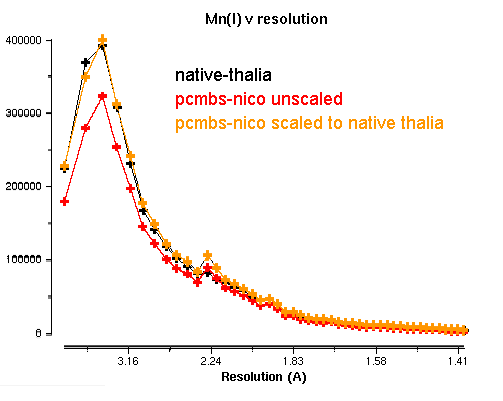 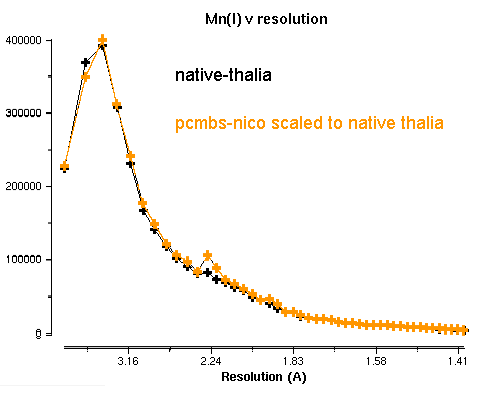 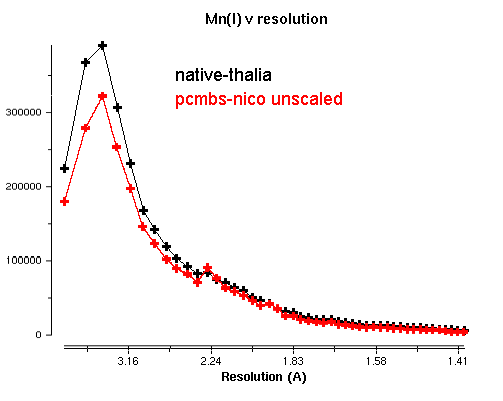 Example: results from 2023
Fit curves using two parameters, 
a constant, k 
an exponential, B.
What is the consequence of neglecting scaling?
Calculate isomorphous difference Patterson maps to find heavy atom locations.
Patterson map synthesis
P(uvw)=S (|FPH|-|FP|)2 cos2p(hx+ky+lz -ahkl) 
                                                                     set ahkl=0
hkl
What are these values, where do they come from?
Use ccp4i interface to calculate difference Patterson maps
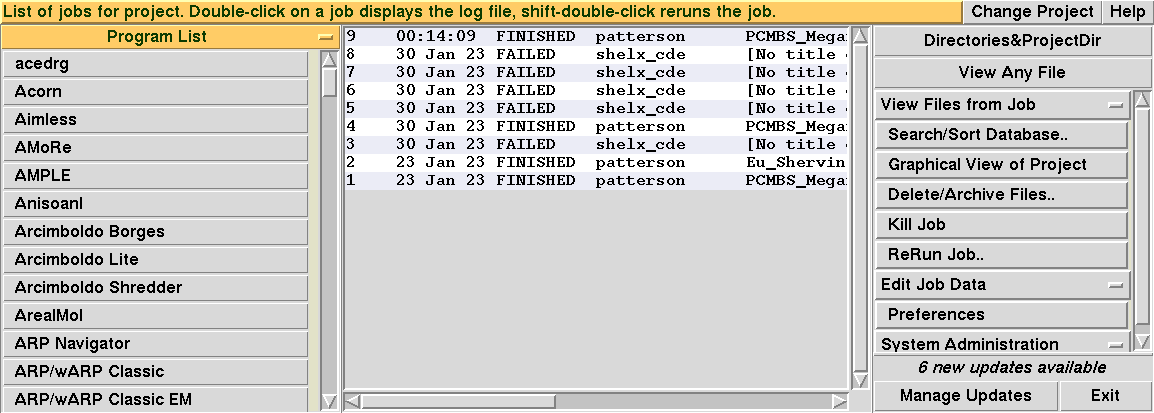 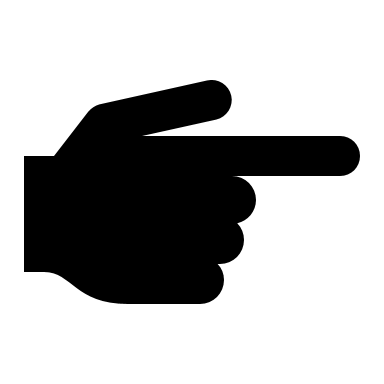 Scroll down Program List to find FFT for Patterson
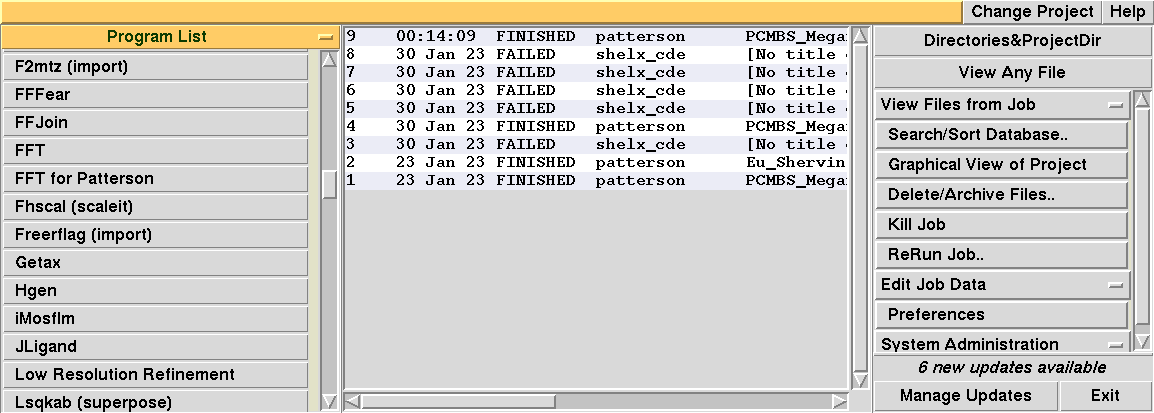 The task window for Patterson will pop up. Enter title & data file
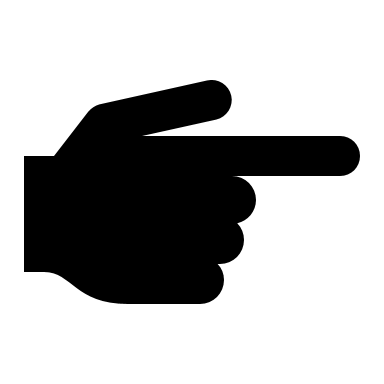 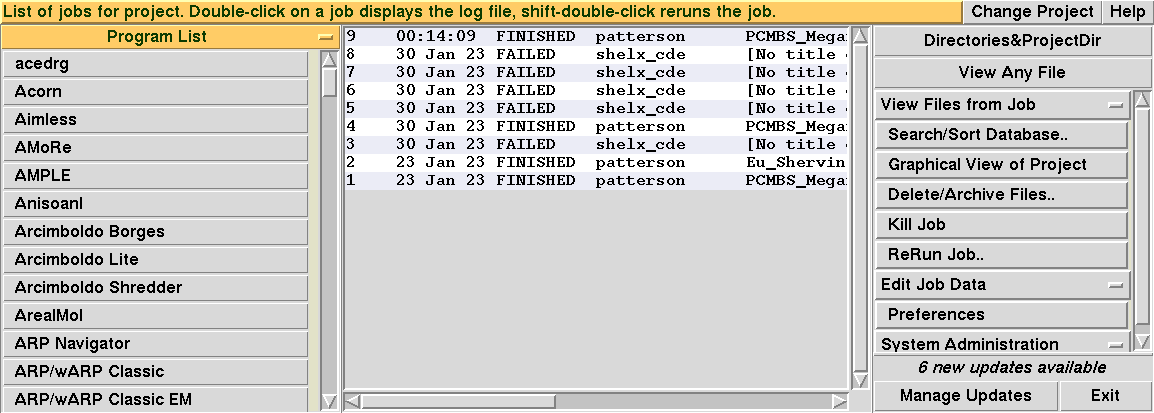 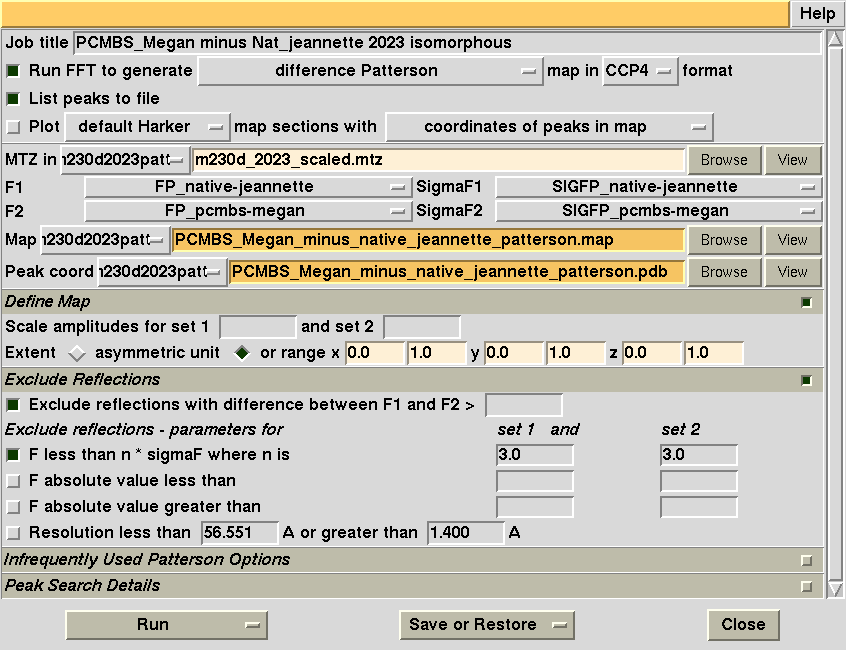 5
Enter title
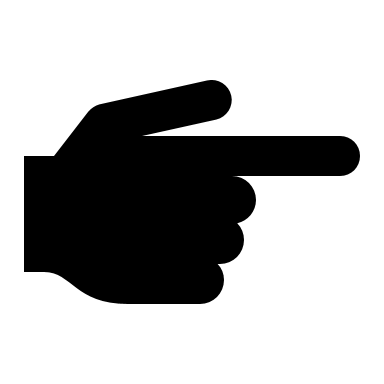 5
Browse to select m230d_2025_scaled.mtz
Duilio and I assigned one isomorphous difference map to each student
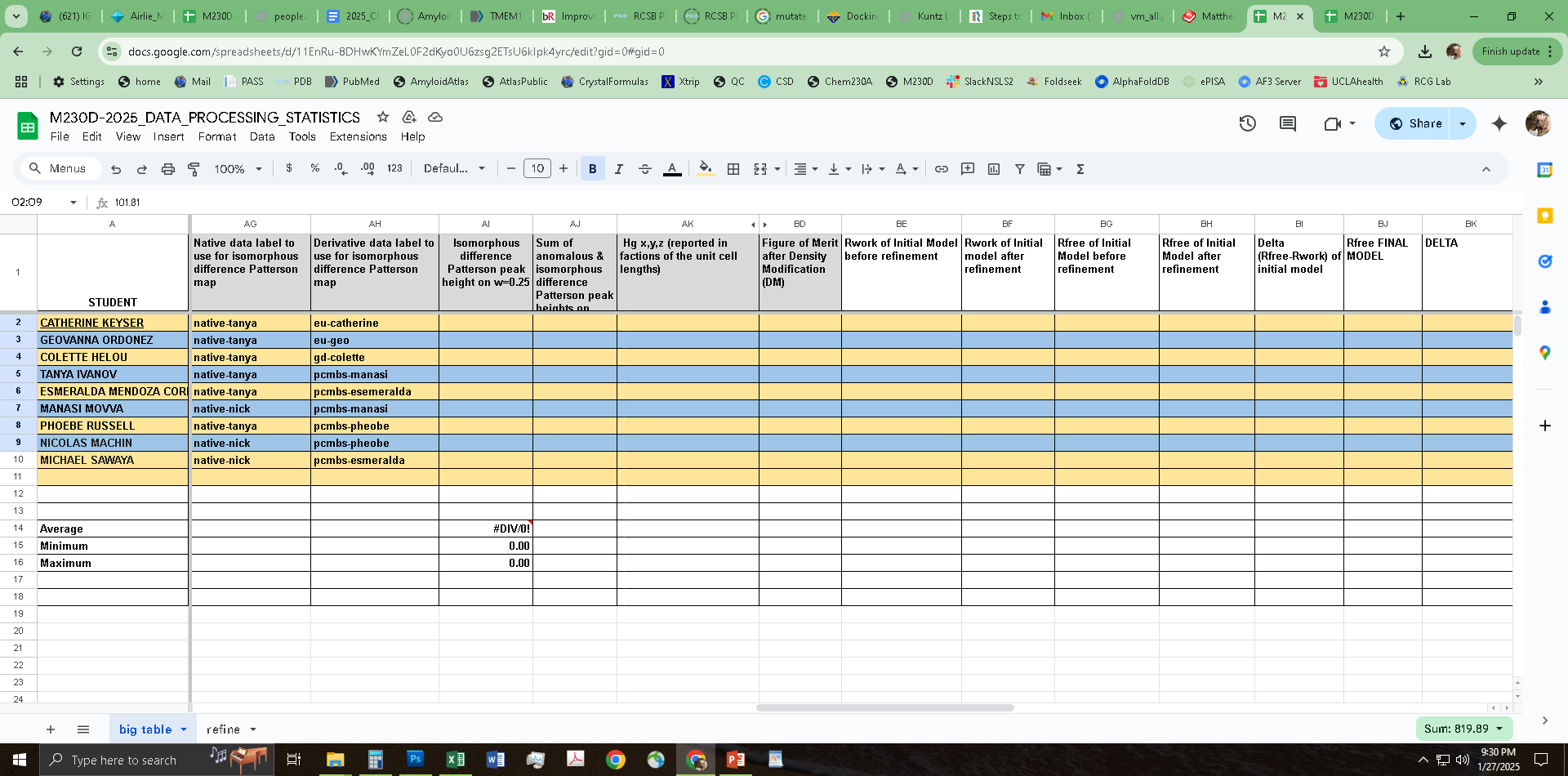 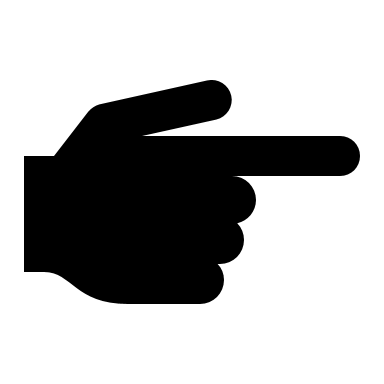 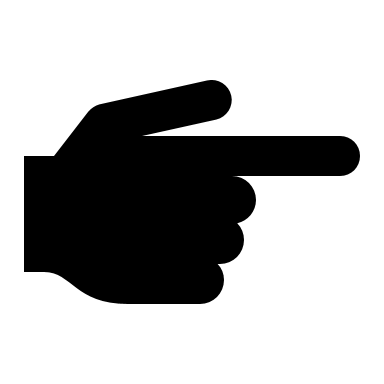 Unit cell dimensions of our crystals cluster into two groups
Looks like Tanya’s native is isomorphous with derivatives of Geo, Colette, Esmeralda, Manasi
Looks like Nick’s native is isomorphous with derivatives of Phoebe and Catherine
Select native |FP|
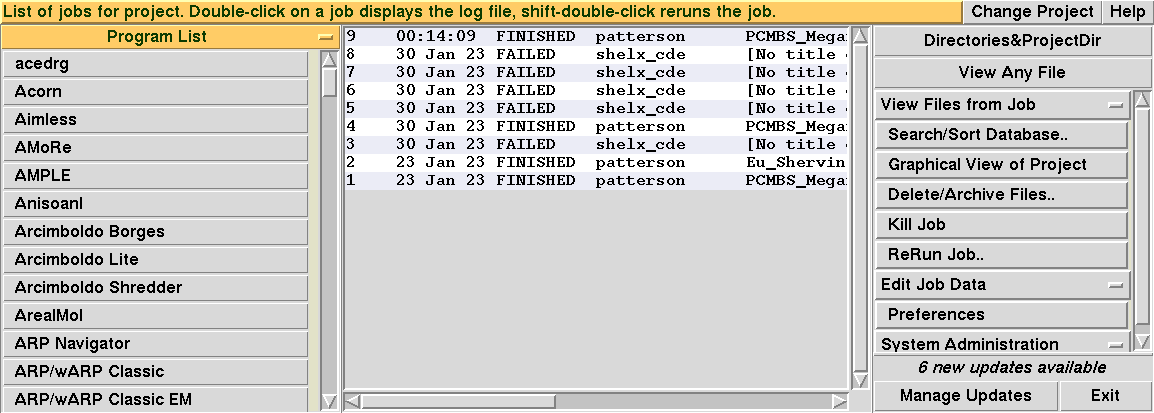 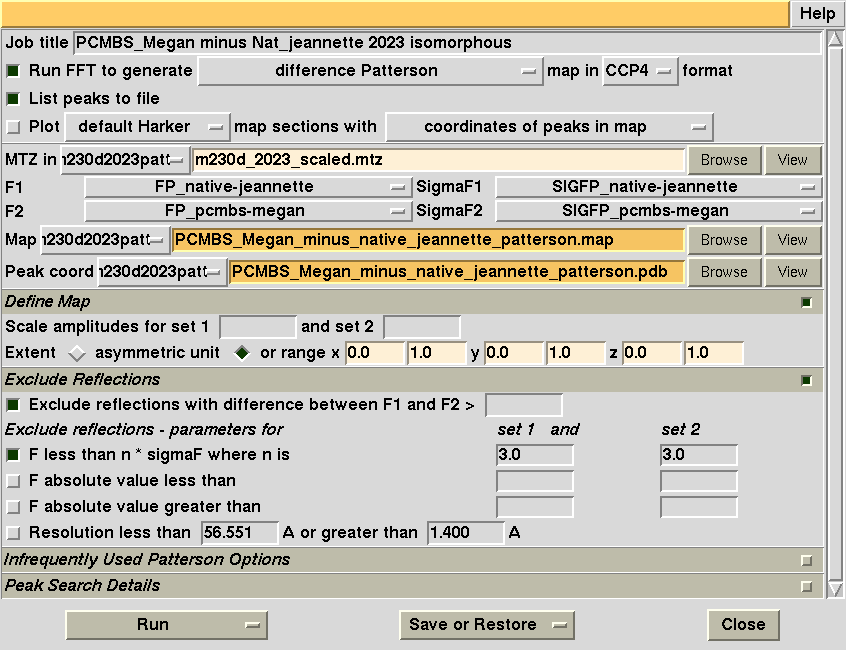 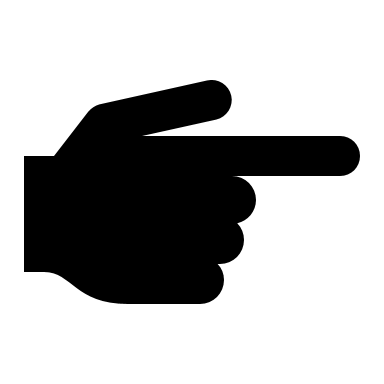 Change F1 to select native assigned to you
Select derivative |FPH |
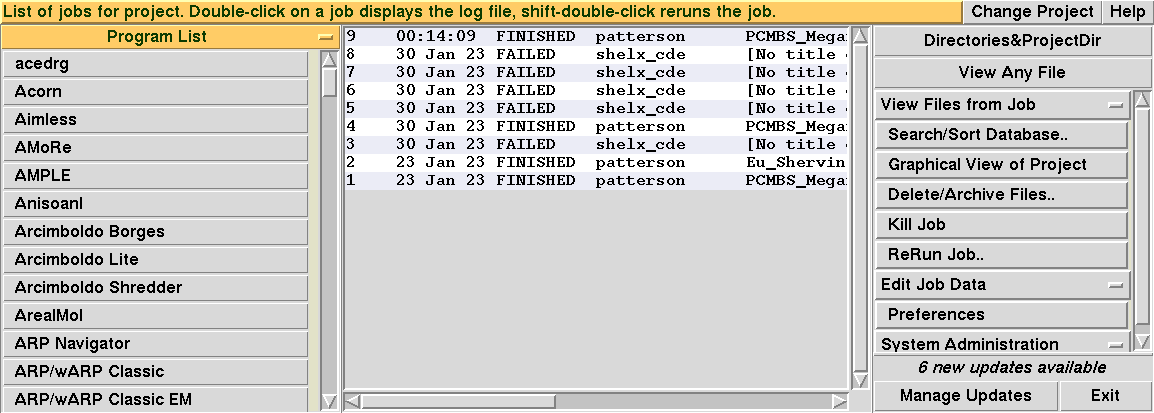 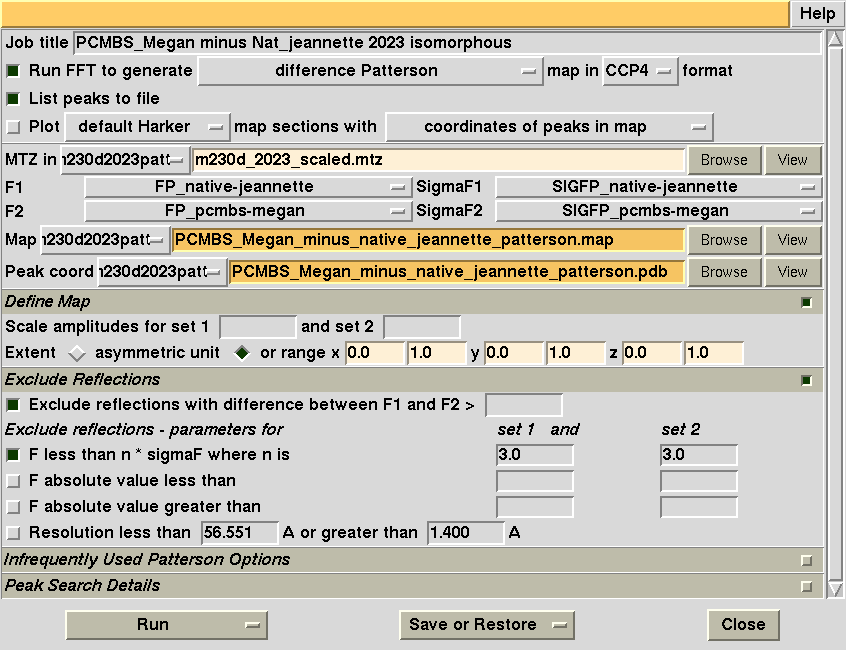 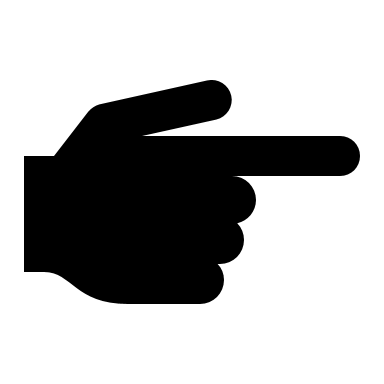 Change F2 to select derivative assigned to you
Select directory for map output. Enter title for map.
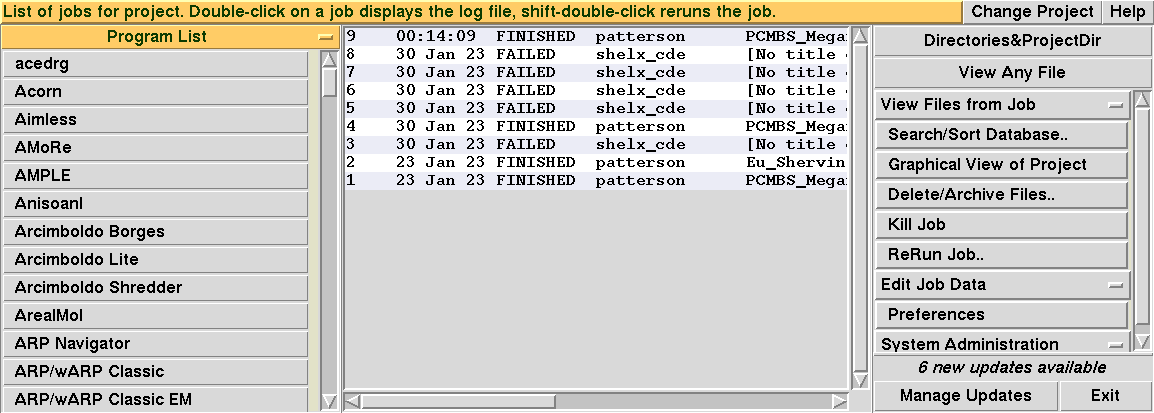 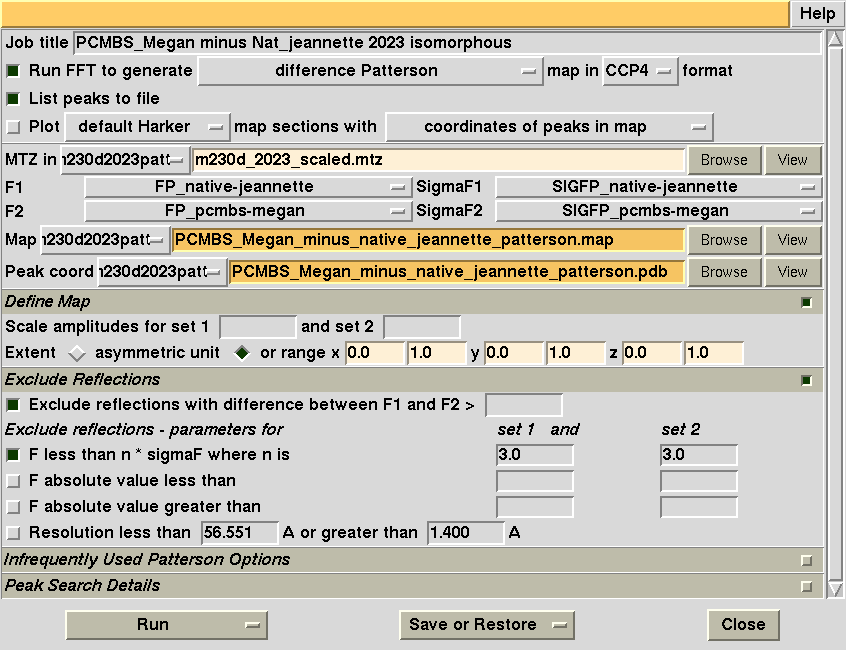 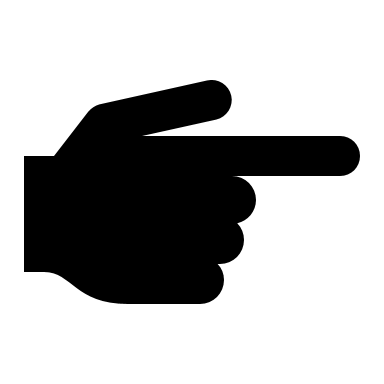 Enter appropriate title for Patterson map output.
Select directory for map output. Enter title for map.
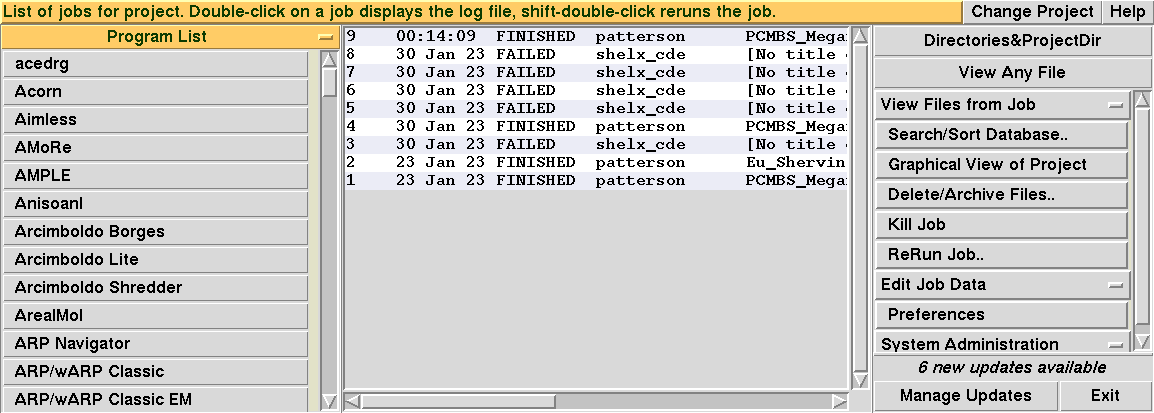 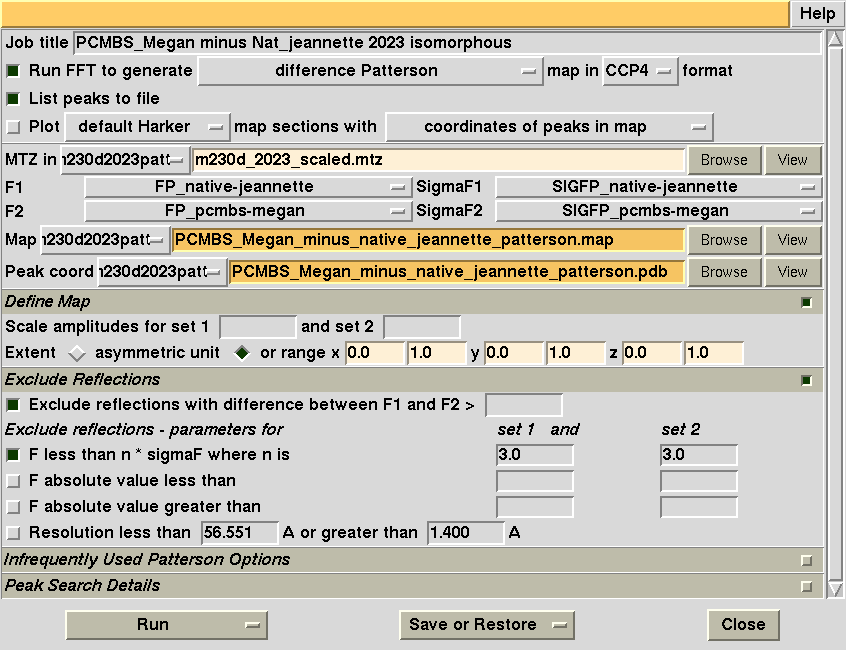 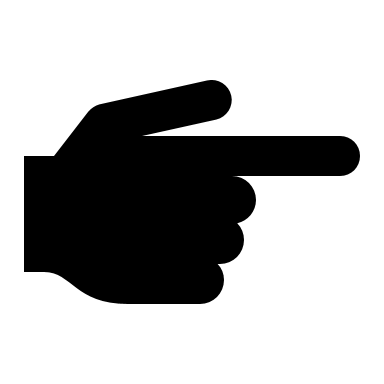 Enter extent for umin, umax, vmin, vmax, wmin, wmax
We will get a list of difference Patterson peaks in the unit cell.
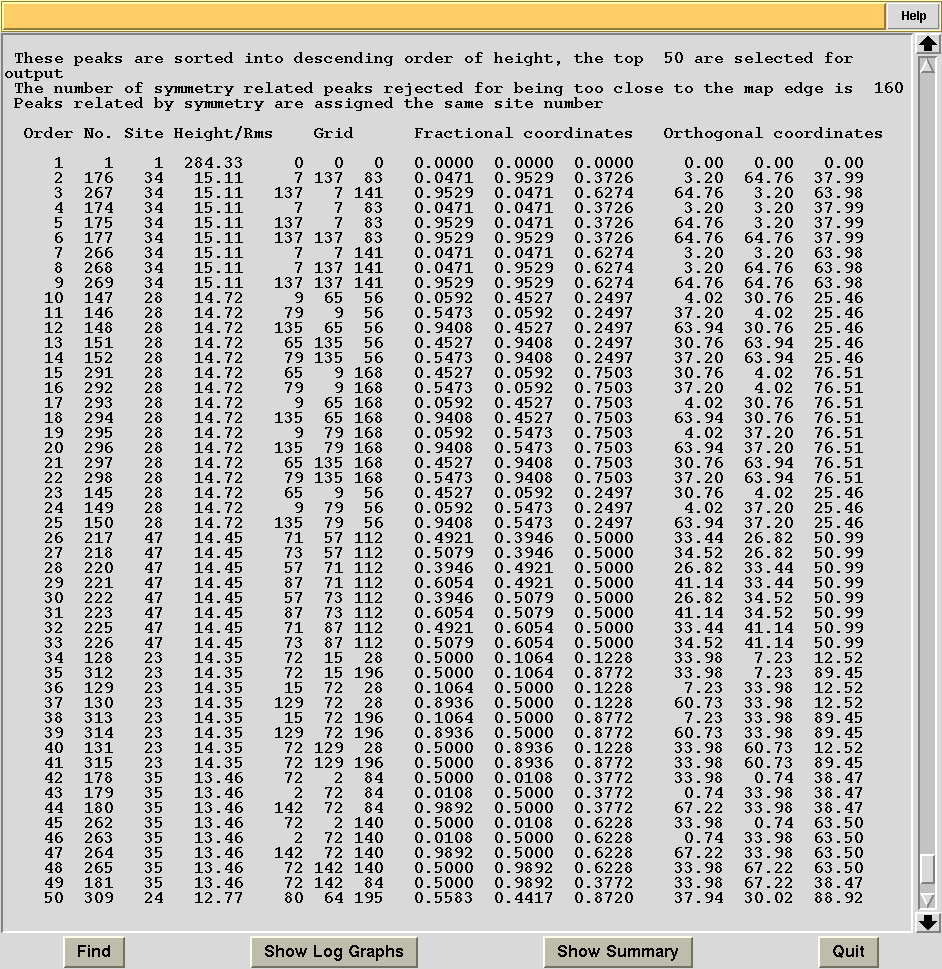 Find the highest peak on the w=0.25 section
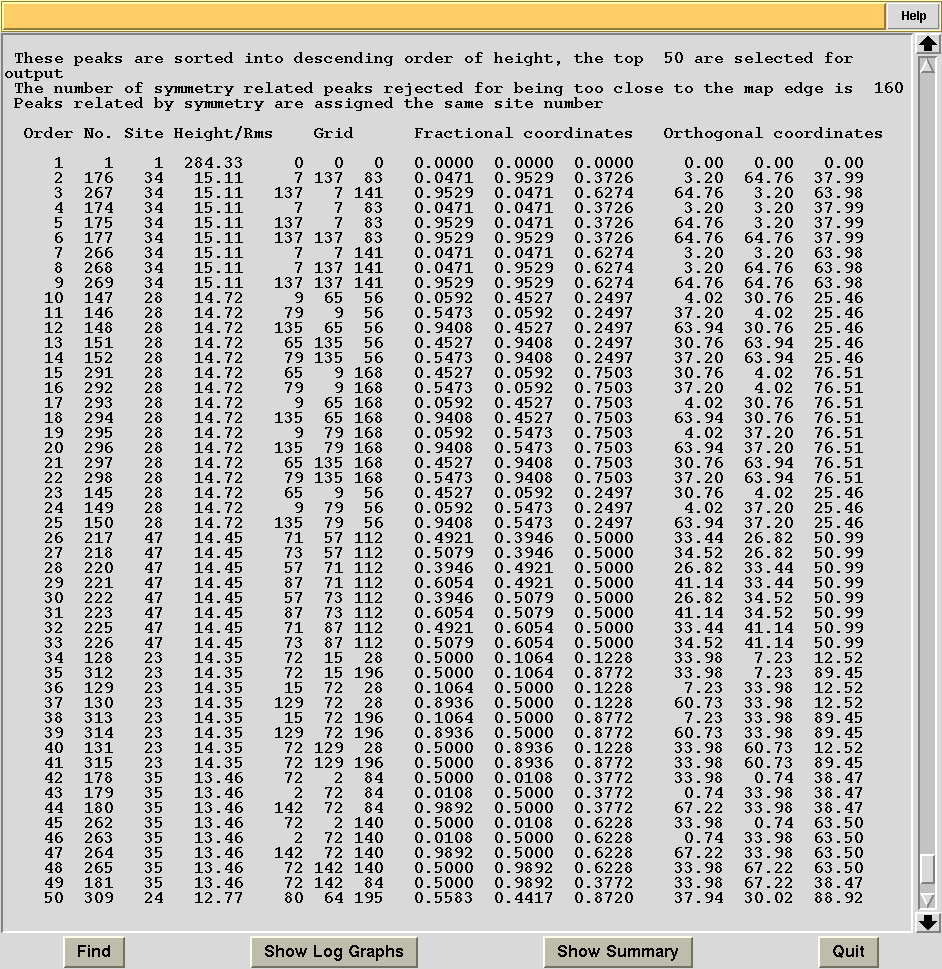 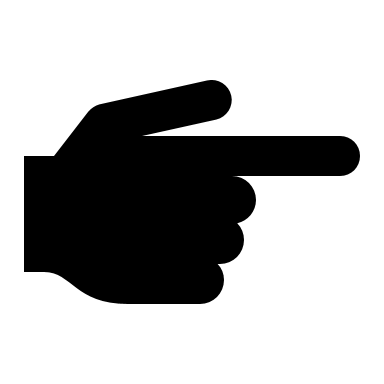 U=0.25
Find the highest peak on the w=0.25 section
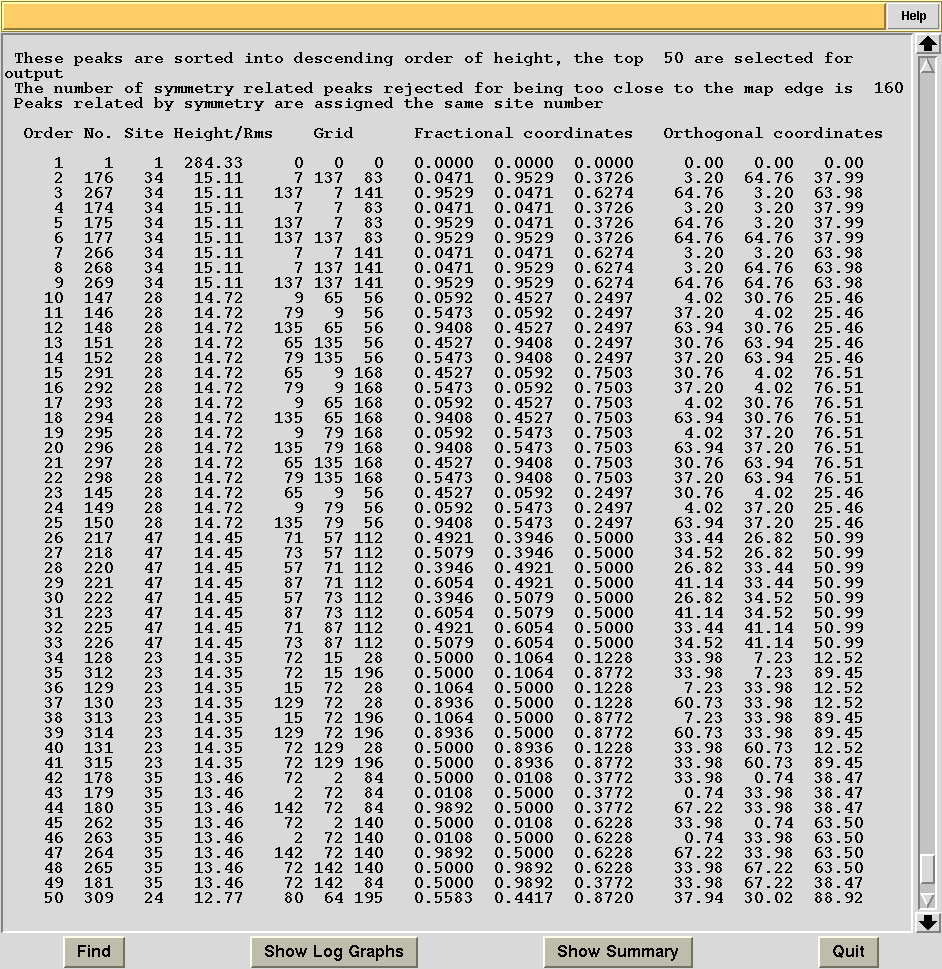 Note peak height and enter it in spreadsheet
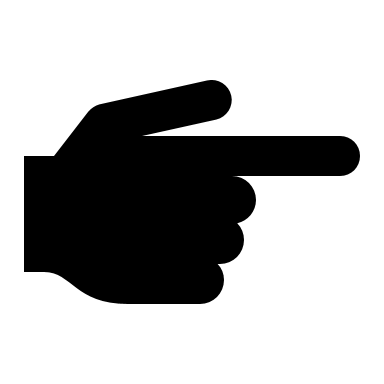 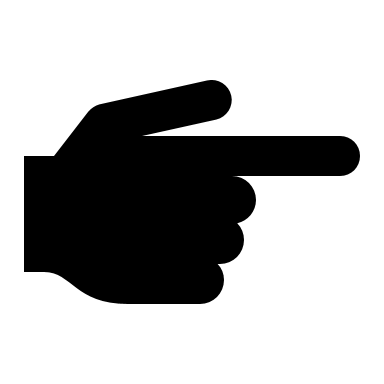 U=0.25
View difference Patterson maps with the program mapslicer
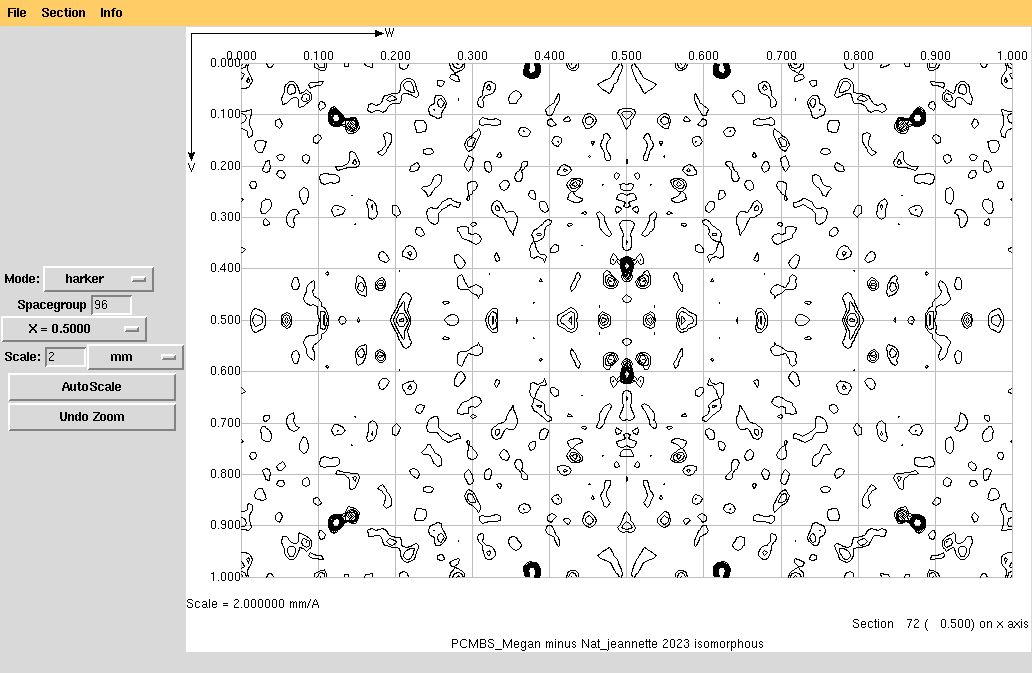 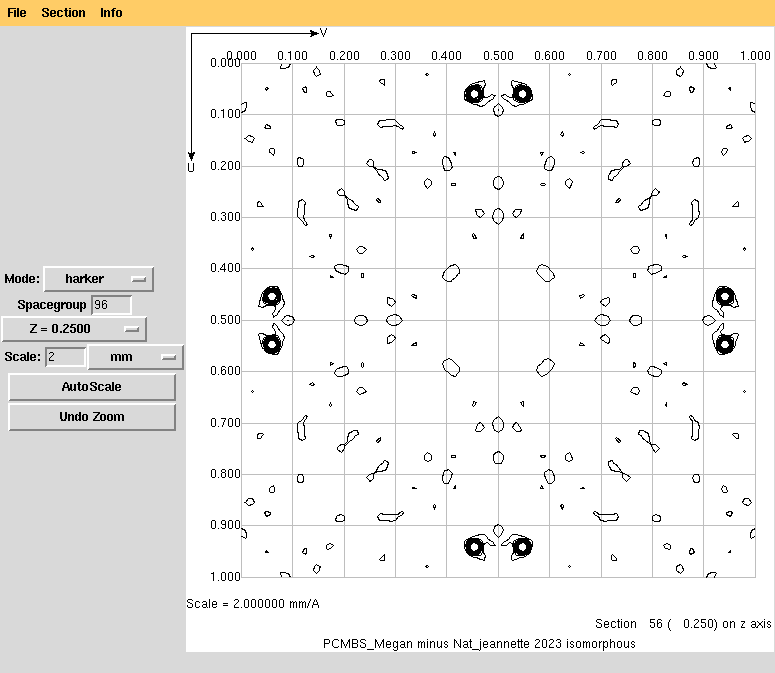 Visually verify the peaks are strong and sharp and located on Harker sections
Now, use direct methods to determine coordinates of heavy atom.And then calculate phases for FP using SIRAS method.
Evidence that we have strong anomalous signal
W=¼
W=¼
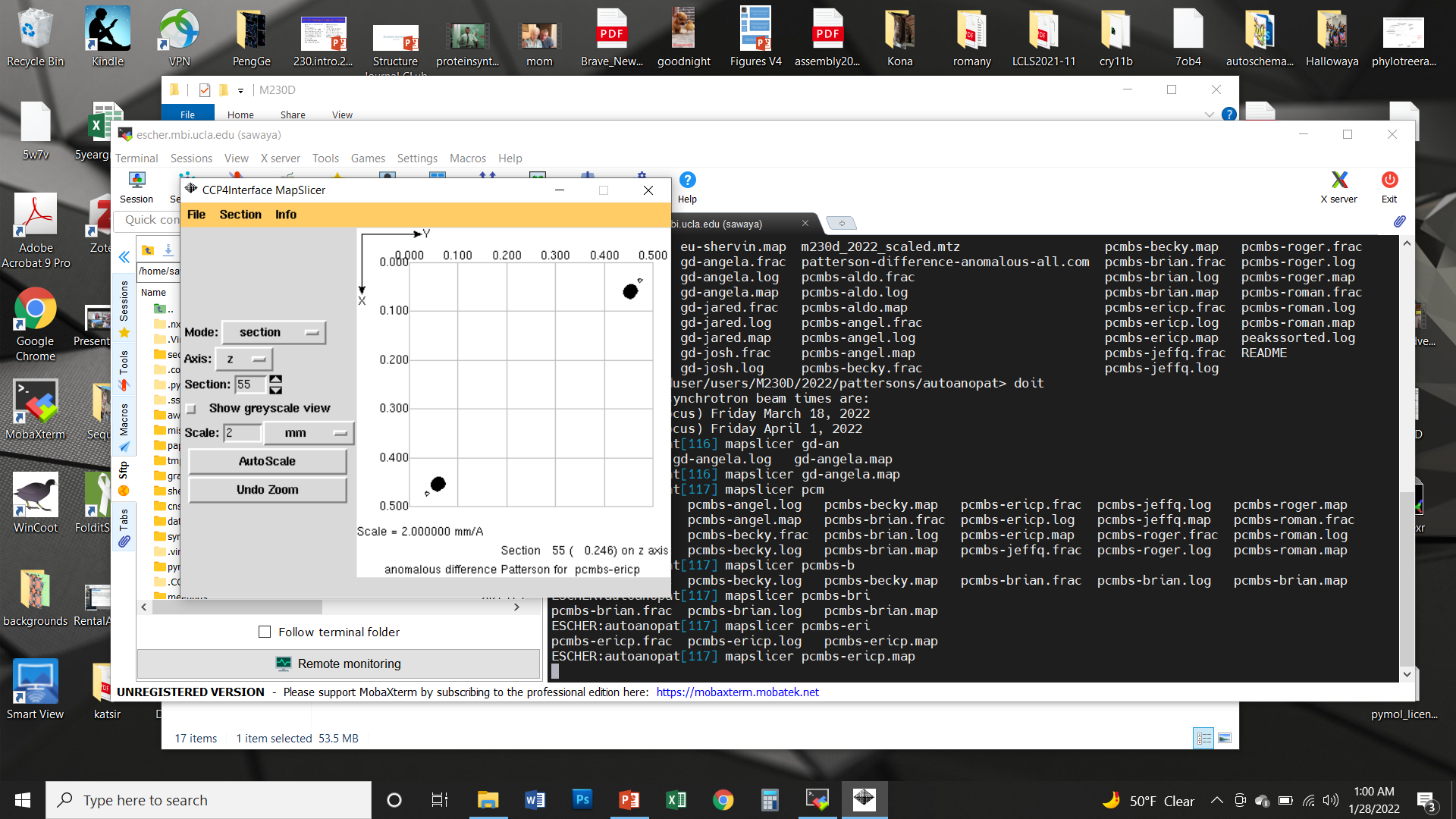 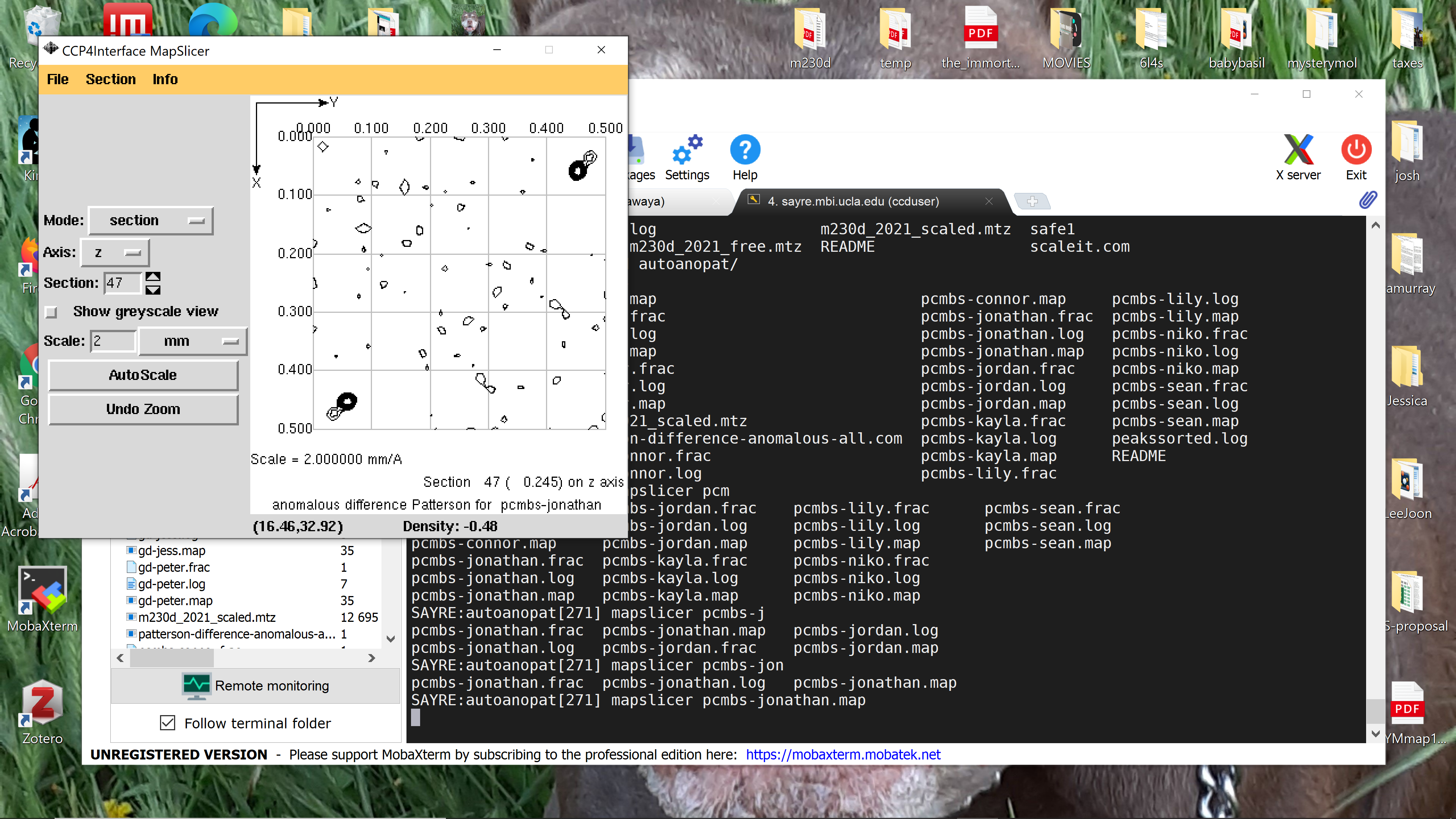 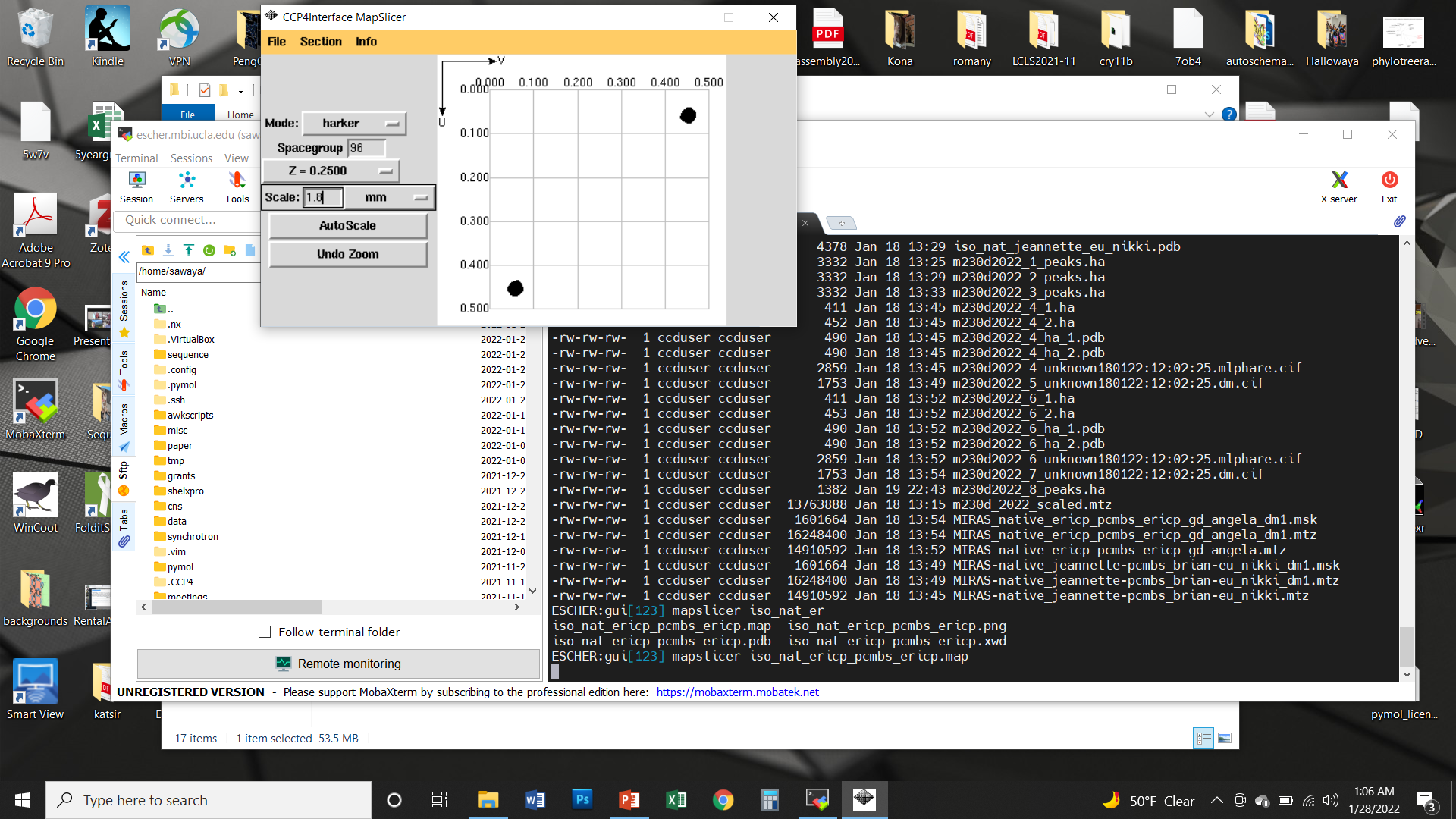 (|FNative(EricP)|-|FPCMBS(EricP)|)2
(FPCMBS( h k l) -FPCMBS(-h-k-l))2
EricP
Enter a short title with no spaces
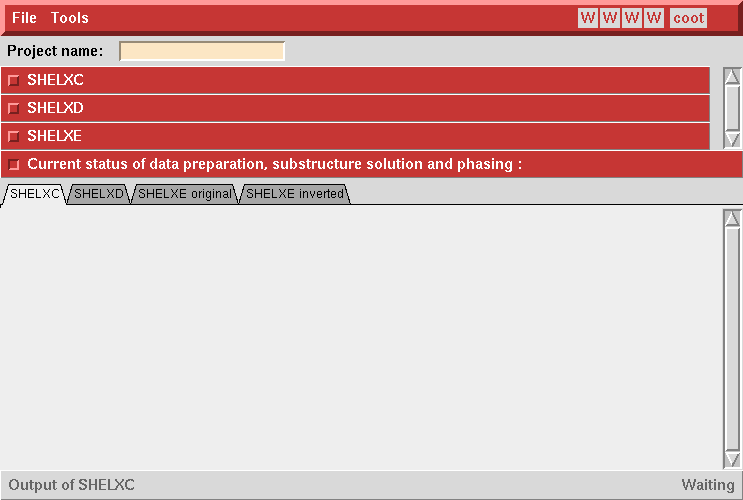 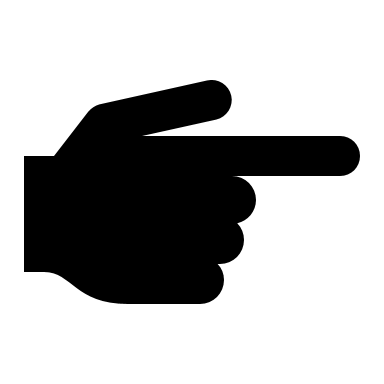 Continue to Use the native and derivative assigned to you
Use HKL2MAP to determine Heavy atom x,y,z and calculate phases using SIRAS
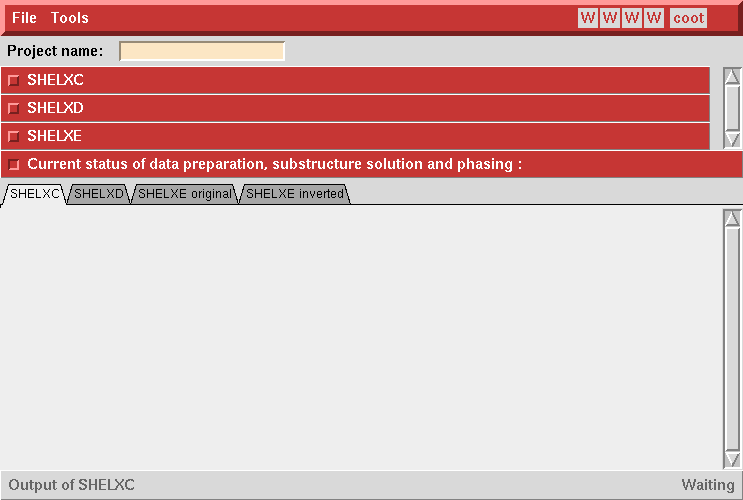 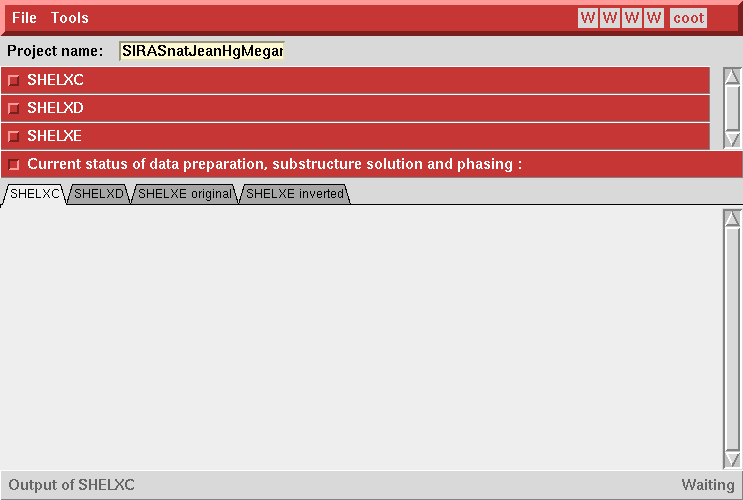 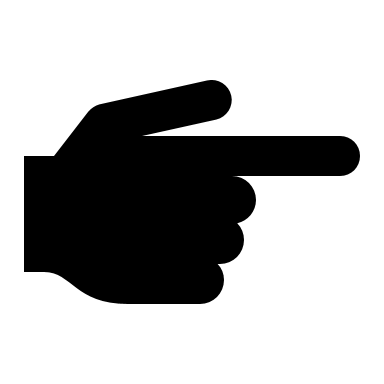 And then, click SHELXC
Enter native and derivative data (.sca format)
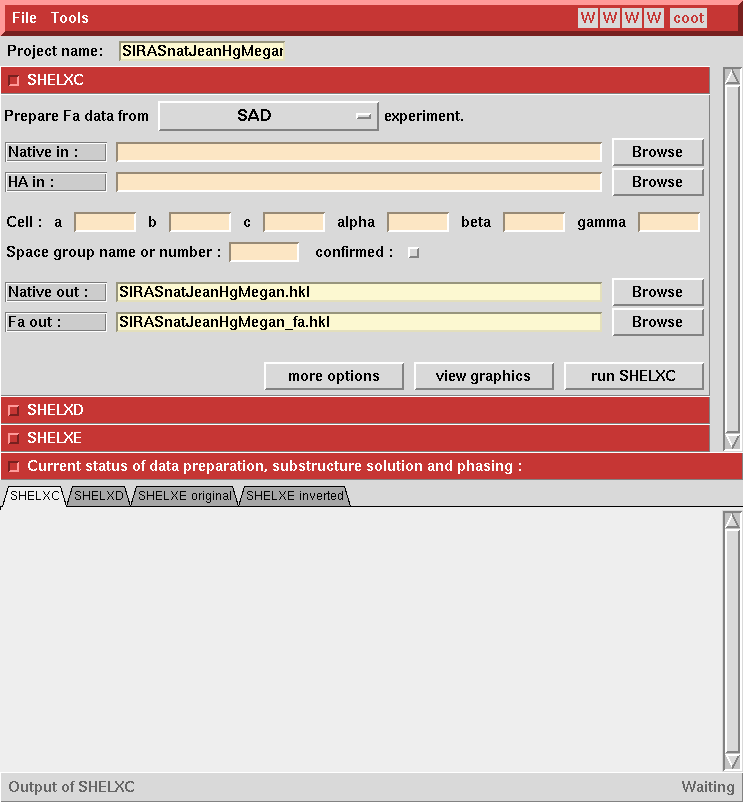 Browse for native_Jeannette
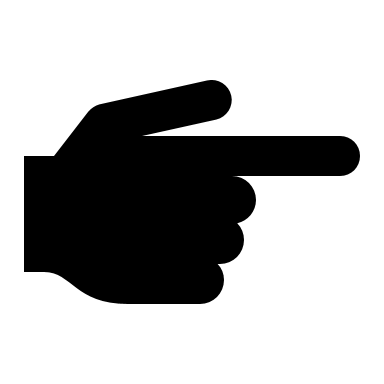 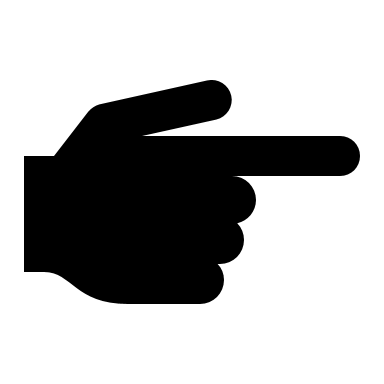 Browse for pcmbs_Megan
Confirm space group and run SHELXC
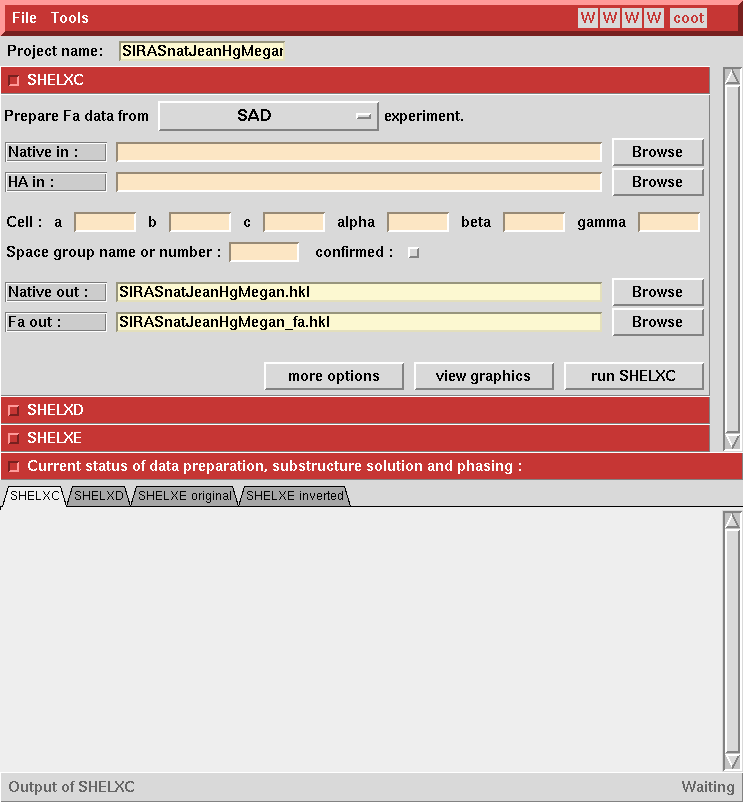 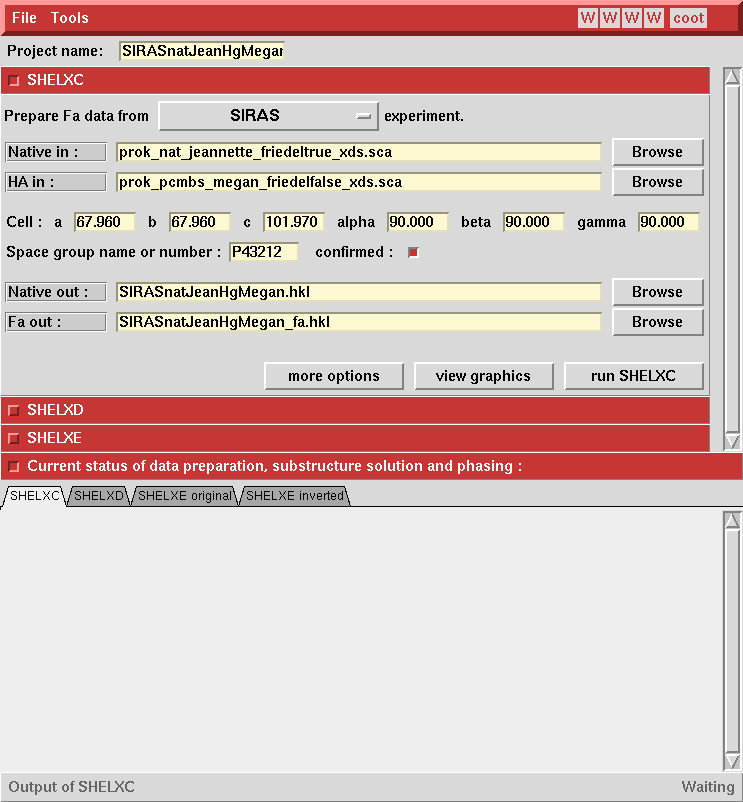 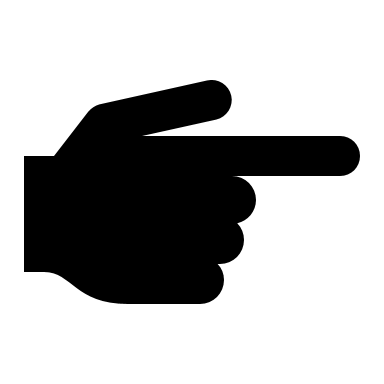 confirm
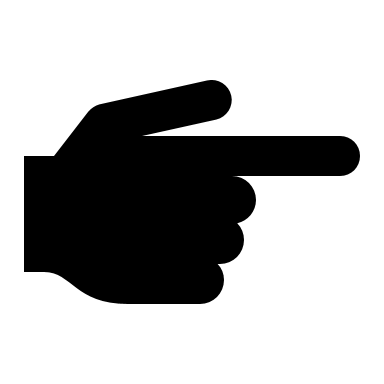 Run SHELXC
ShelxC estimates isomorphism
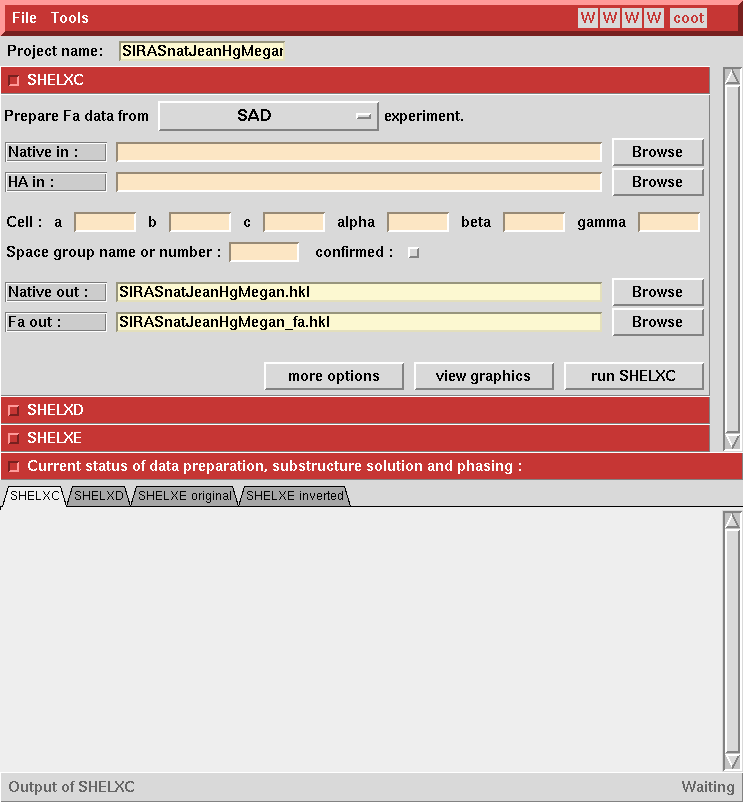 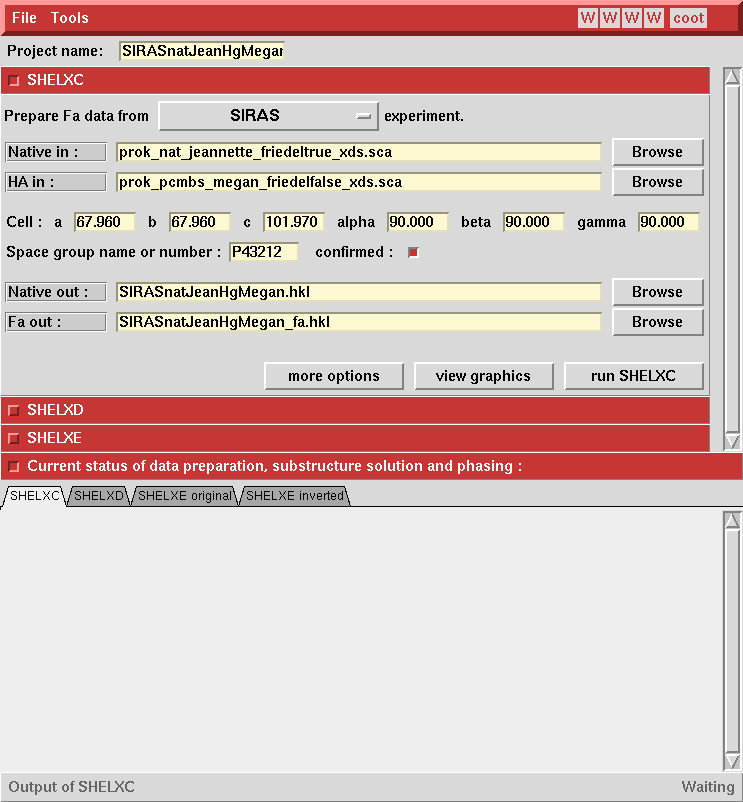 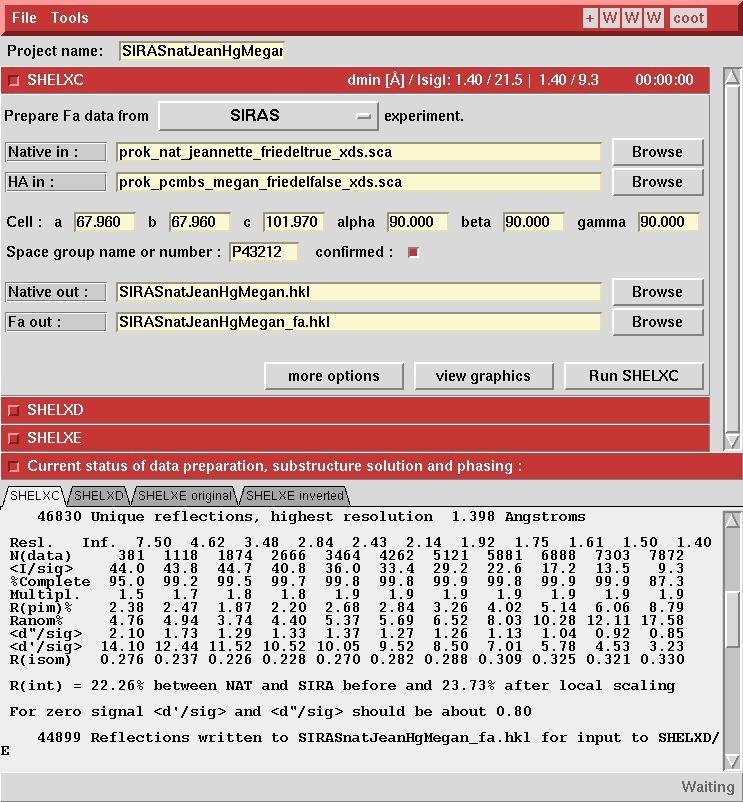 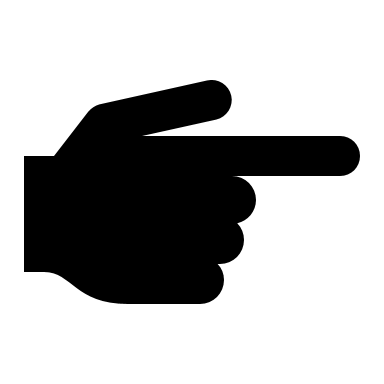 ShelxC estimates isomorphism
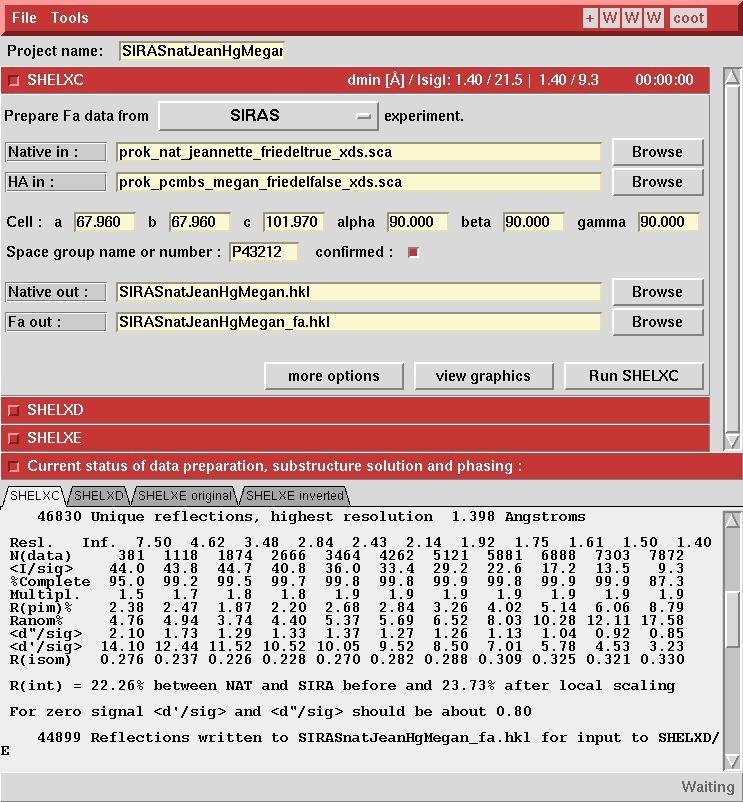 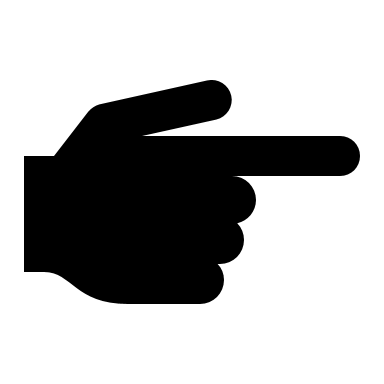 Risom < 35% indicates isomorphism is good
d”>1.0 indicates strong anomalous signal
ShelxD uses direct methods to determine heavy atom x,y,z
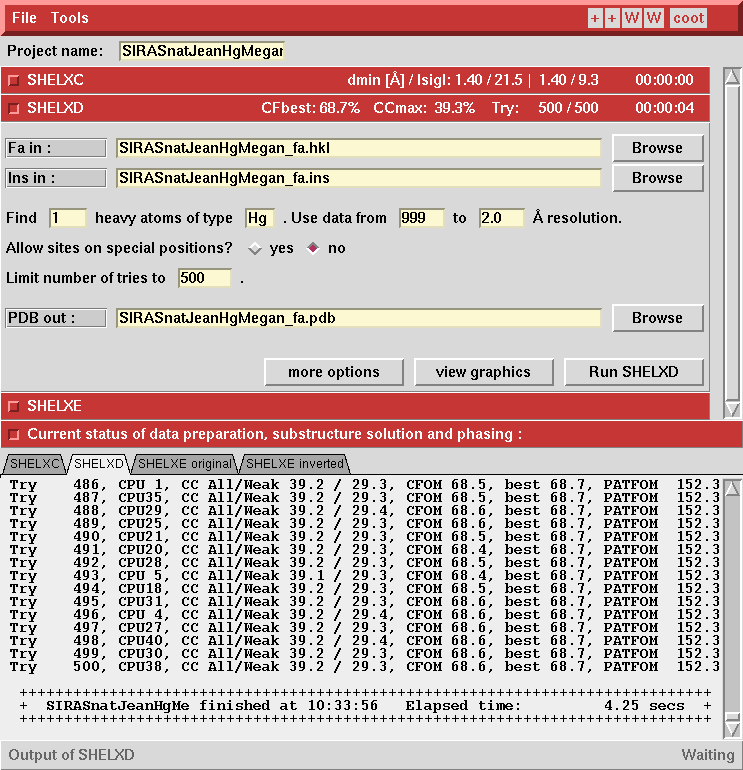 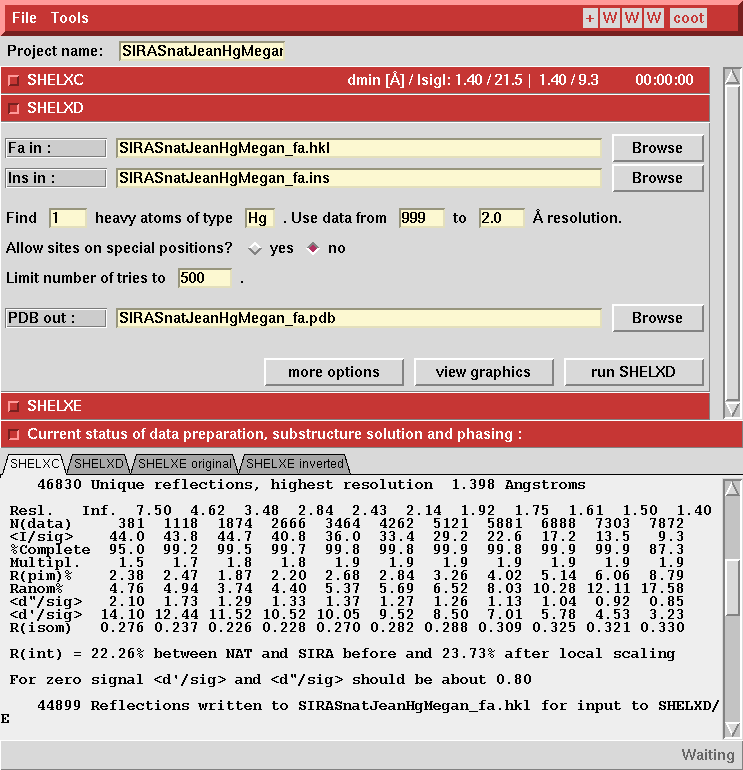 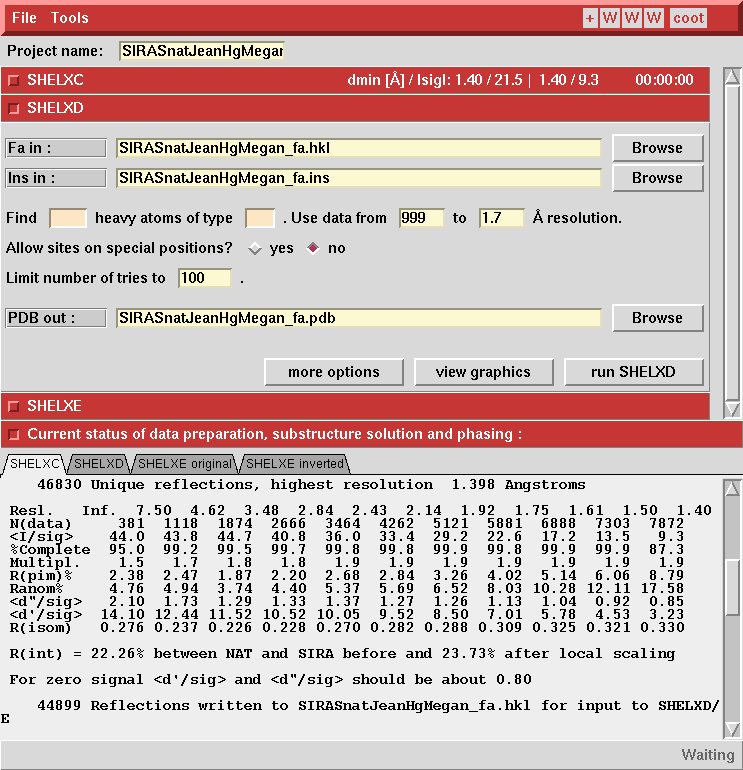 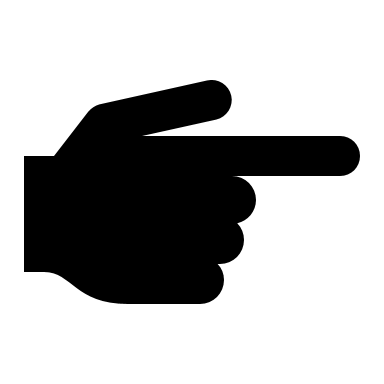 ShelxD uses direct methods to determine heavy atom x,y,z
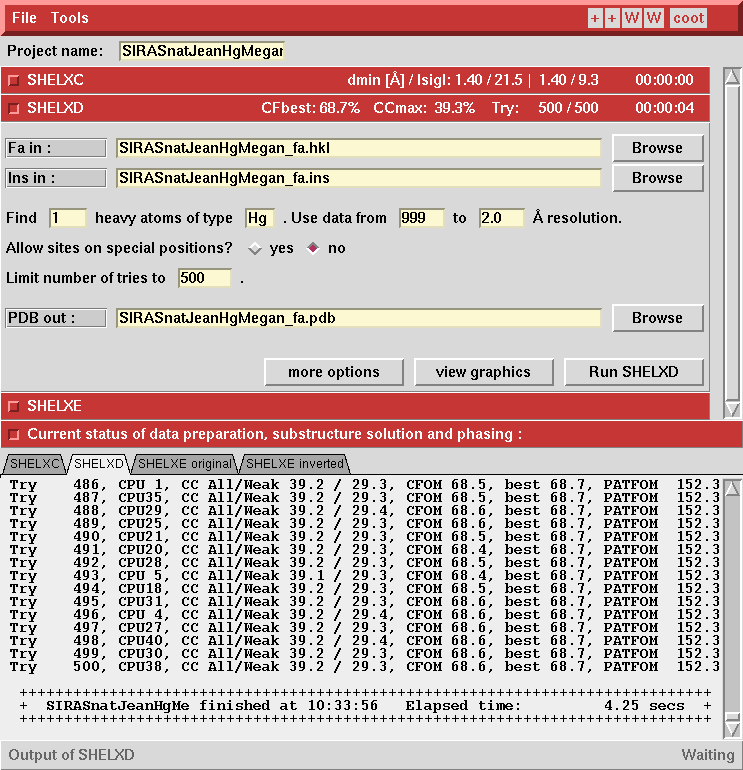 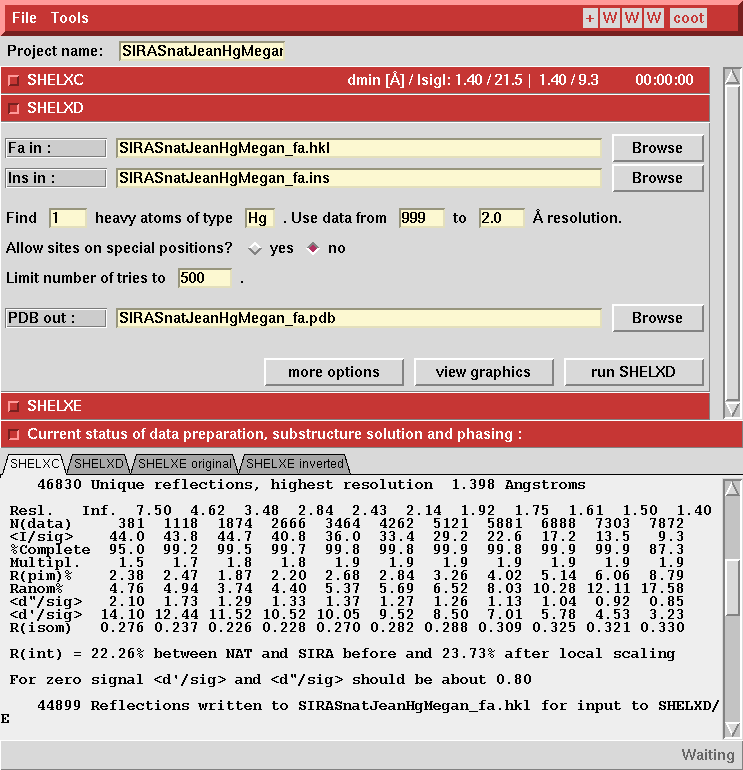 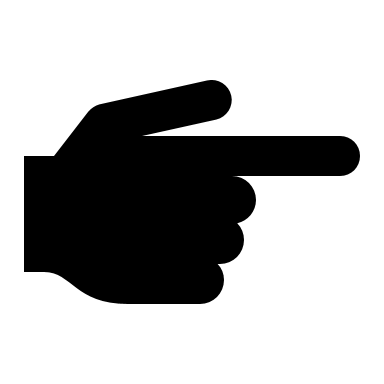 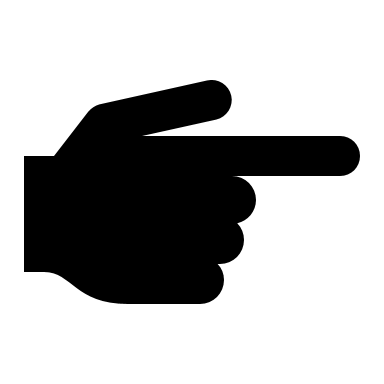 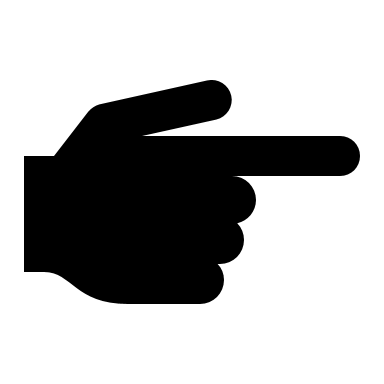 Use 2.0 Å cutoff
Enter element
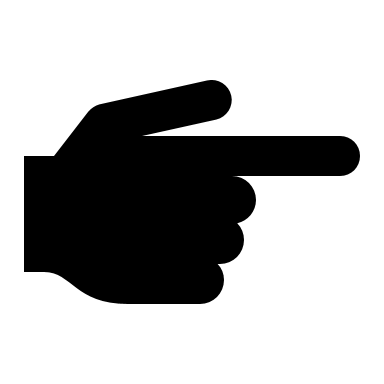 Estimate one heavy atom
Ask for 500 trials
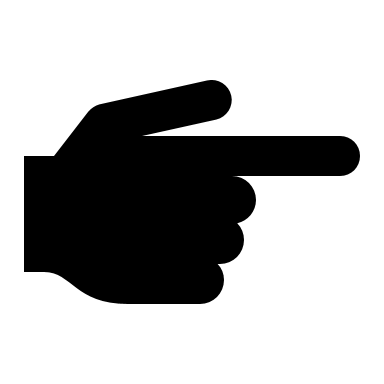 Run ShelxD
ShelxD uses direct methods to determine heavy atom x,y,z
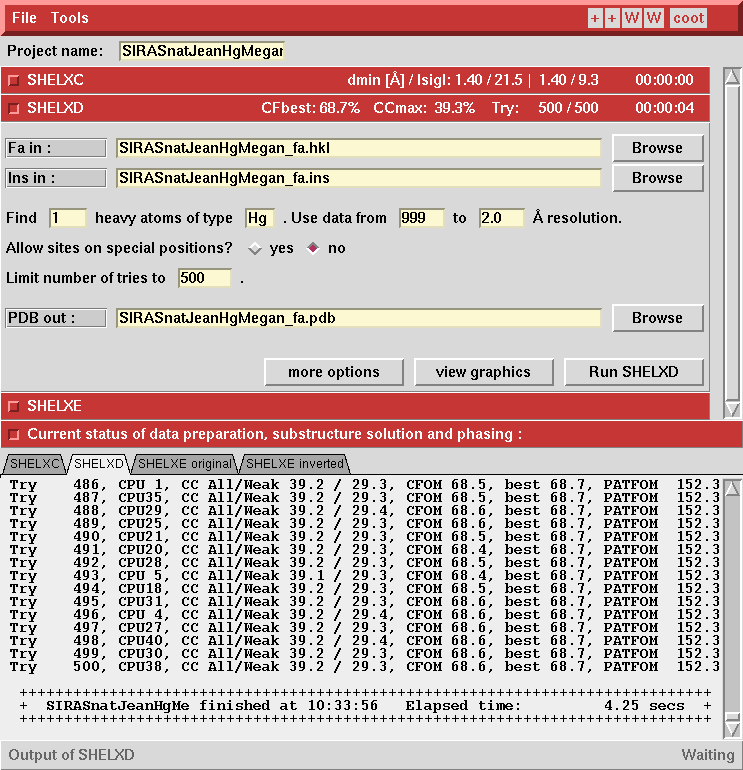 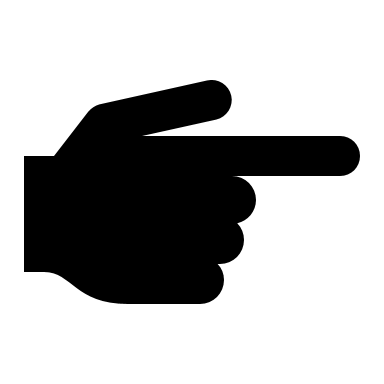 View graphics
All 500 trials produced the same heavy atom substructure model
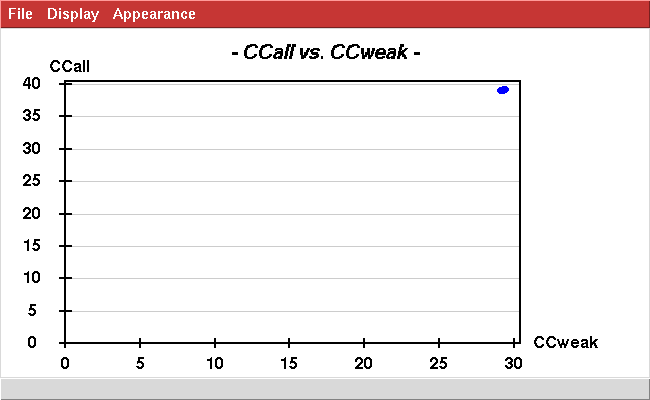 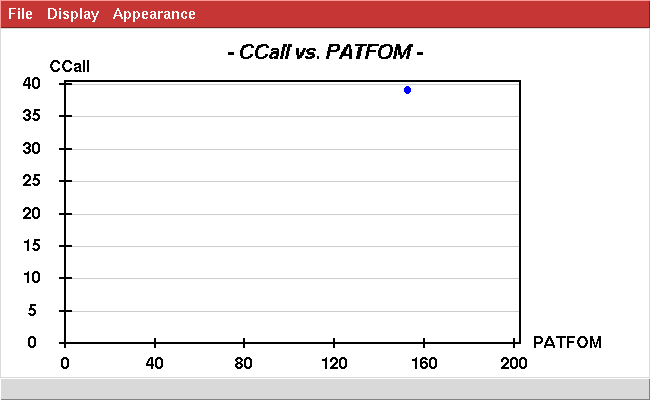 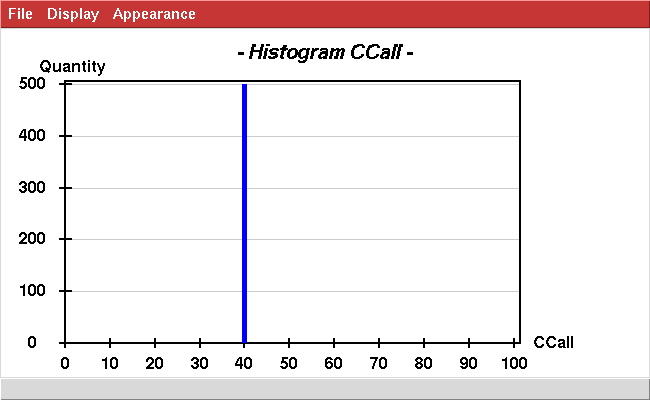 Great!
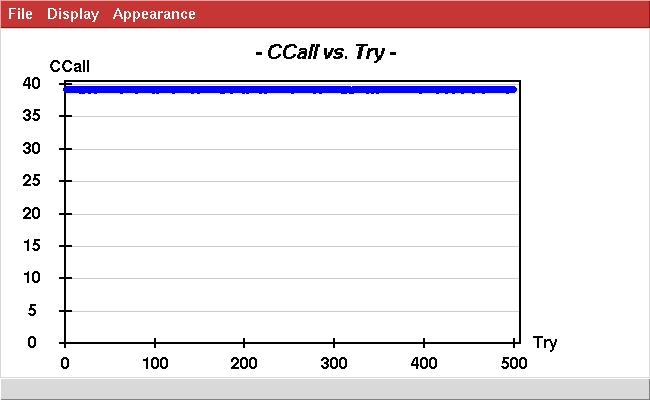 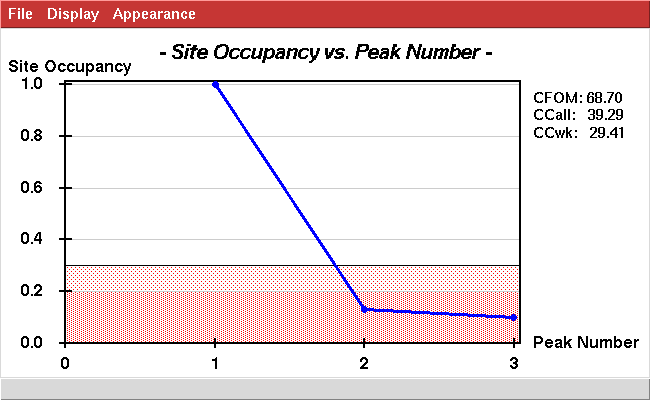 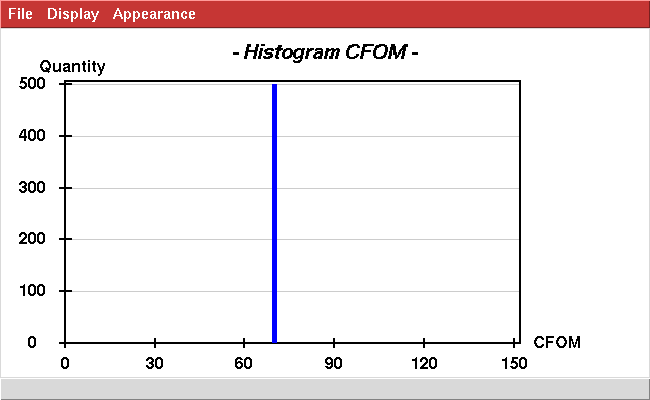 Contrast with poor heavy atom derivative
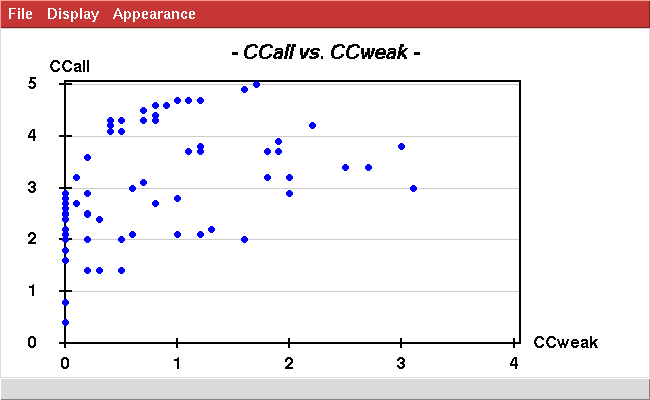 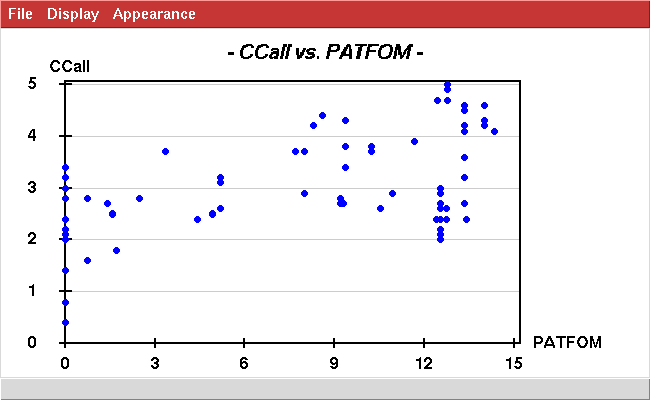 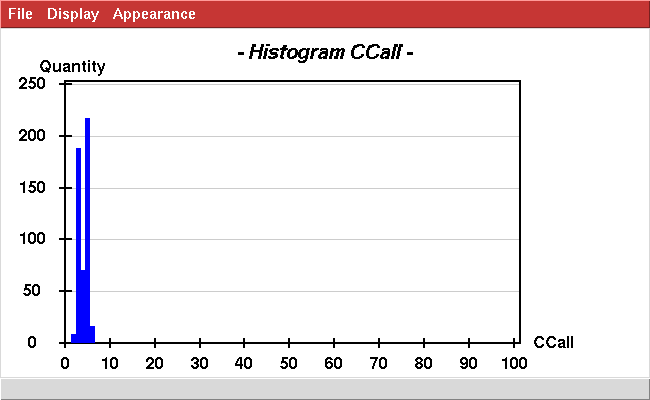 Not great
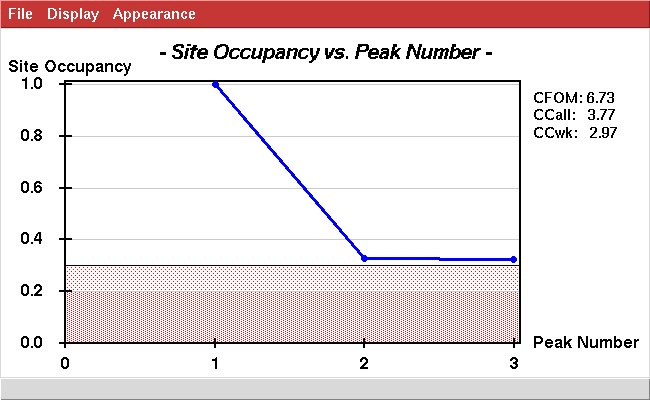 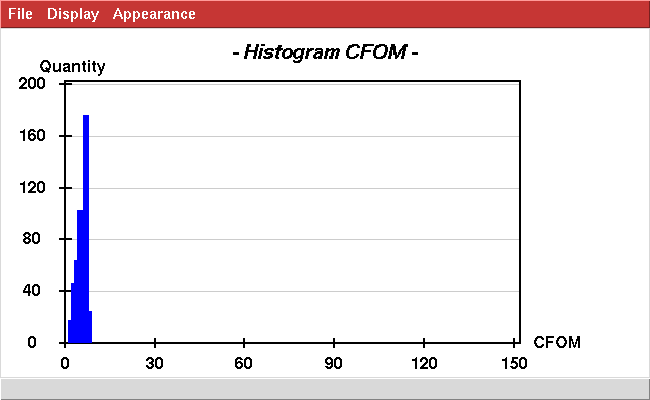 Verify heavy atom coordinates explain all Patterson peaks
SIRASnatJeanHgMegan_fa.res
REM Best SHELXD solution:   CC 39.28   CC(weak) 29.39   CFOM  68.67
REM
TITL sirasJB_Megan_fa.ins SIRAS in P43212
CELL 0.98000 67.96 67.96 101.97 90.00 90.00 90.00
LATT -1
SYMM 1/2-Y, 1/2+X, 3/4+Z
SYMM -X, -Y, 1/2+Z
SYMM 1/2+Y, 1/2-X, 1/4+Z
SYMM 1/2-X, 1/2+Y, 3/4-Z
SYMM Y, X, -Z
SYMM 1/2+X, 1/2-Y, 1/4-Z
SYMM -Y, -X, 1/2-Z
SFAC HG
UNIT 256
HG01   1  0.255119  0.697151  0.063709   1.0000  0.2
HG02   1  0.197517  0.742317 -0.063921   0.1317  0.2
HG03   1  0.253120  0.796547  0.063623   0.1025  0.2
HKLF 3
END
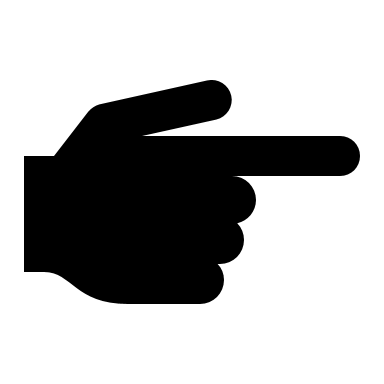 checkmypatt.com x y z patterson.map
checkmypatt.com 0.255 0.697 0.063 PCMBS_Megan_minus_native_jeannette_patterson.map
Verify all Patterson peaks are predicted (labeled).
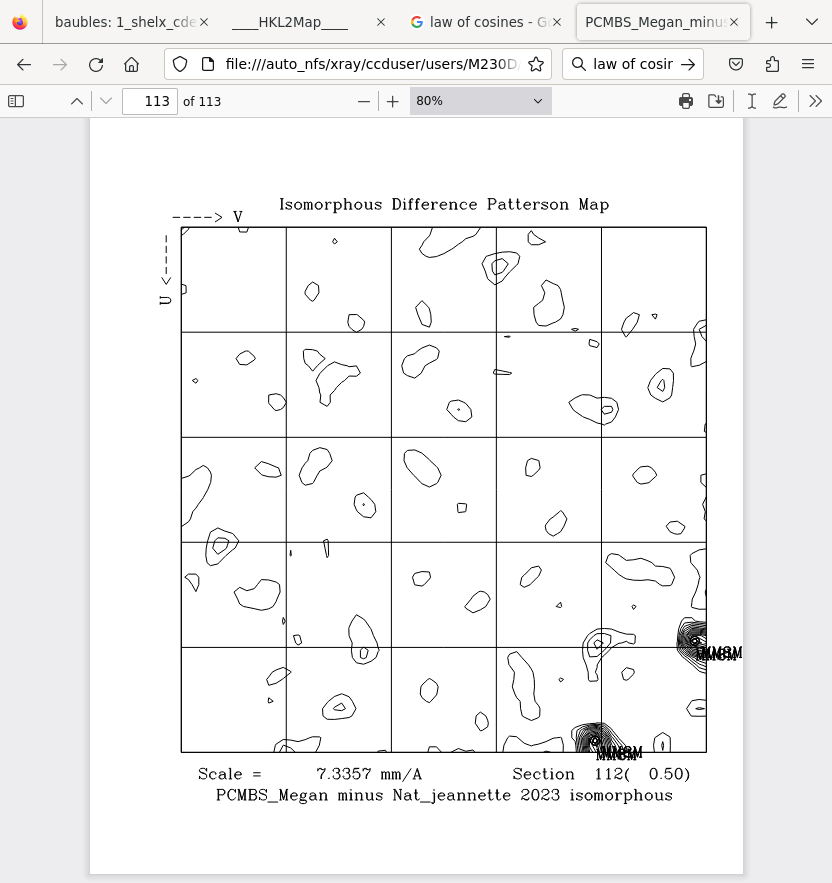 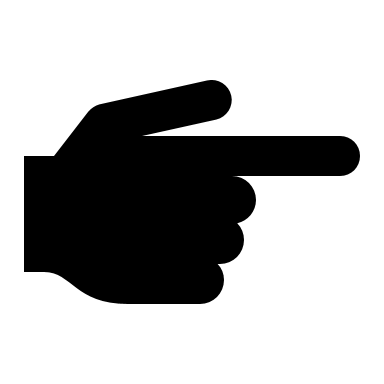 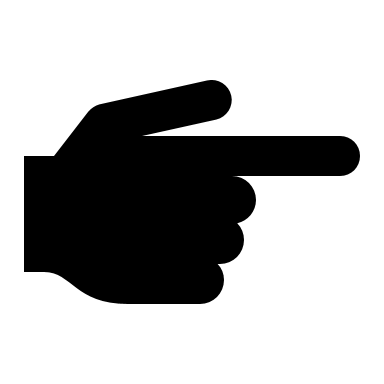 Calculate an experimental electron density map of proteinase K using SIRAS phases
Fourier synthesis
r(xyz)=S |Fhkl| cos2p(hx+ky+lz -ahkl)
             hkl
best
Where do these values come from?
We will calculate isomorphous difference Patterson maps from the diffraction data you collected and determine if heavy atoms are bound by looking for peaks on Harker sections.
We will determine the heavy atom coordinates (x,y,z) using direct methods and verify the heavy atom coordinates (x,y,z) accurately predict the observed difference Patterson peak positions (u,v,w).
We will calculate |Fbest| & phases a using isomorphous replacement and anomalous scattering (SIRAS), calculate an electron density map, and then improve the map by density modification.
We will examine the map and start building an atomic model to fit the map.
Calculate phases using SIRAS
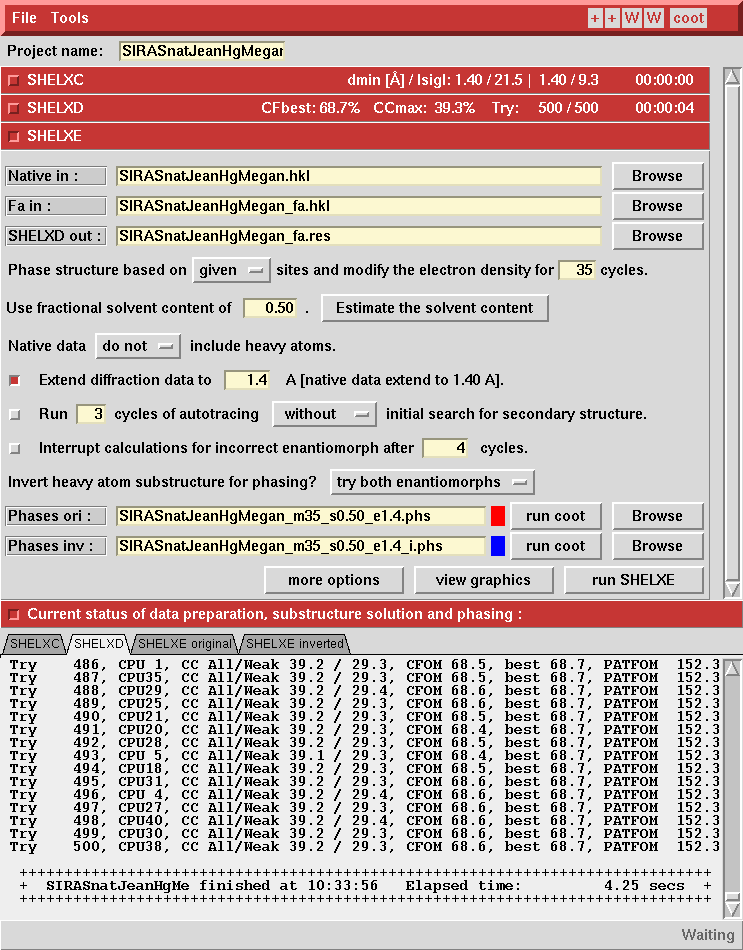 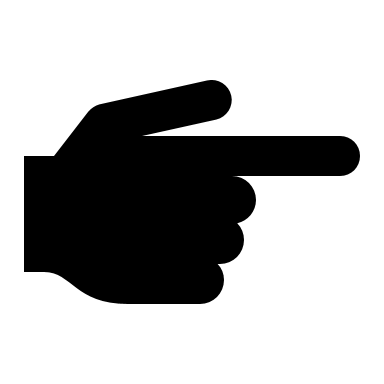 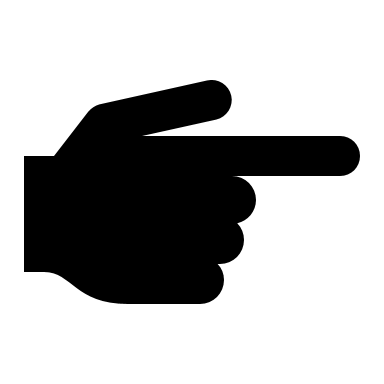 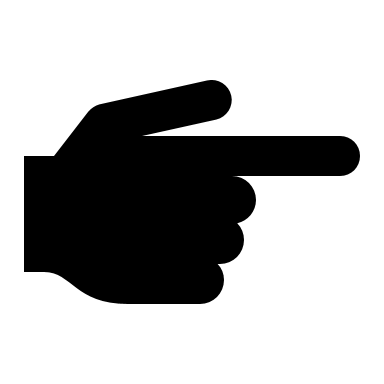 Clear indication original hand is correct.
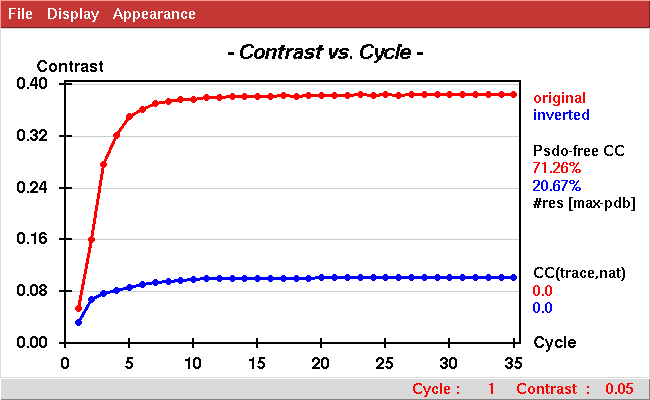 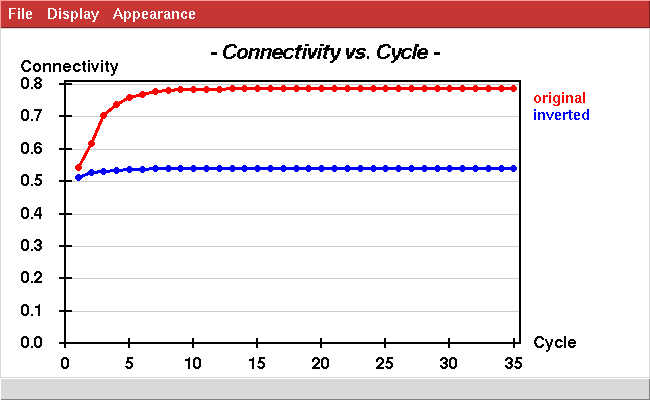 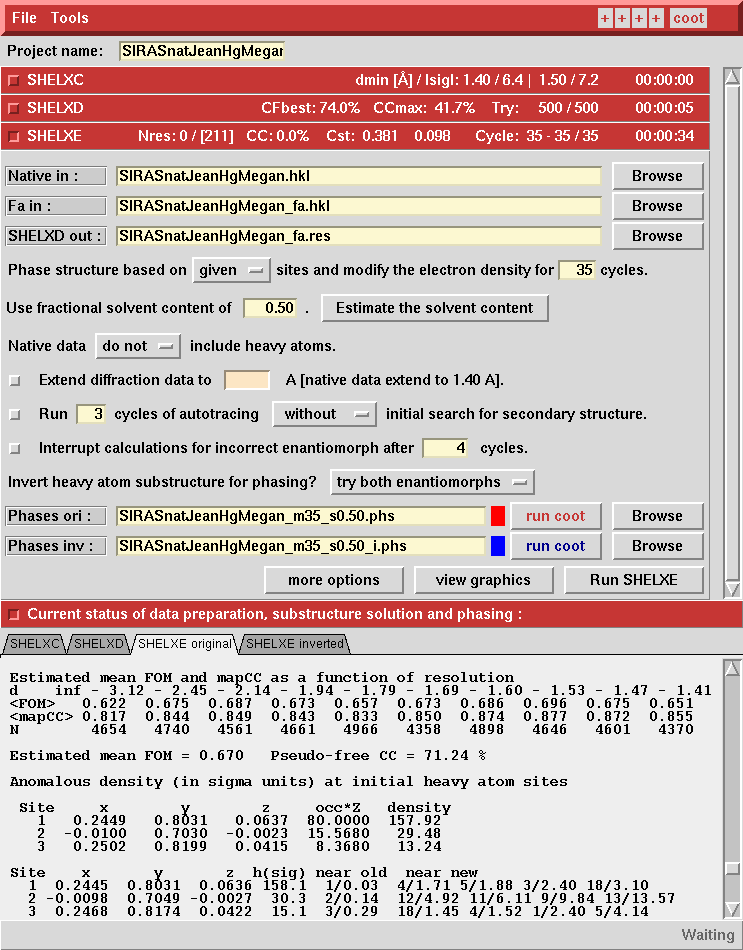 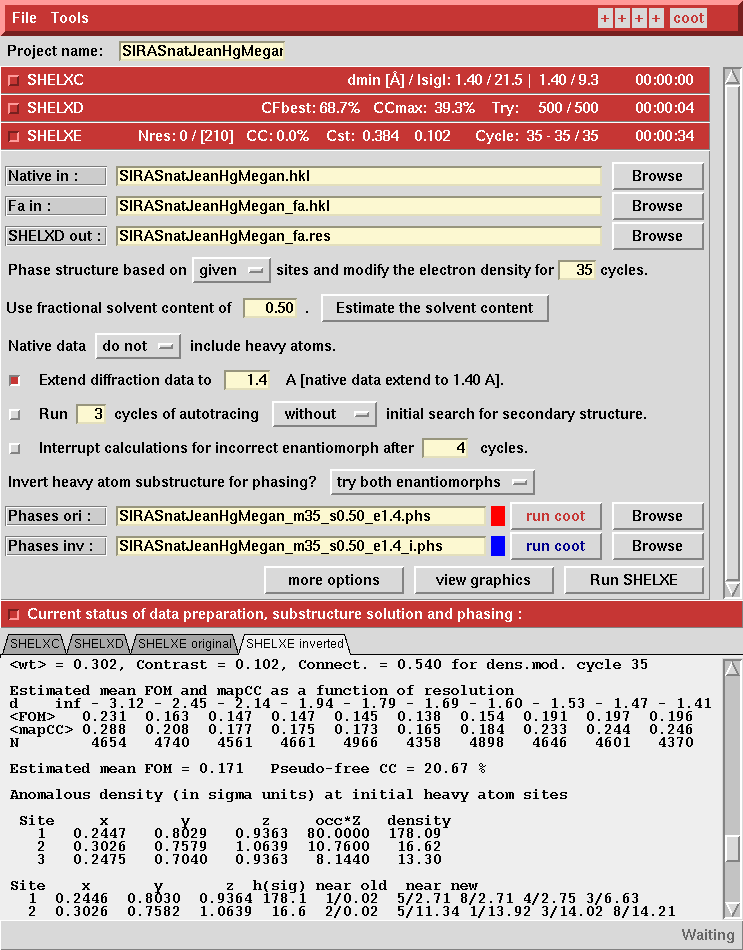 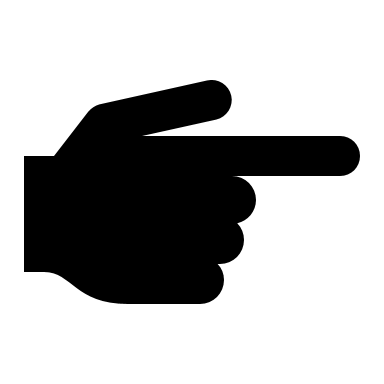 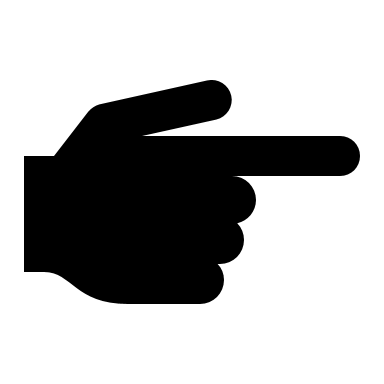 Original hand
Inverted hand
Density modification
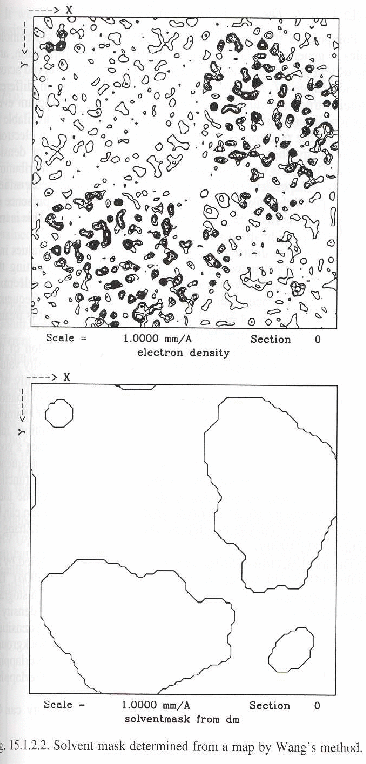 A) Solvent flattening.
Calculate an electron density map.
If r<threshold, -> solvent
If r>threshold -> protein
Build a mask
Set density value in solvent region to a constant (low).
Transform flattened map to structure factors
Combine modified phases with original phases. 
Iterate
Estimate solvent content using Matthew’s coefficient
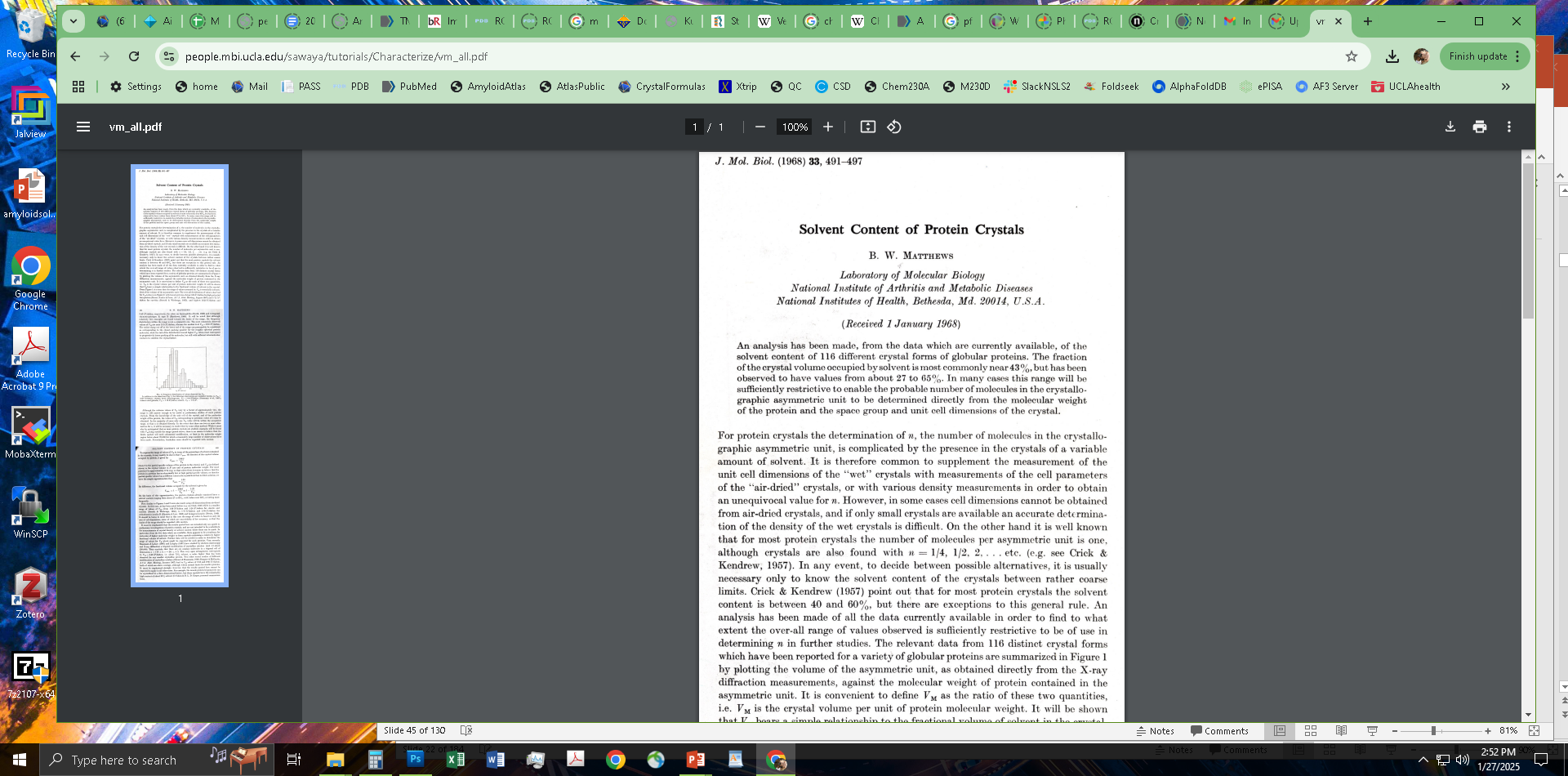 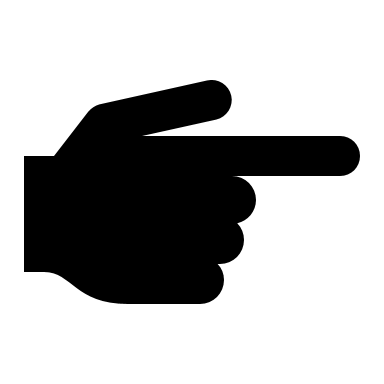 Most common
VM=2.15
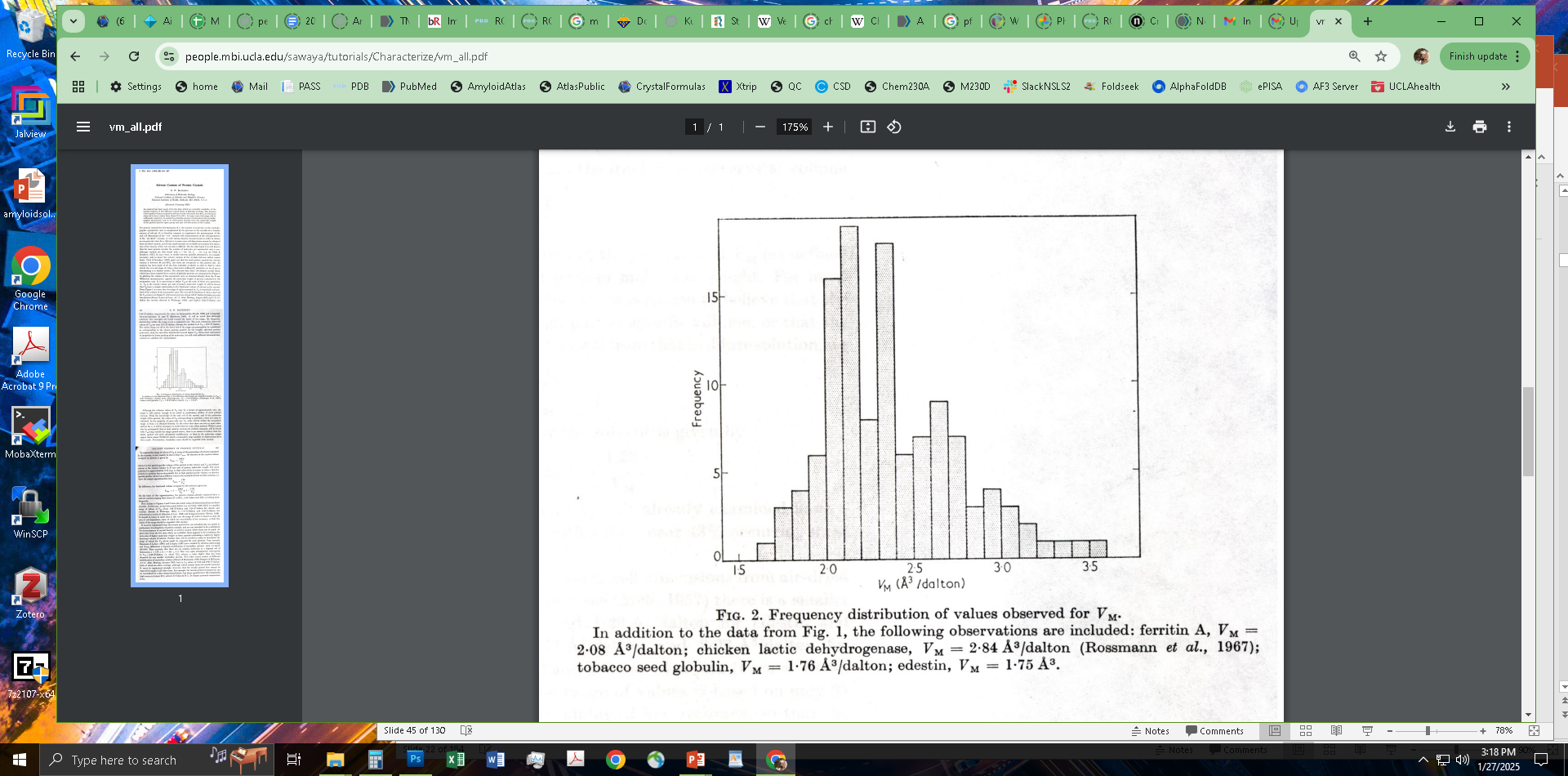 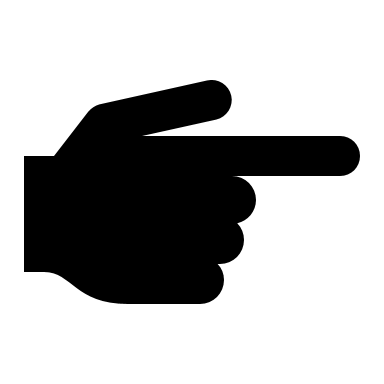 Median
VM=2.61
Volume is calculated from unit cell parameters
UNIT_CELL_CONSTANTS=    68.00    68.00   102.03  90.000  90.000  90.000
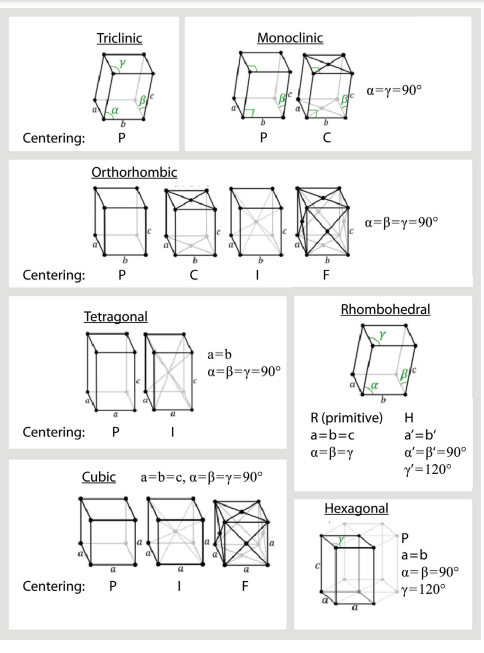 Tetragonal
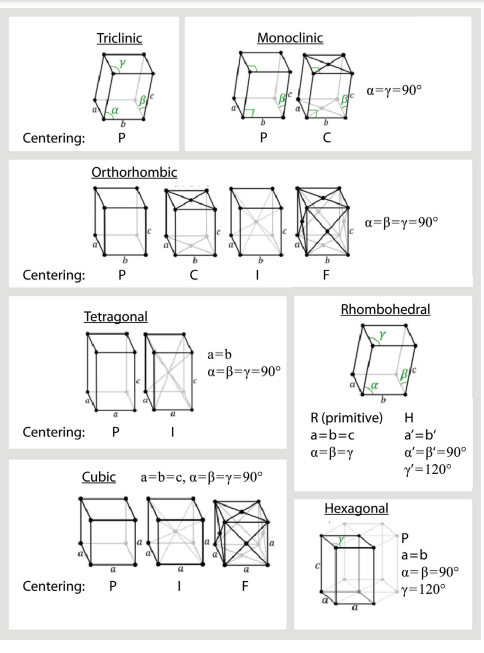 Mass is calculated from the sequence of the macromolecule
>proteinase K from the fungus Tritirachium album limber

MAAQTNAPWGLARISSTSPGTSTYYYDESAGQGSCVYVIDTGIEASHPEFEGRAQMVKTYYYSSRDGNGHGTHCAGTVGSRTYGVAKKTQLFGVKVLDDNGSGQYSTIIAGMDFVASDKNNRNCPKGVVASLSLGGGYSSSVNSAAARLQSSGVMVAVAAGNNNADARNYSPASEPSVCTVGASDRYDRRSSFSNYGSVLDIFGPGTdILSTWIGGSTRSISGTSMATPHVAGLAAYLMTLGKTTAASACRYIADTANKGDLSNIPFGTVNLLAYNNYQA
https://web.expasy.org/protparam/
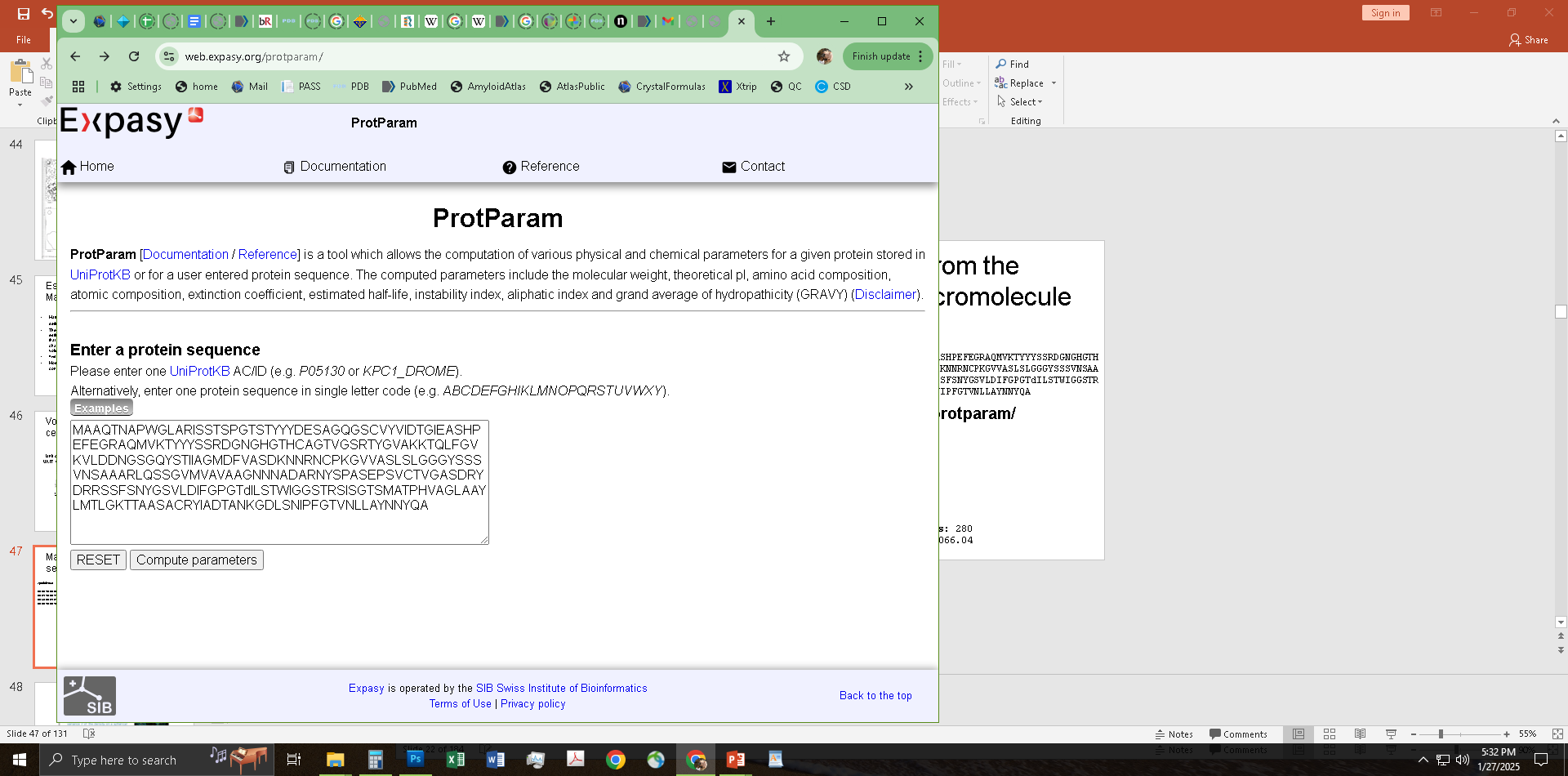 Number of amino acids: 280 
Molecular weight: 29066 g/mol 
Theoretical pI: 7.61
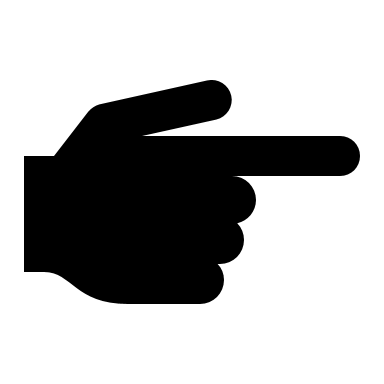 Calculate Matthew’s coefficient
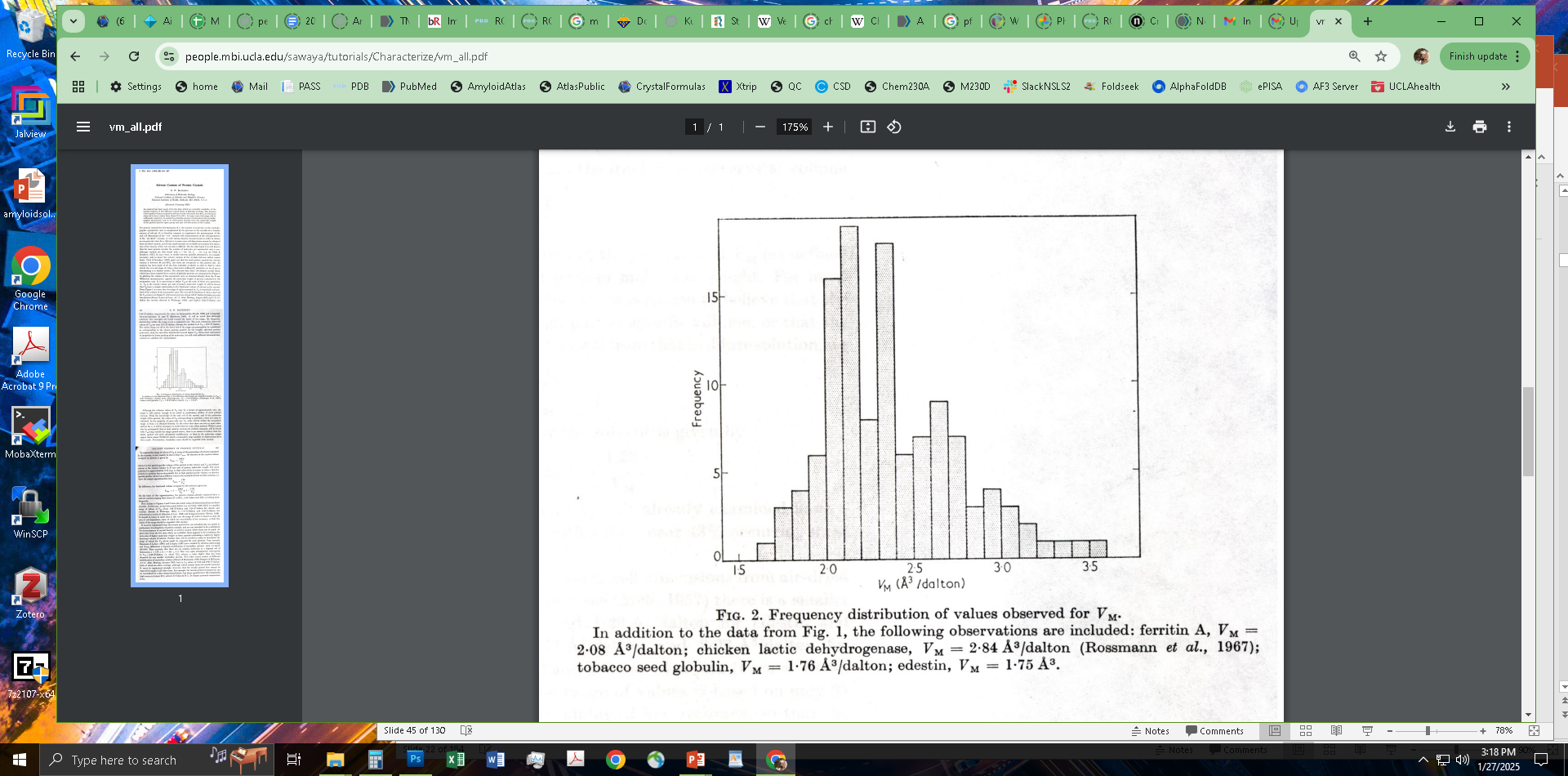 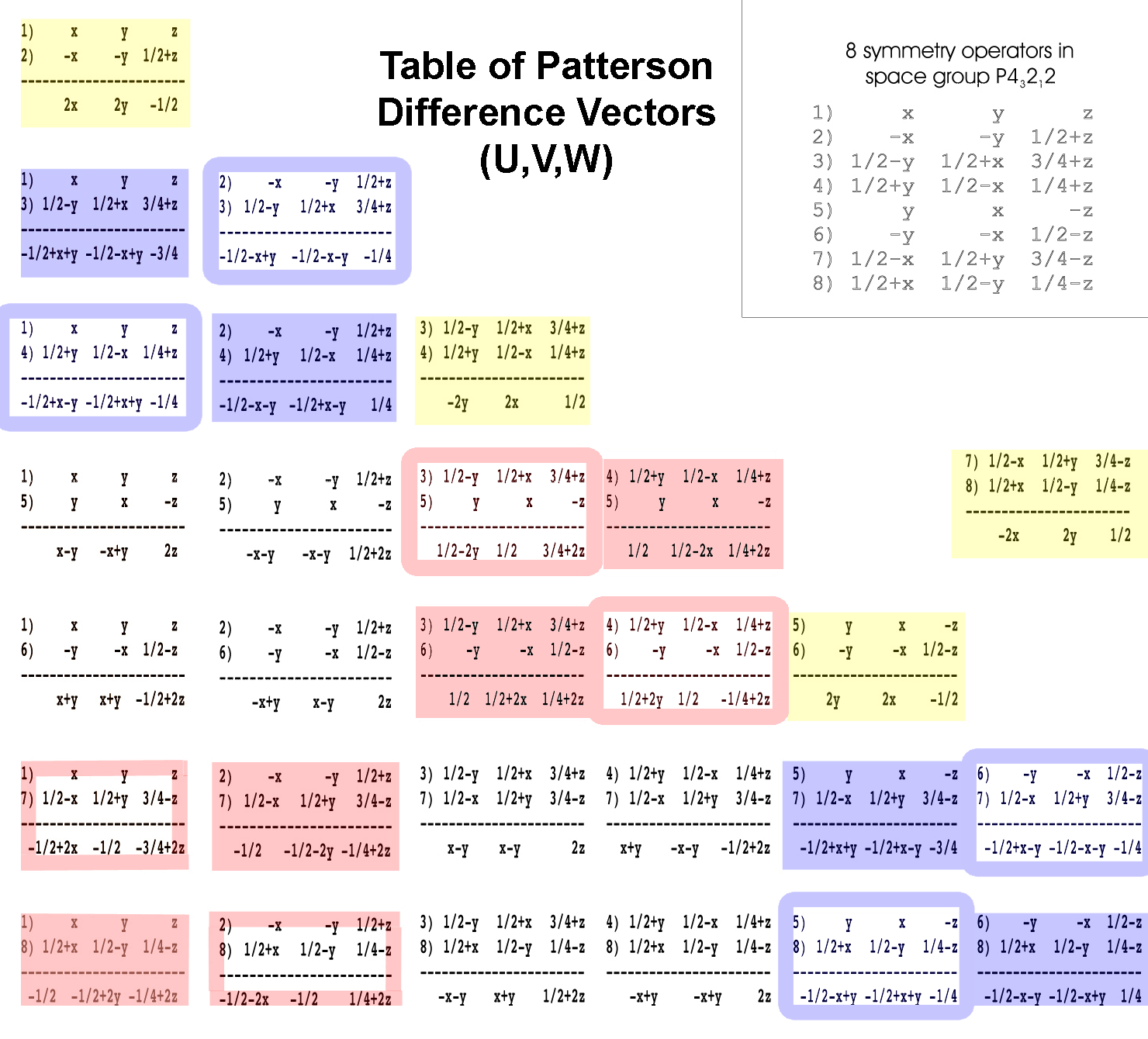 8 asu/ucell in 
space group P43212
Calculate Matthew’s coefficient with MATTPROB web server
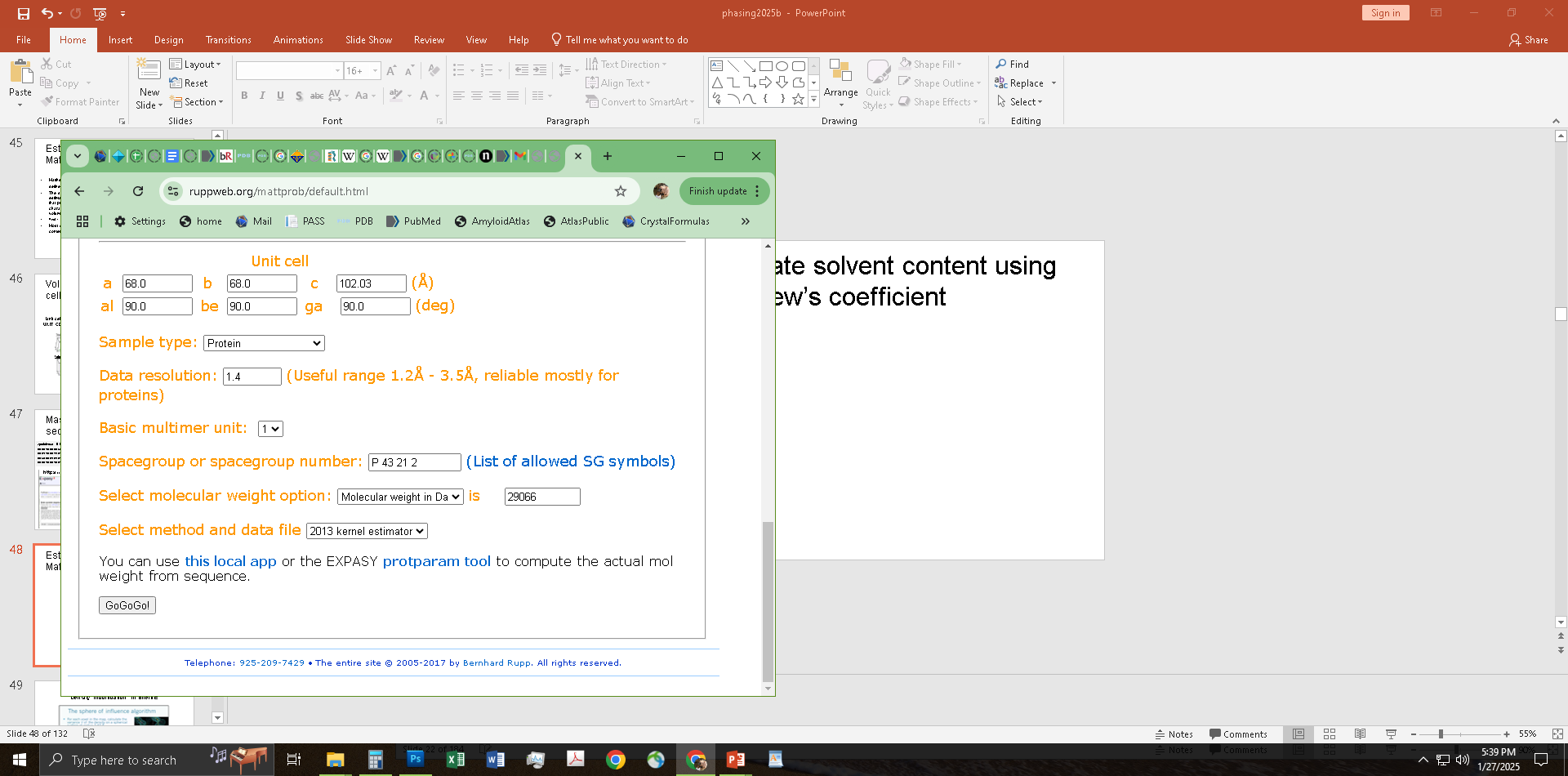 ruppweb.org/mattprob/default.html
Calculate Matthew’s coefficient with MATTPROB web server
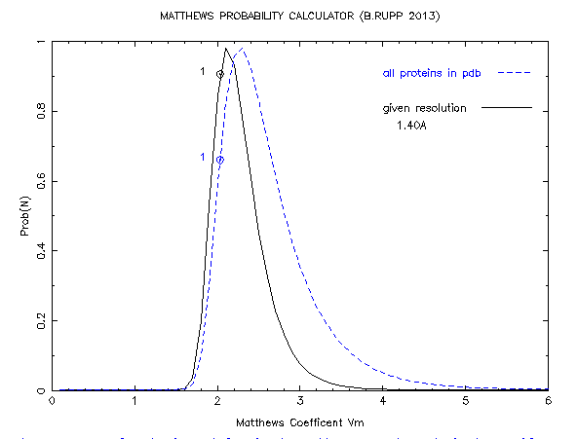 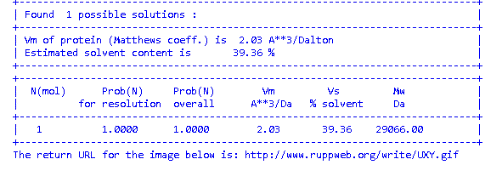 2 ProK molecule per ASU
0% probability
1 ProK molecule per ASU
100% probability
Density modification in ShelxE
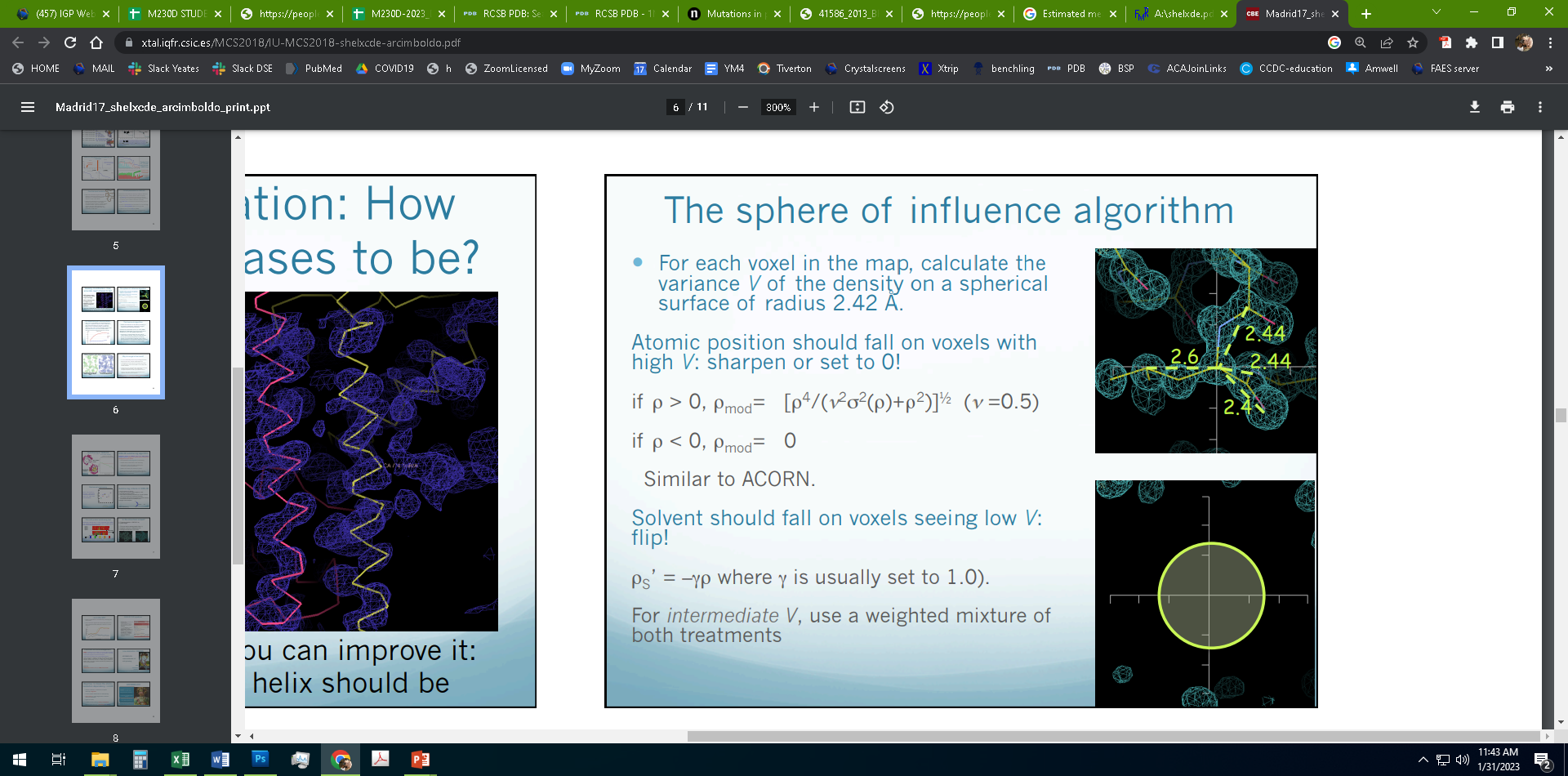 SIR              SIRAS         MIRAS
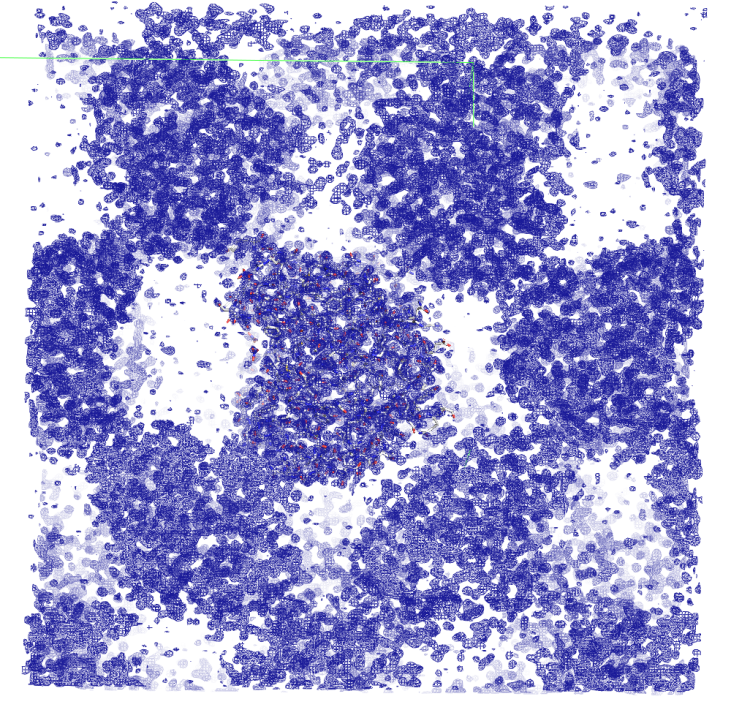 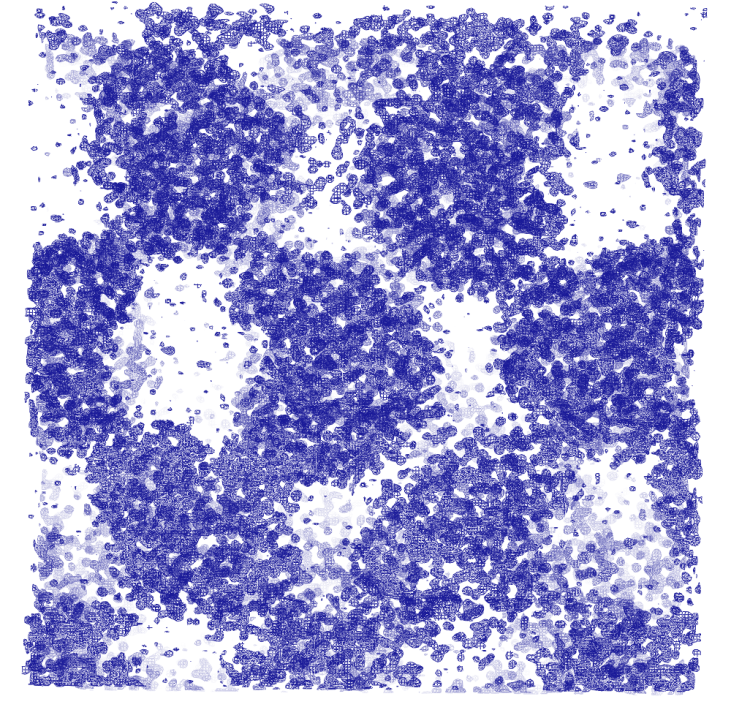 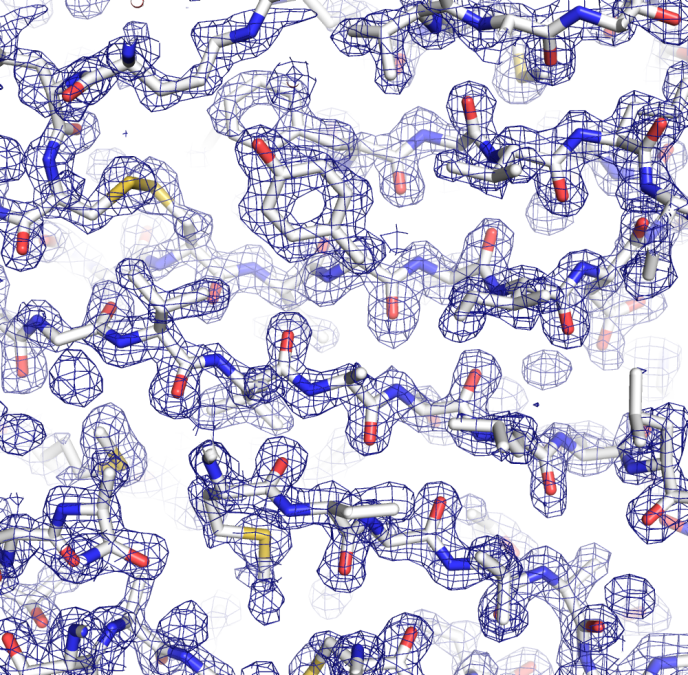 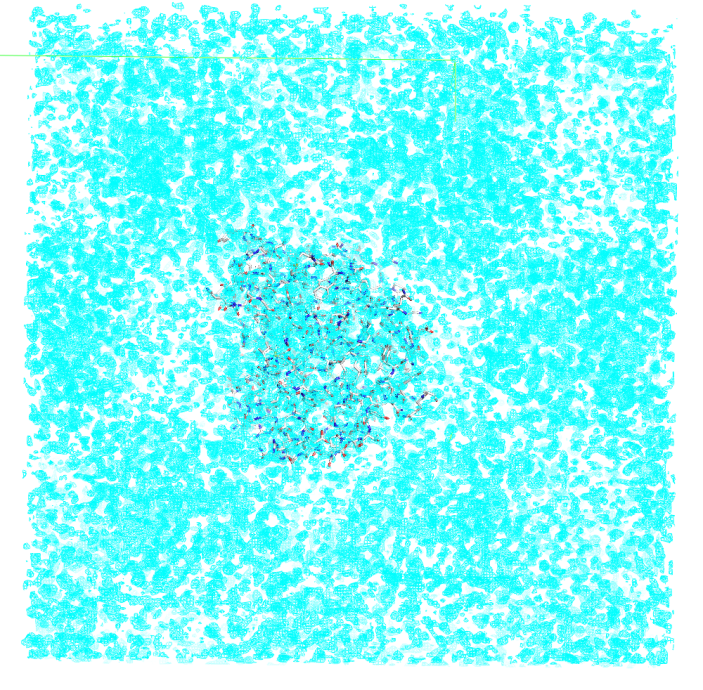 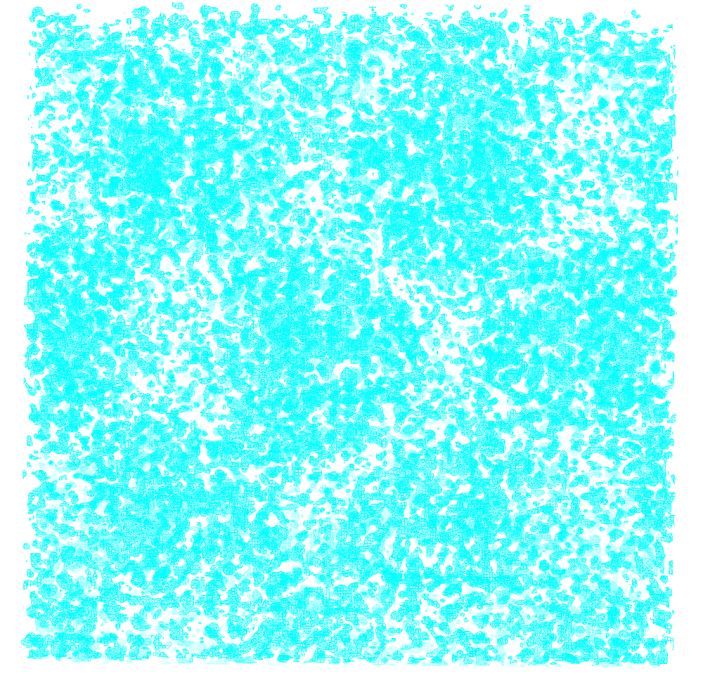 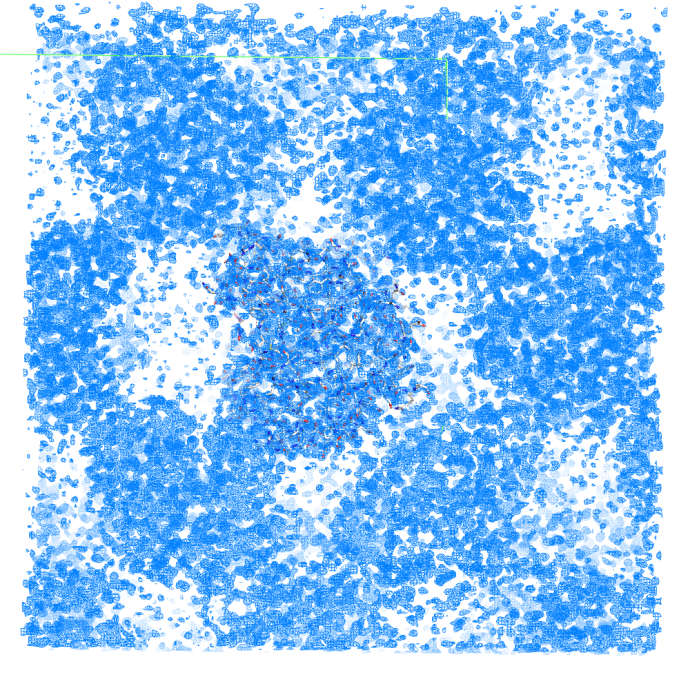 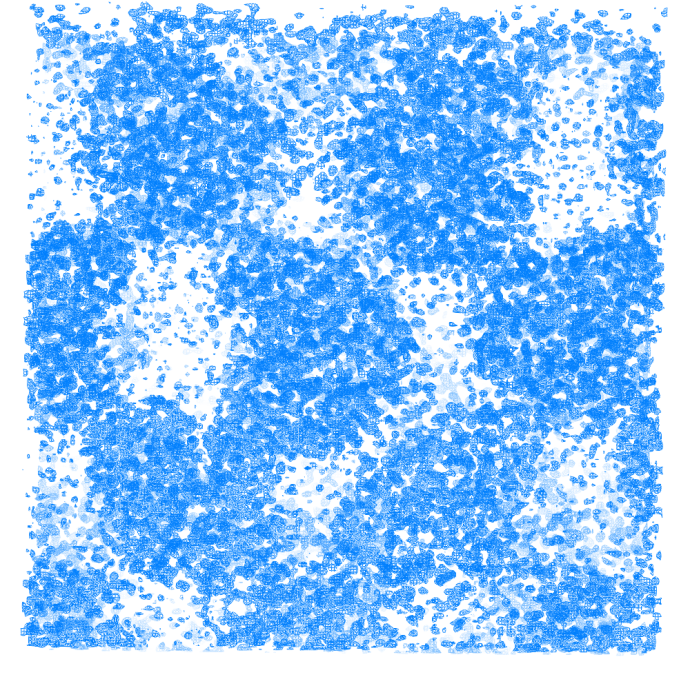 SIR              SIRAS         MIRAS
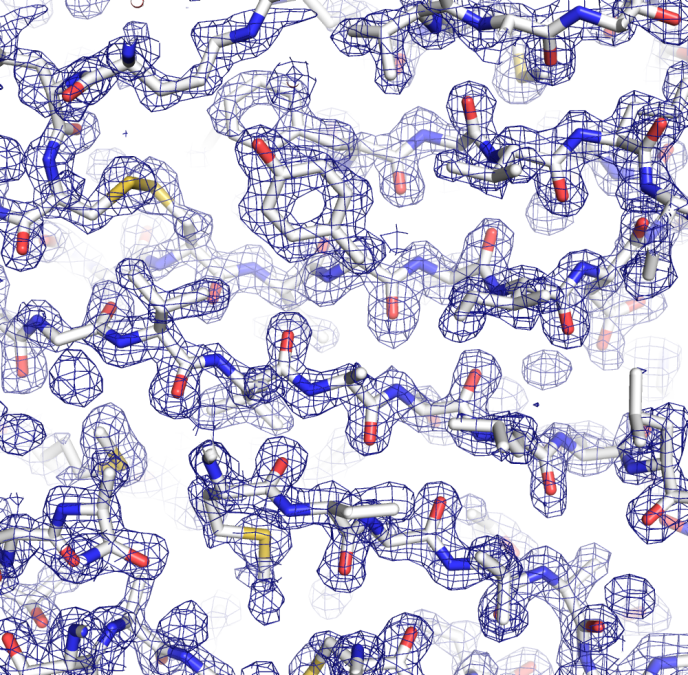 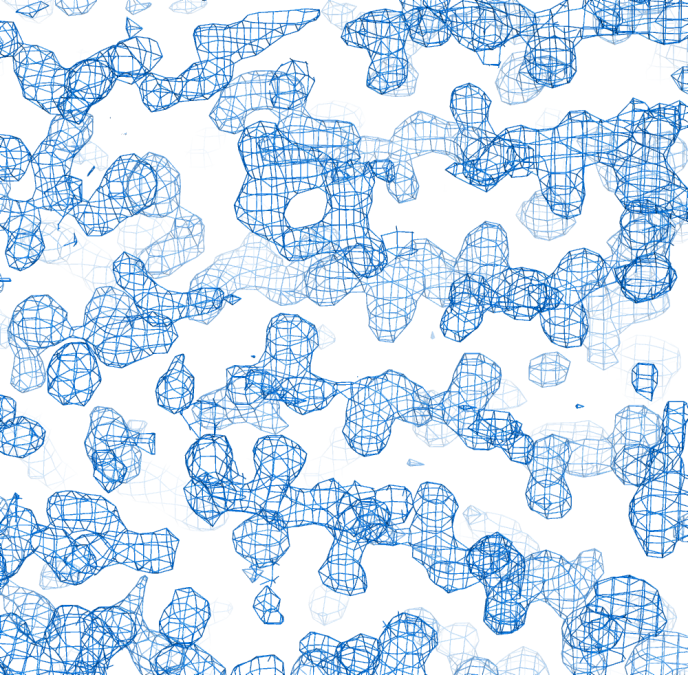 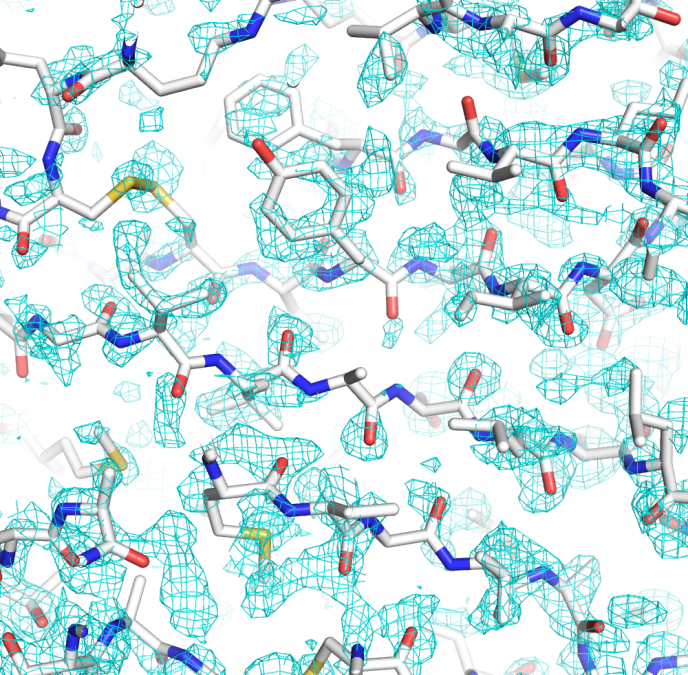 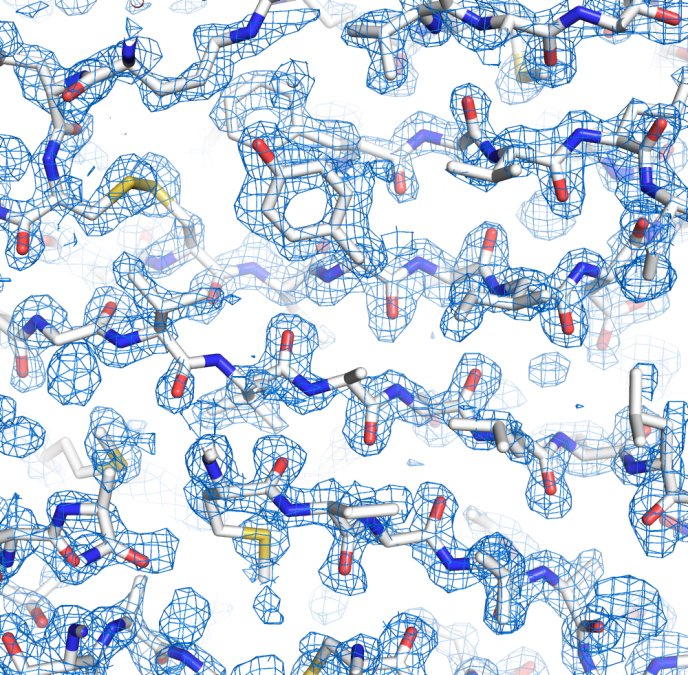 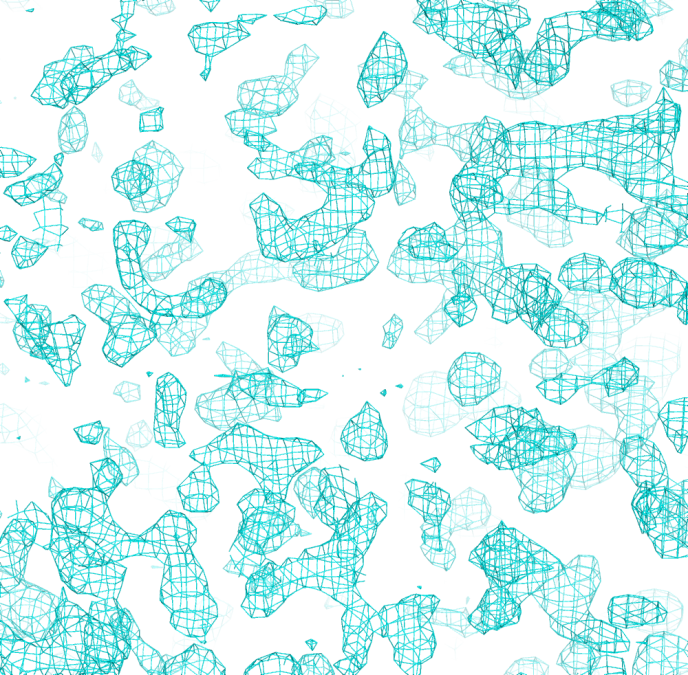 MIR phased map + Solvent Flattening + Histogram Matching
MIRAS phased map
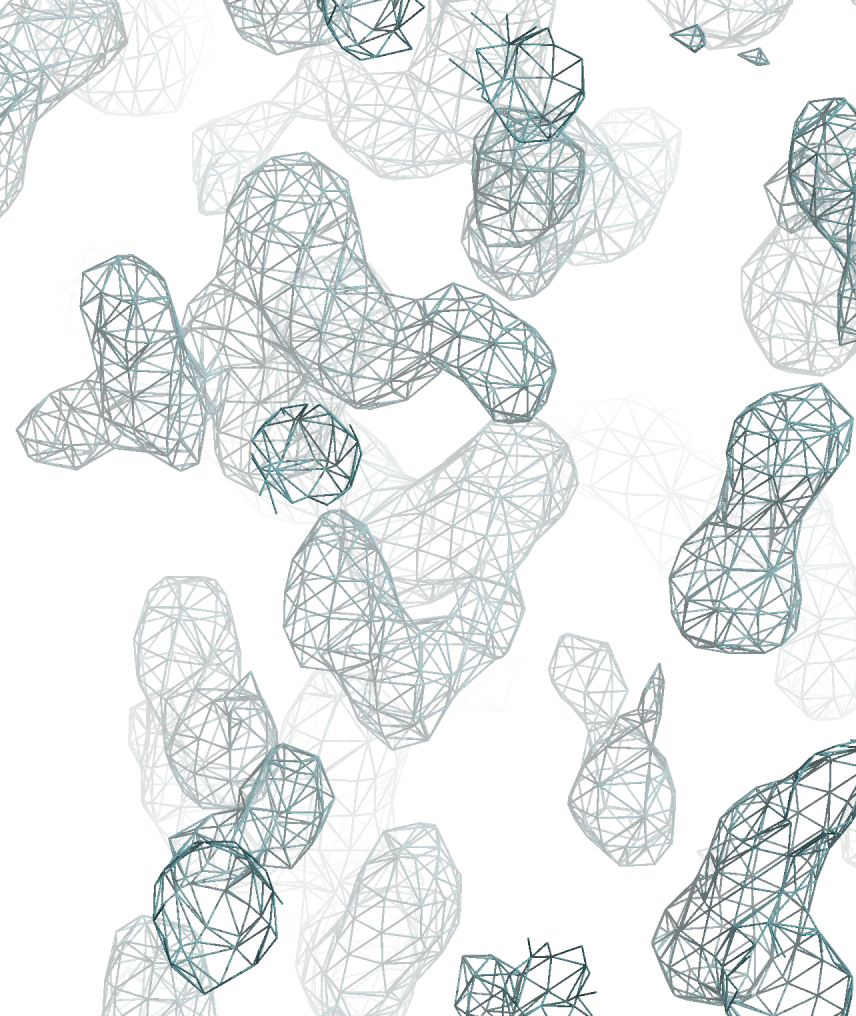 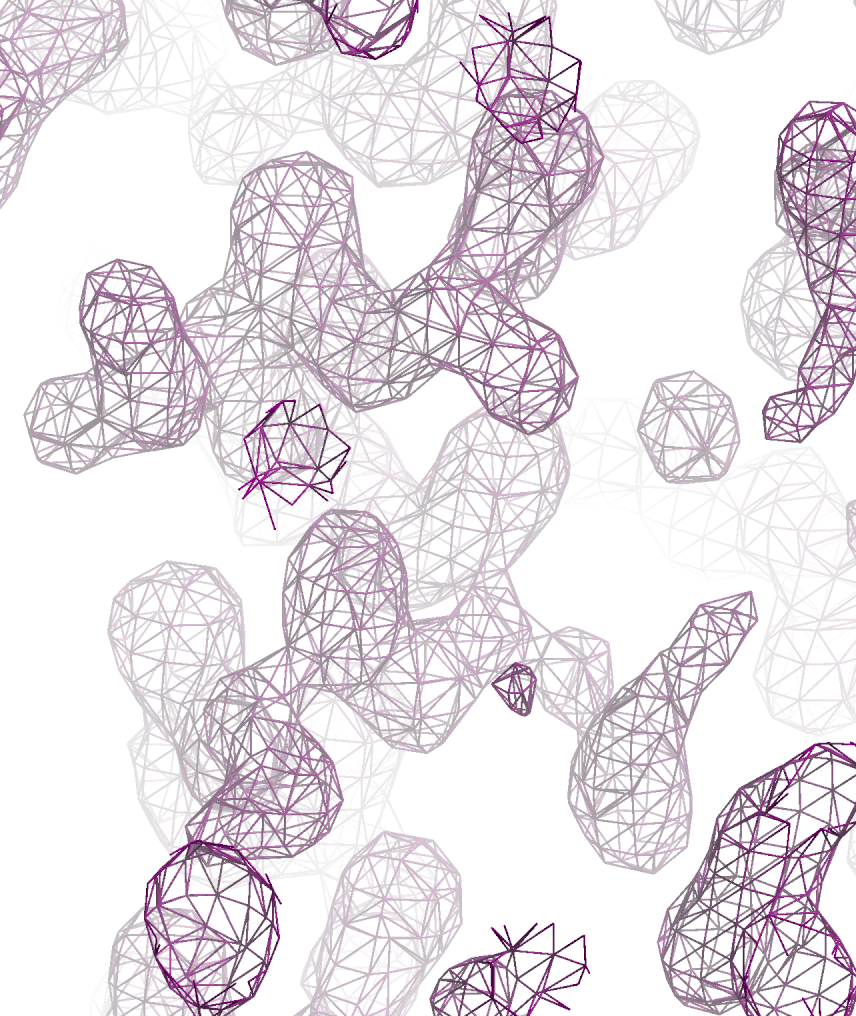 MIR phased map + Solvent Flattening + Histogram Matching
MIRAS phased map
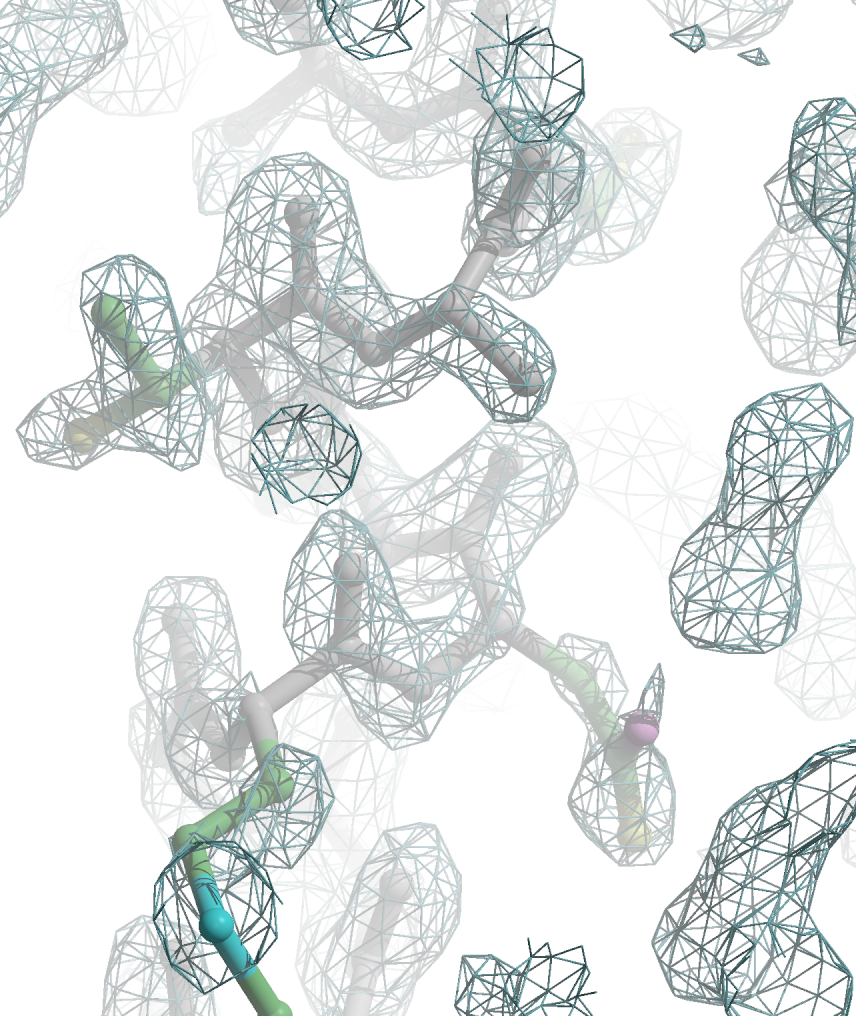 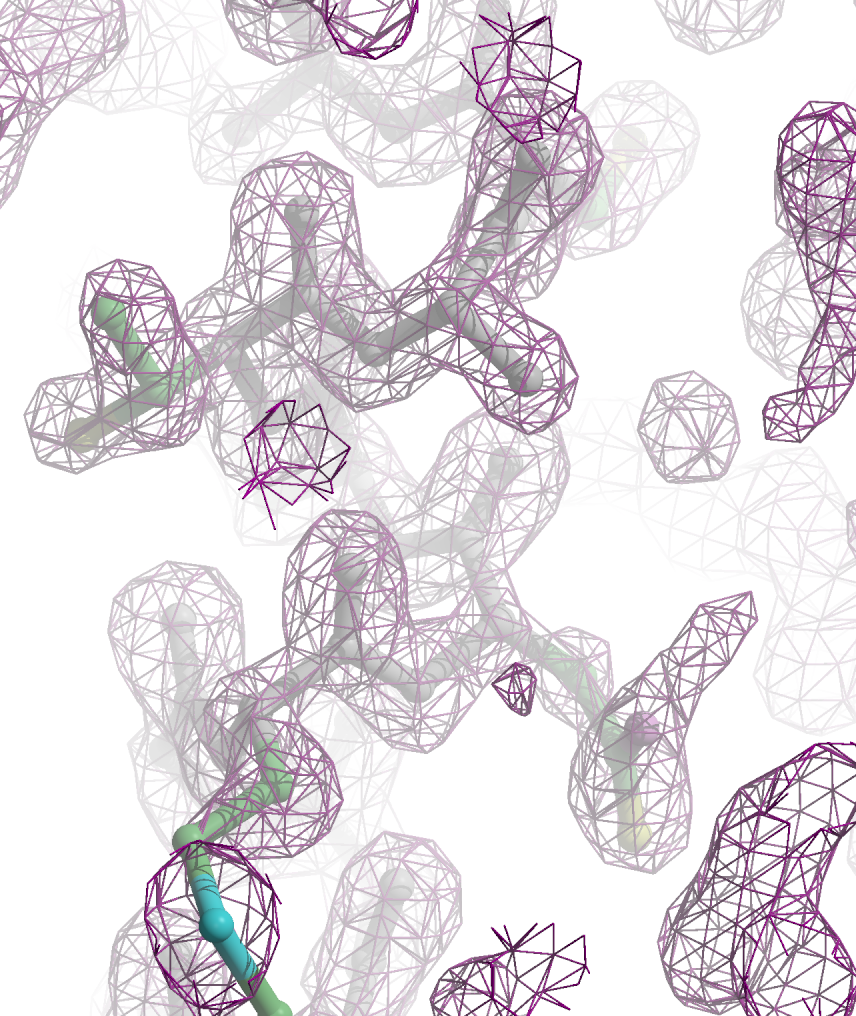 It’s time for Model Building
Display unit cell outline
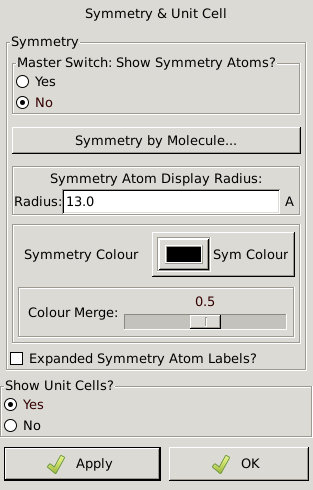 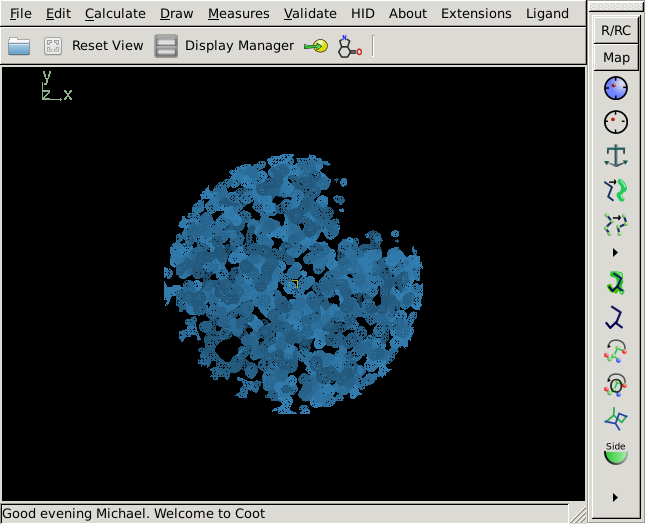 Blah1
Blah2
Blah3
Cell & Symmetry
Blah5
Blah6
Blah7
Open “display manager”
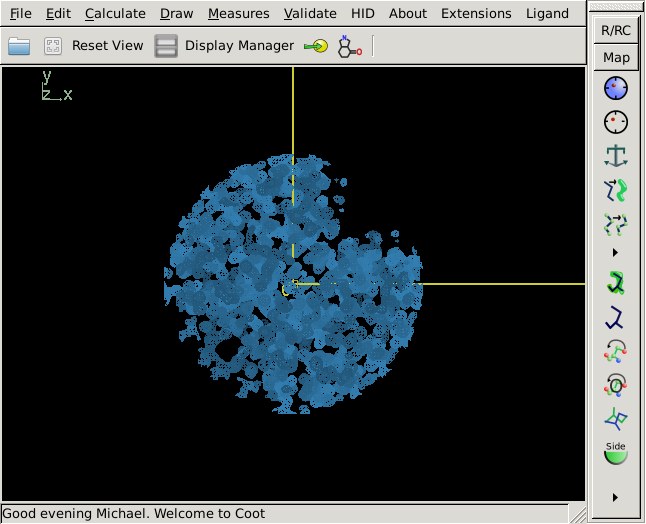 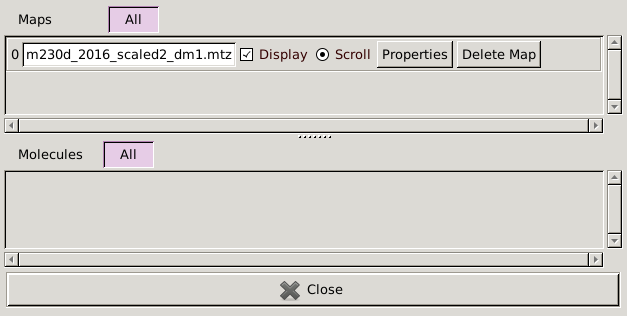 Display skeleton
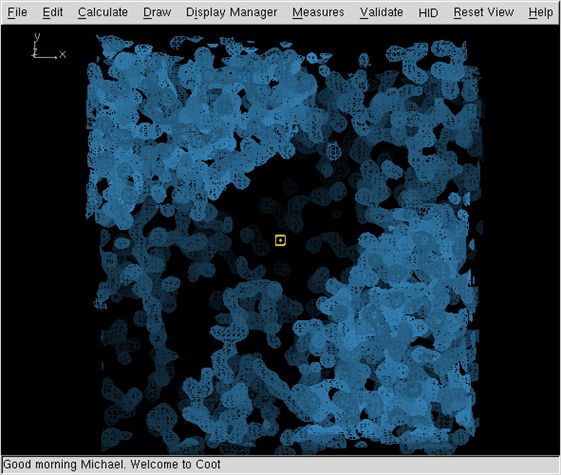 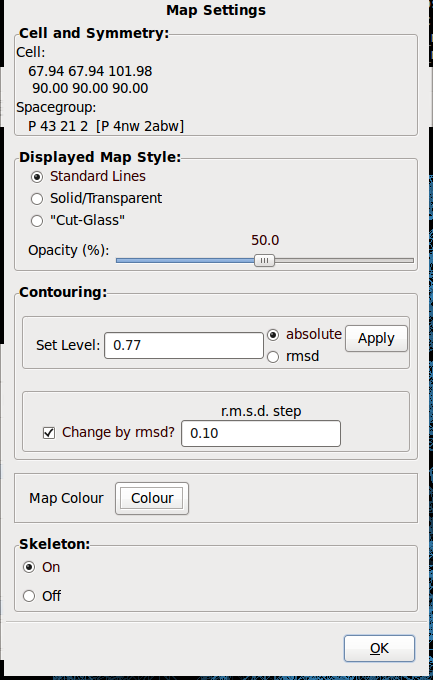 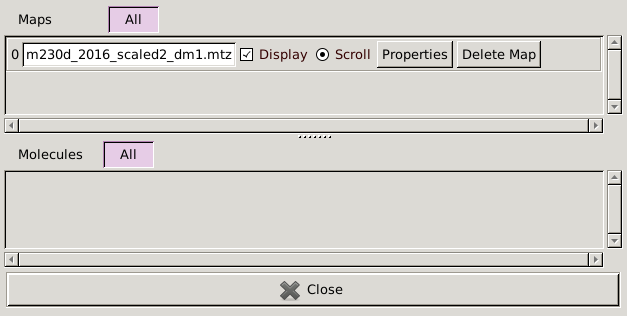 Hide map, search for helix
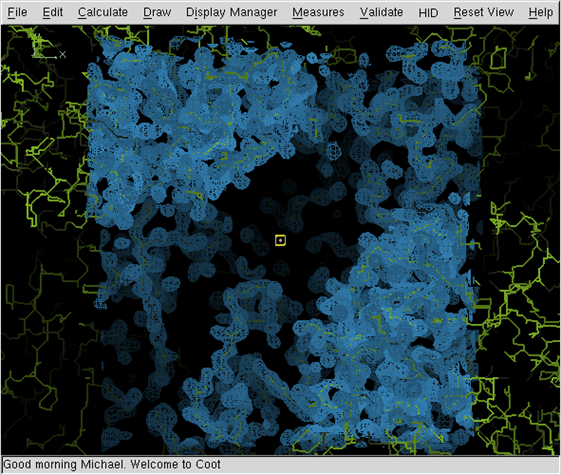 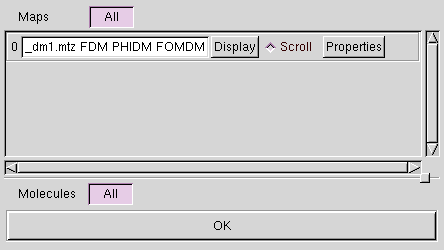 90o
Be able to recognize a helix from different perspectives
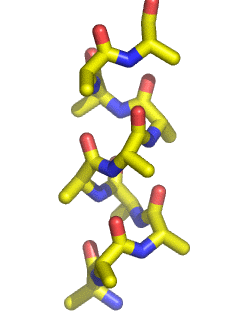 Viewed down helical axis
Viewed perpendicular to 
helical axis
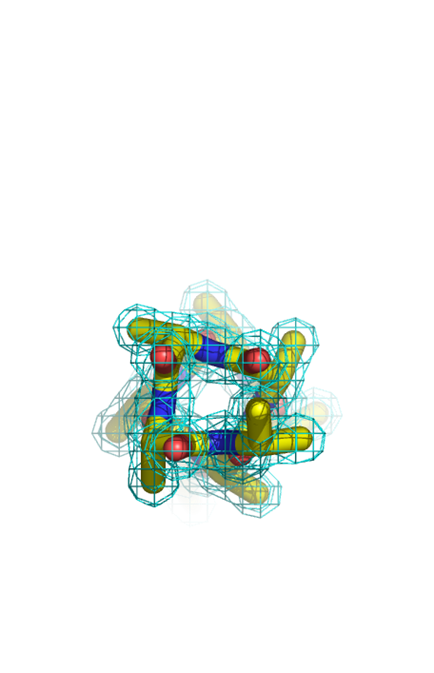 The hole through the center of a helix is the most distinctive feature of a-helix density.
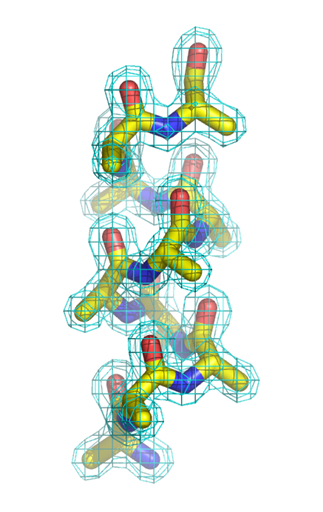 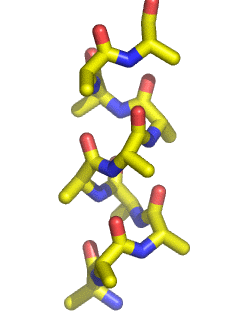 Viewed down helical axis

Often it is easier to recognize helical density when viewed down the helical axis due to the distinctive hole through the center of the helix.
Viewed perpendicular to 
helical axis
Translate helix center to screen center (pink box)
To translate
in x or y
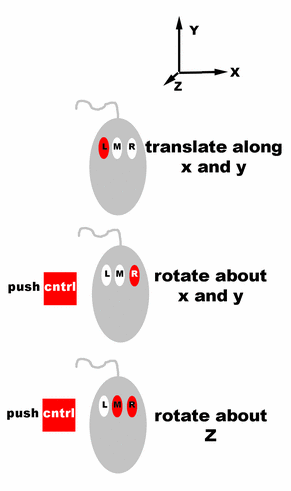 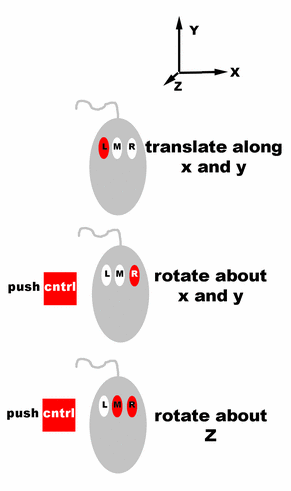 Small pink box marks center of screen
Zoom and center skeleton helix
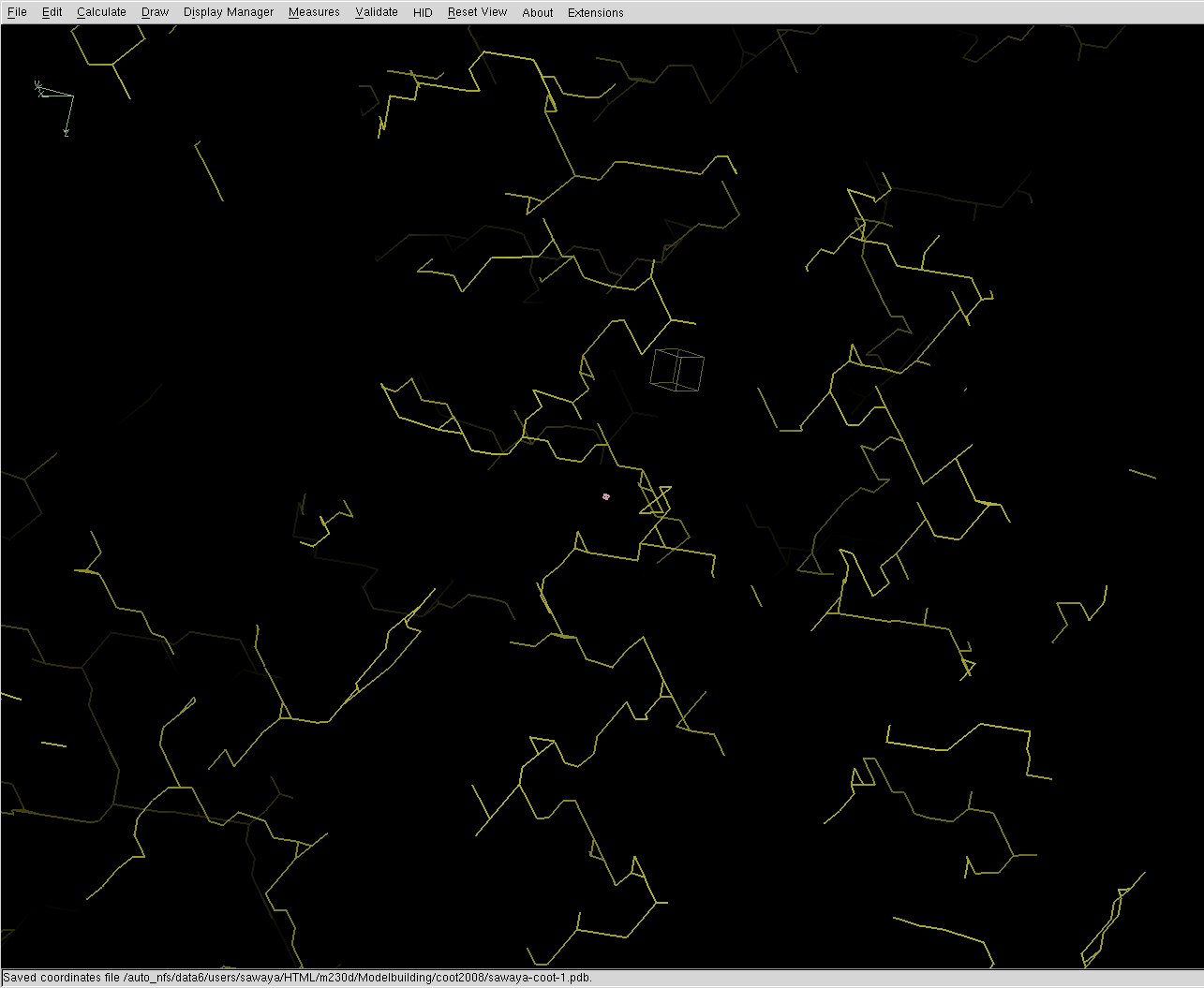 Small pink box marks center of screen
Rotate View (90°)to look down helix axis and re-center helix
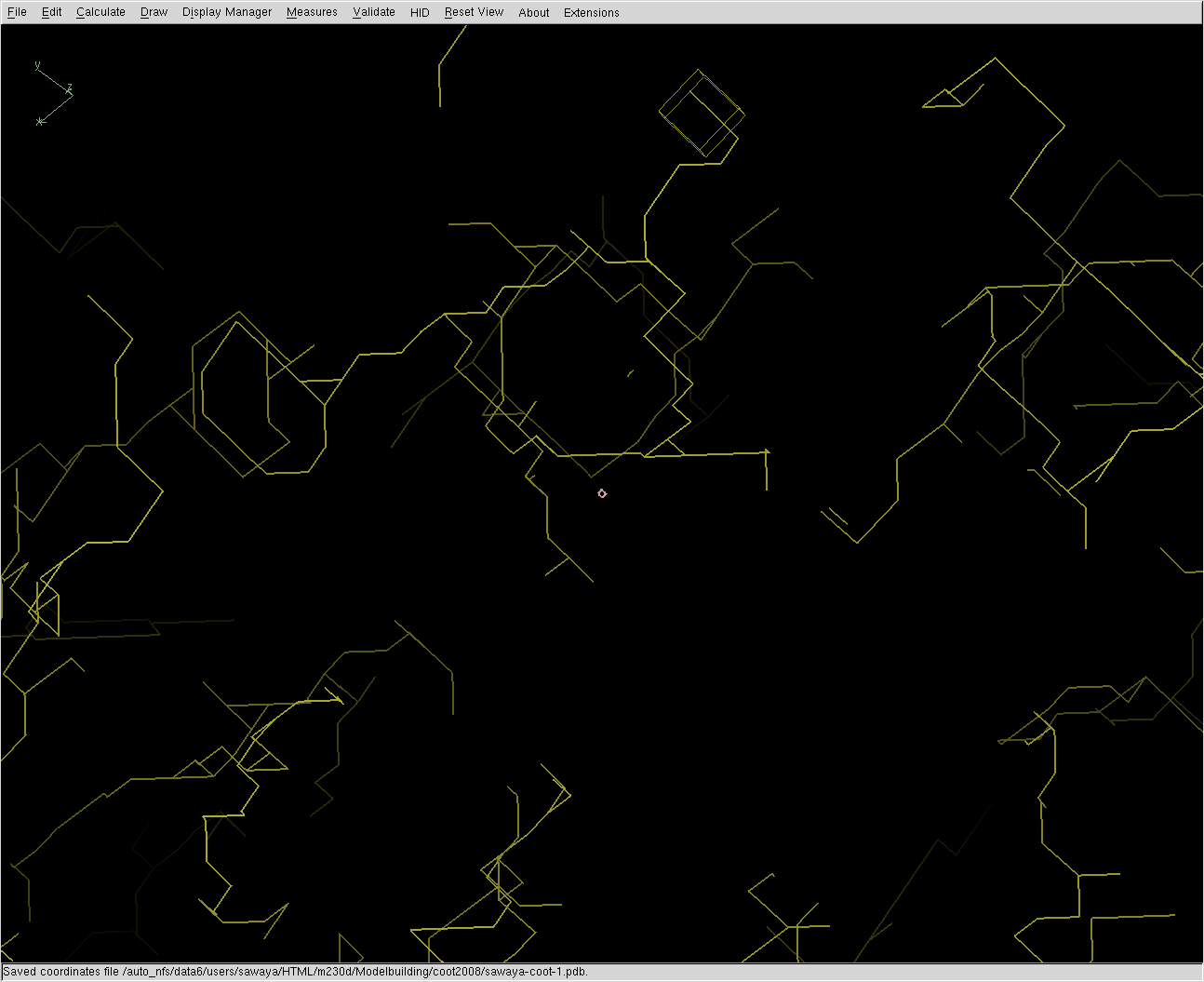 Helix directionality
10
9
8
7
6
5
4
3
2
1
C-terminus
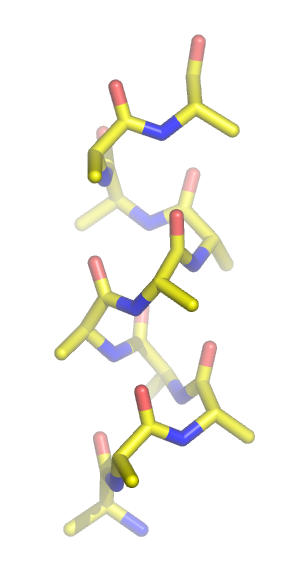 Protein models are always numbered from N-terminus to C-terminus as shown here.  So it is easy to tell the directionality of a helix.  

But, electron density isn’t labeled with residue numbers.  

What structural features are present in the electron density map to help you determine which direction to place the helix?
Backbone
oxygens
Backbone
nitrogens
N-terminus
Return to original view.Turn on map. Which direction is the C-term of helix pointed?
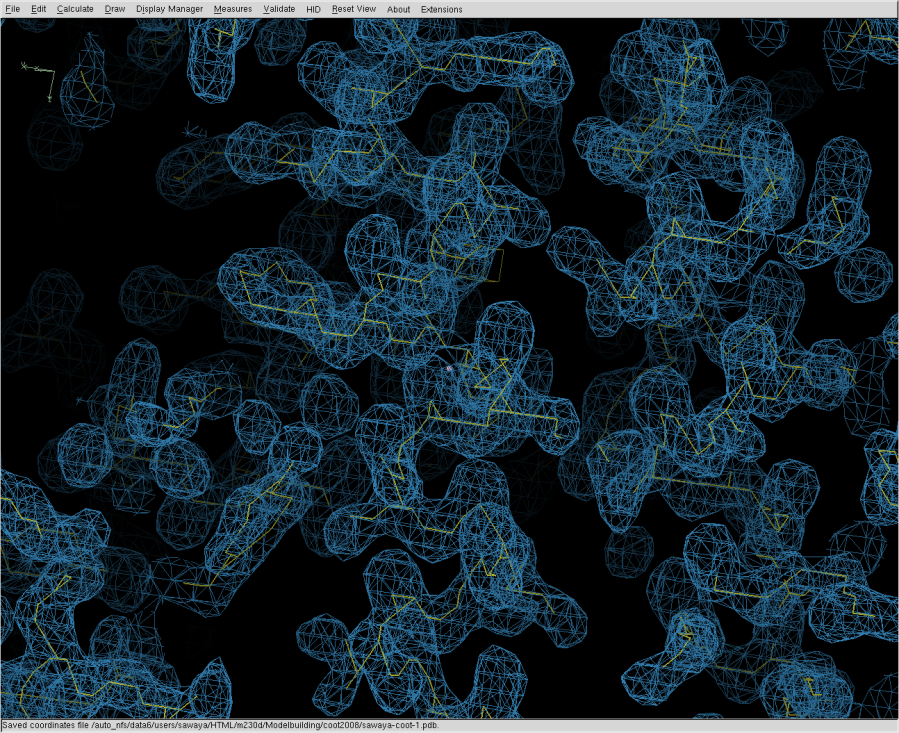 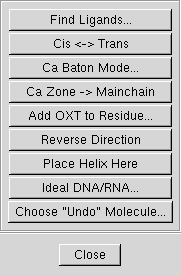 Calculate->Other Modeling ToolsPlace Helix Here.
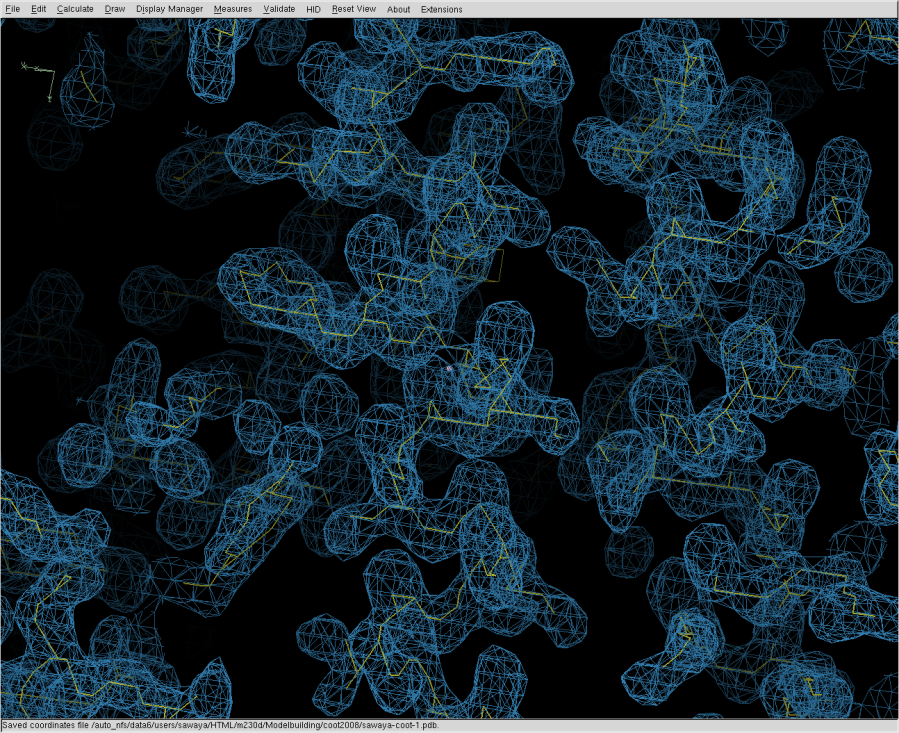 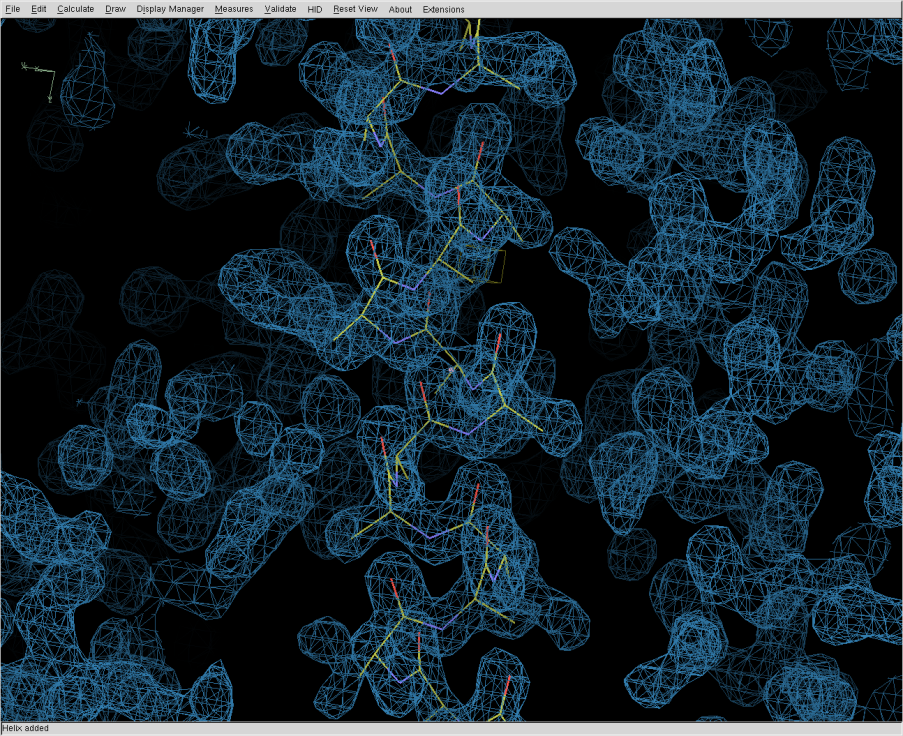 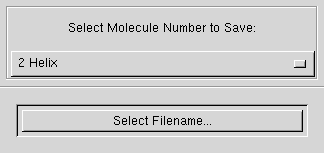 1
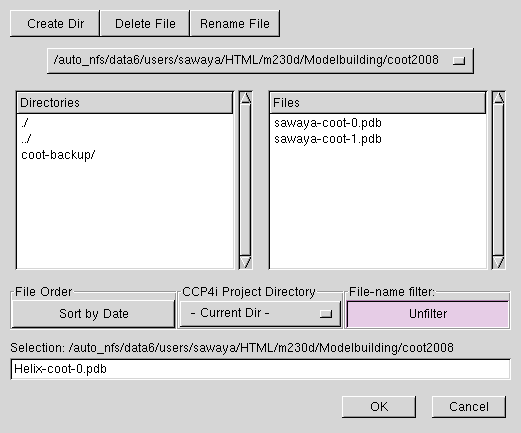 Saving first set of coordinates.
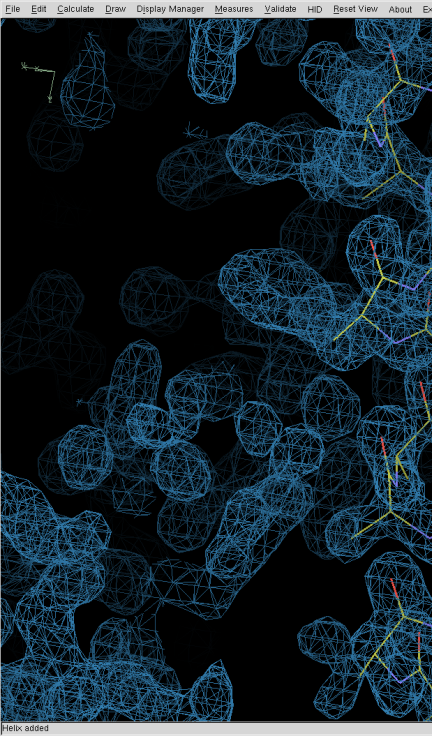 File menu
Save coordinates
Select which coordinate set you want to save.
1 Helix
Auto suggestion: 
Helix-coot-0.pdb
Change to: 
sawaya-coot-0.pdb
version number
Save coordinates frequently
1) Every 5 minutes.
2) When you have done some modeling that you are especially pleased with.
3) When you are fear that the next step is going to destroy your previous work.